Morohology of Roots, Stems, Leaves and its modifications
1. Morphology of Roots and its modifications
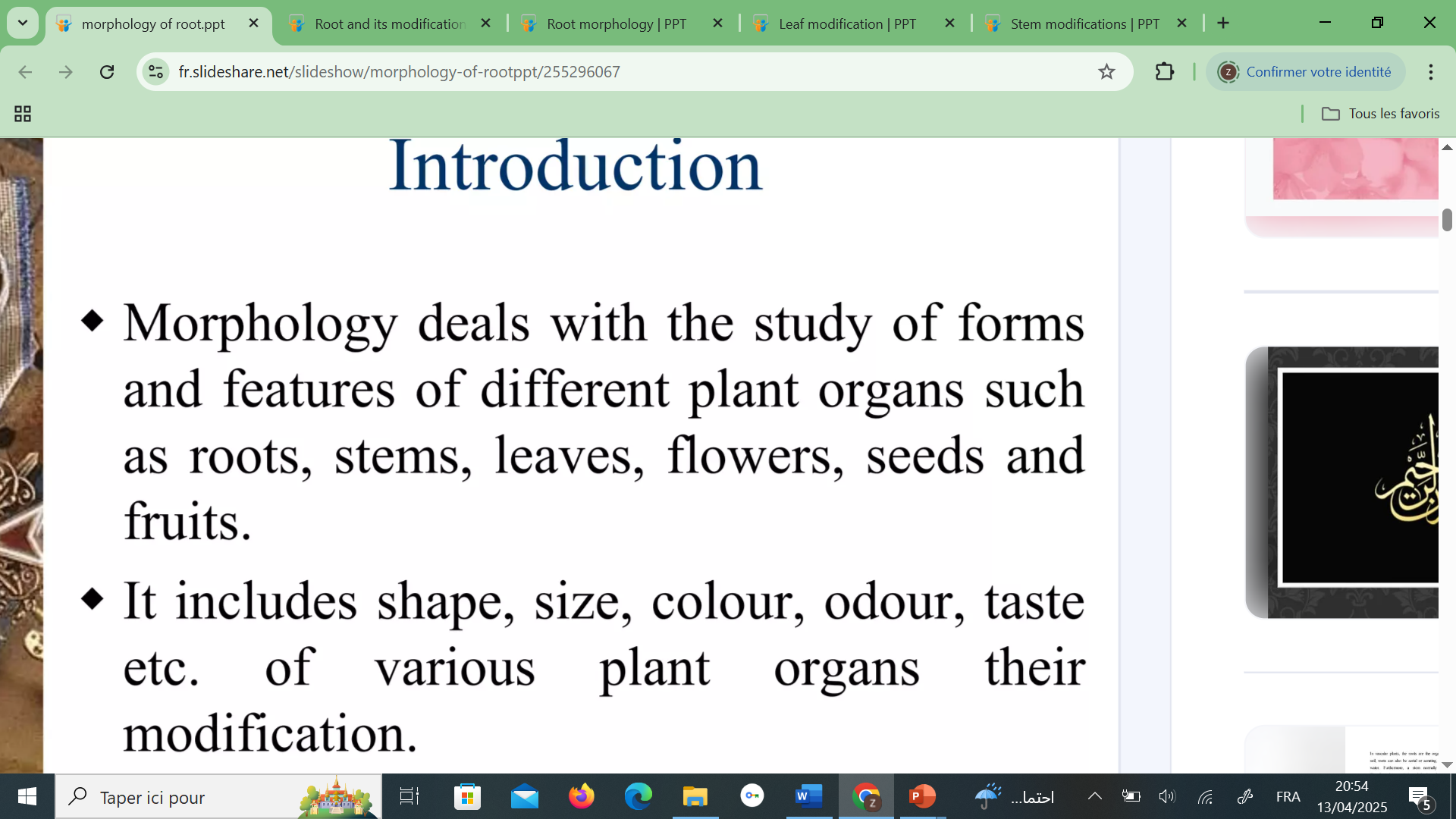 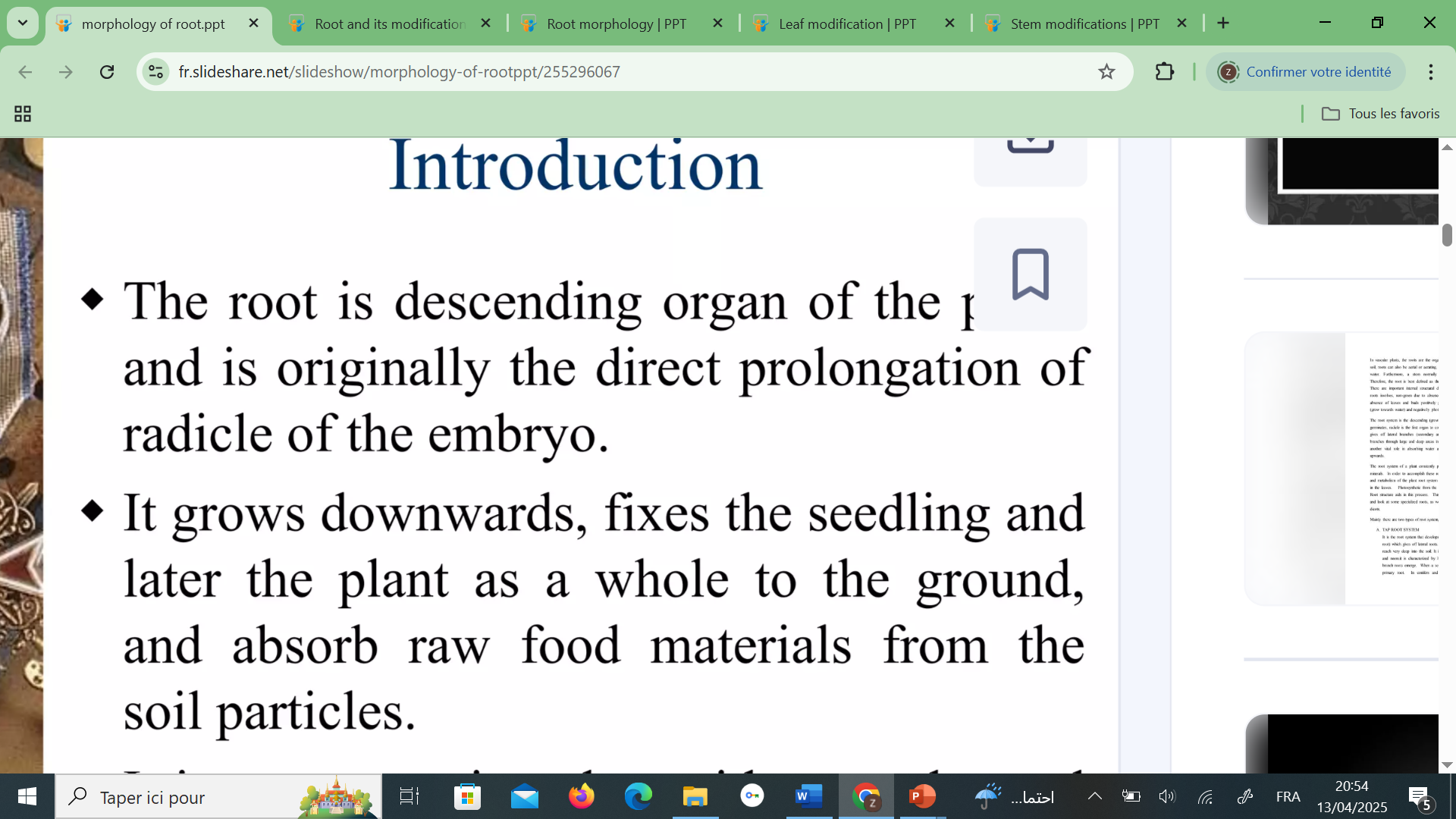 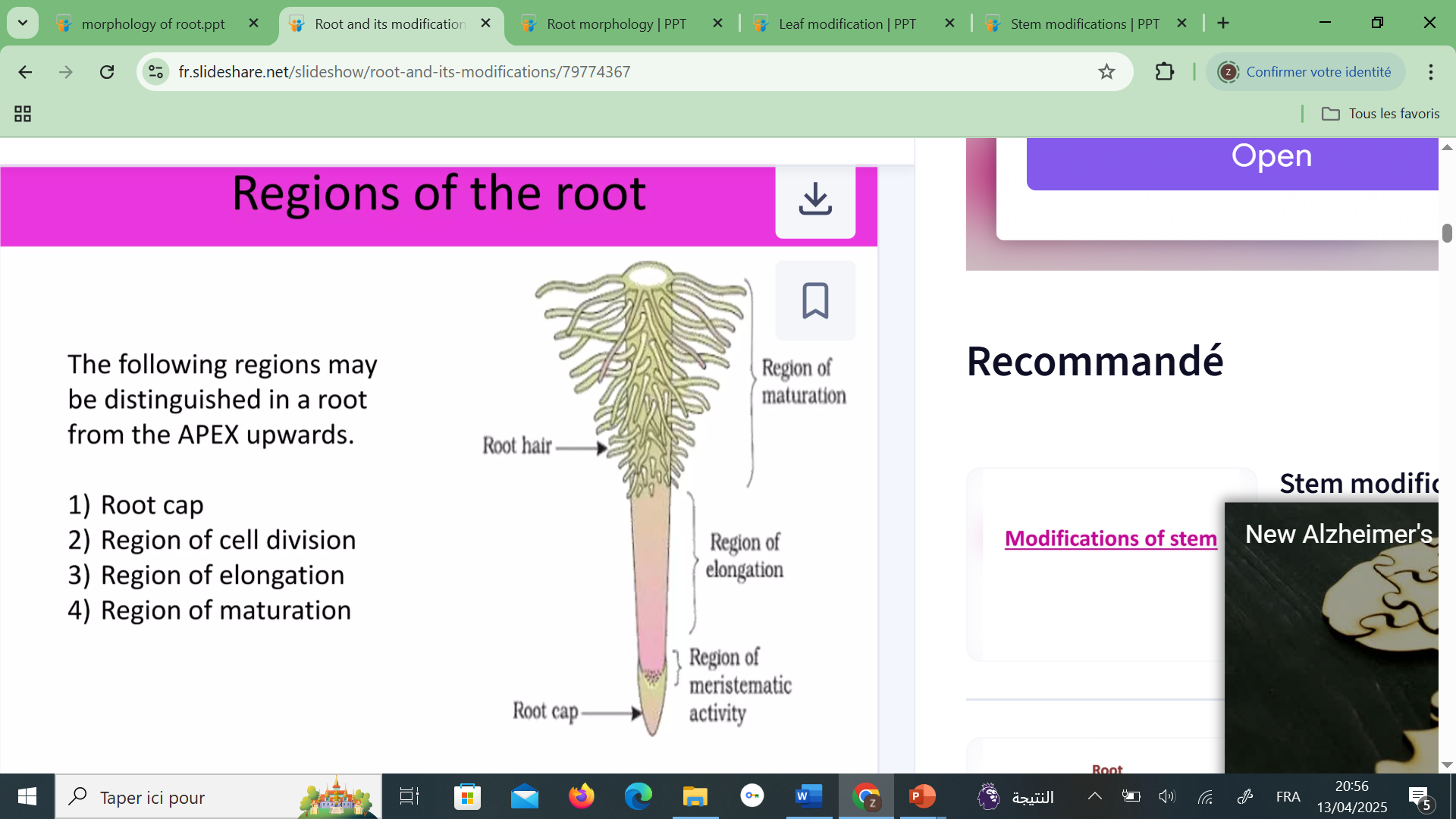 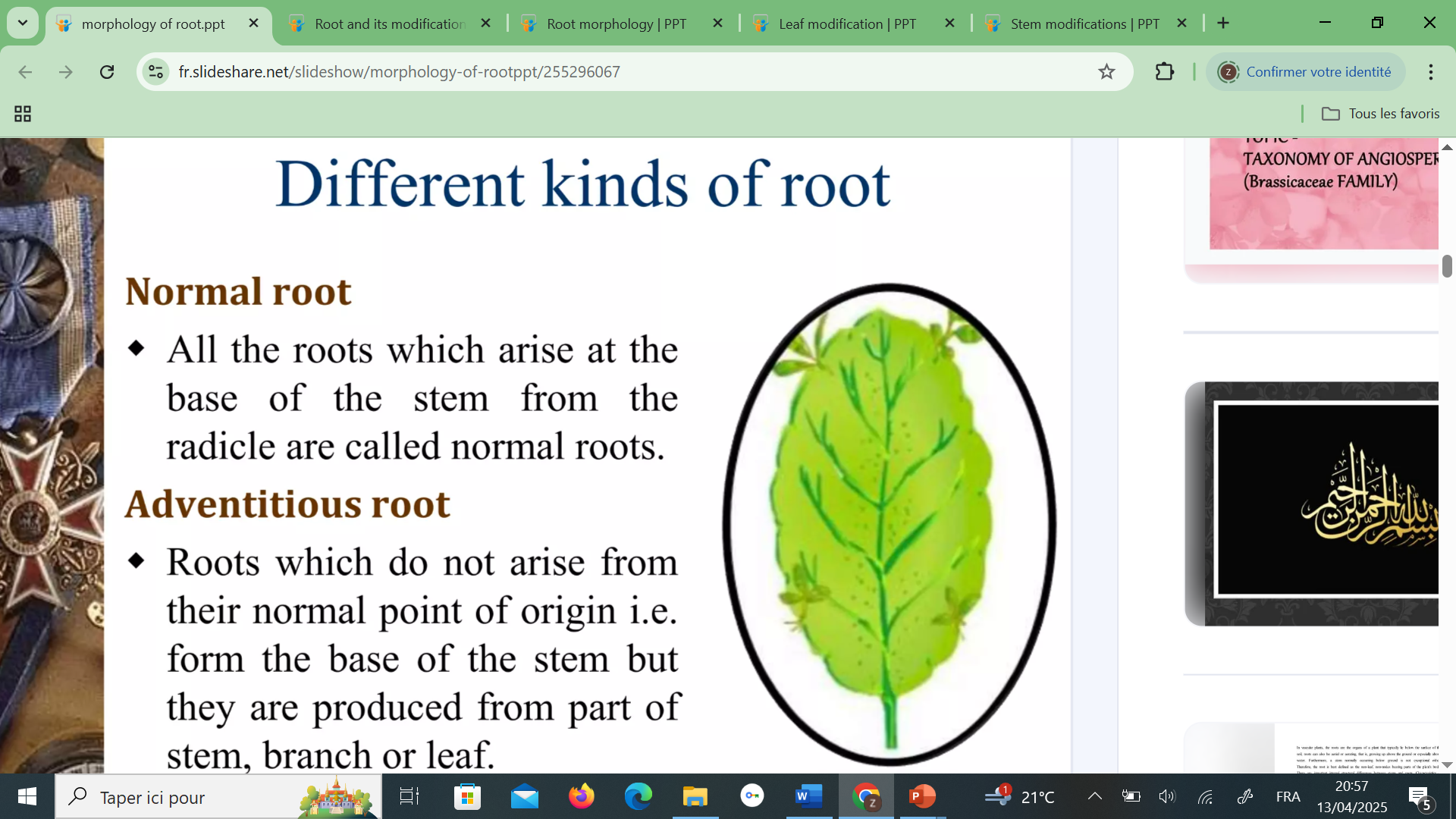 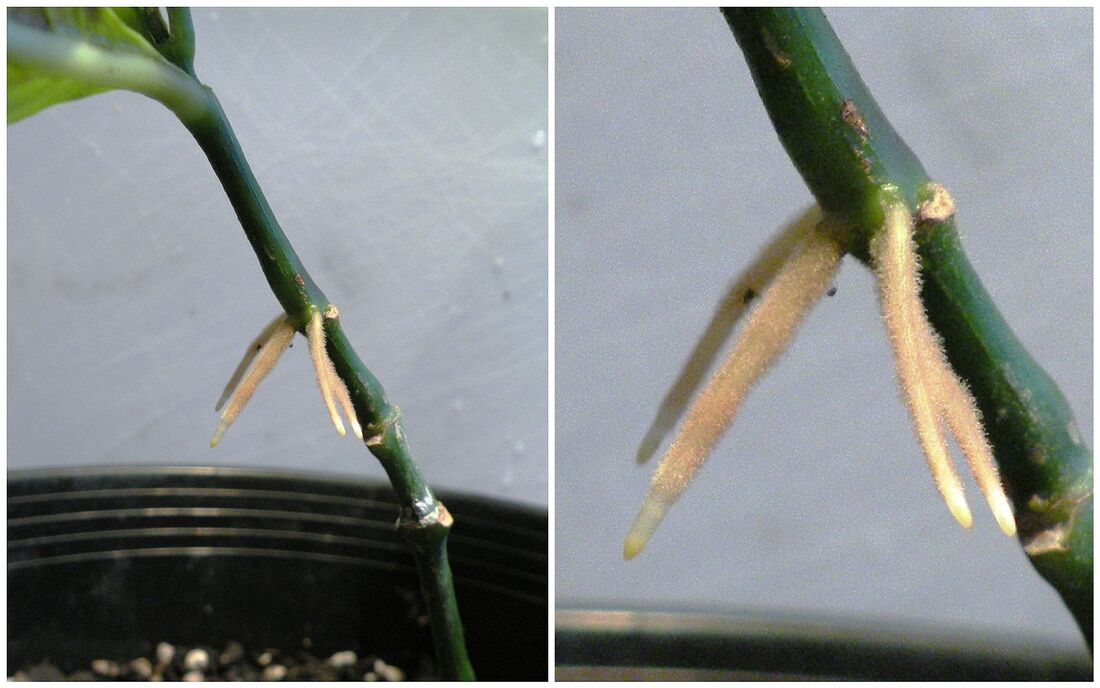 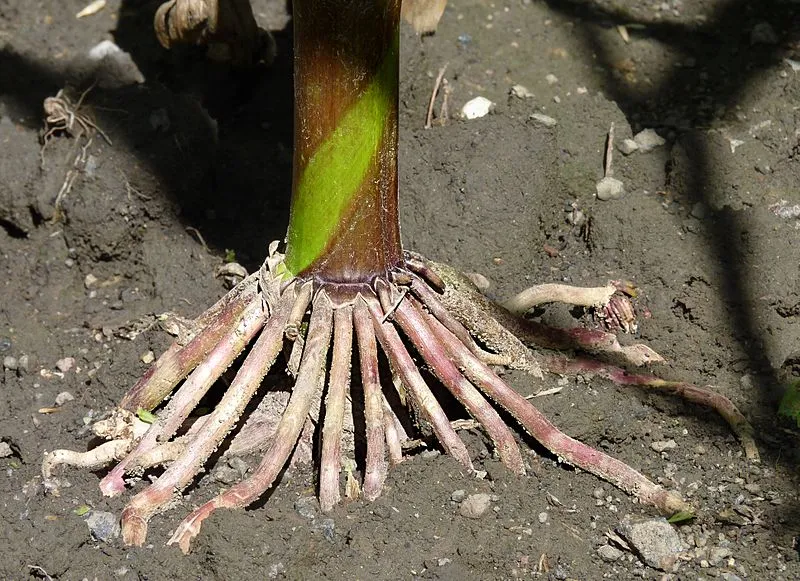 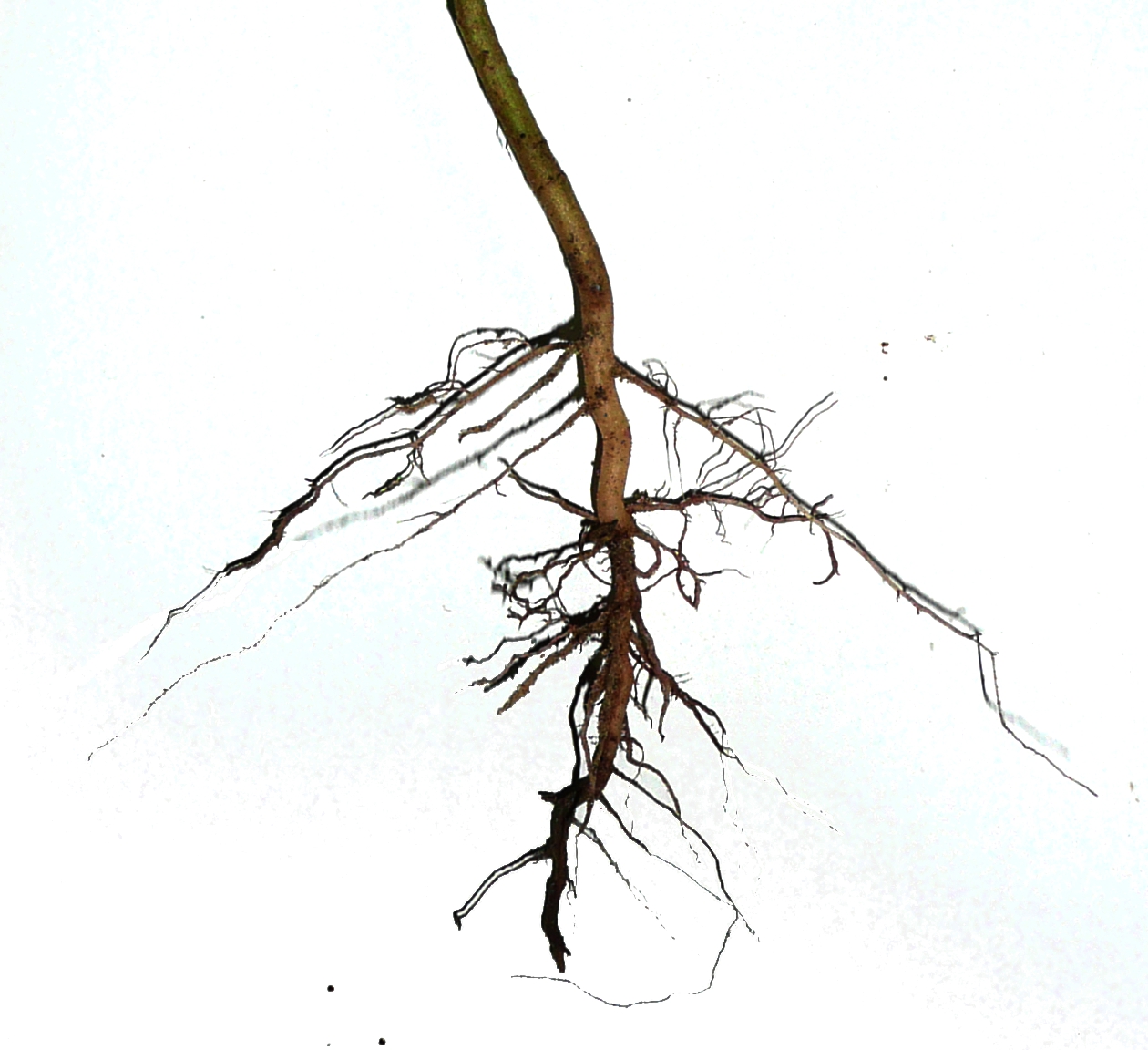 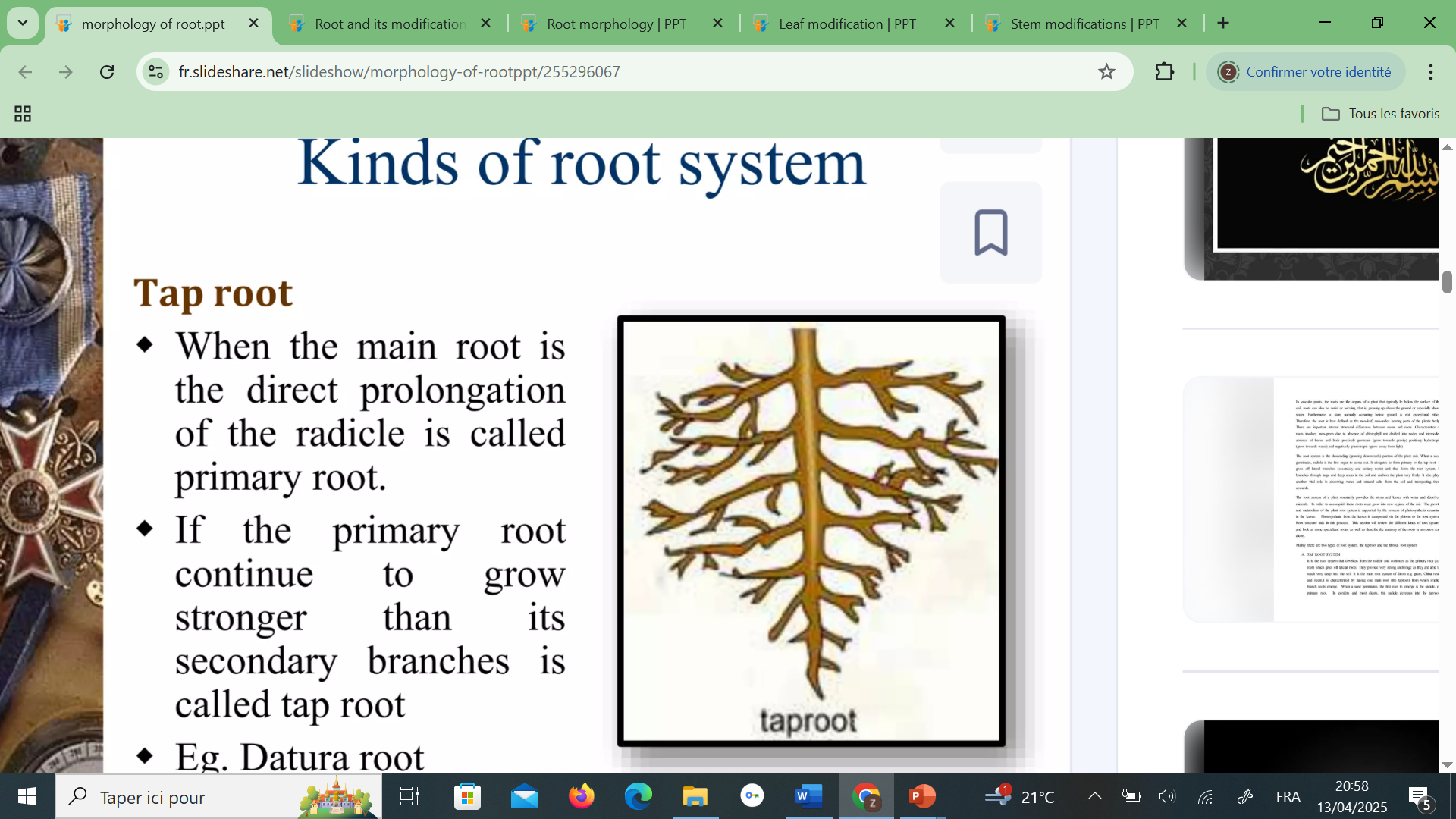 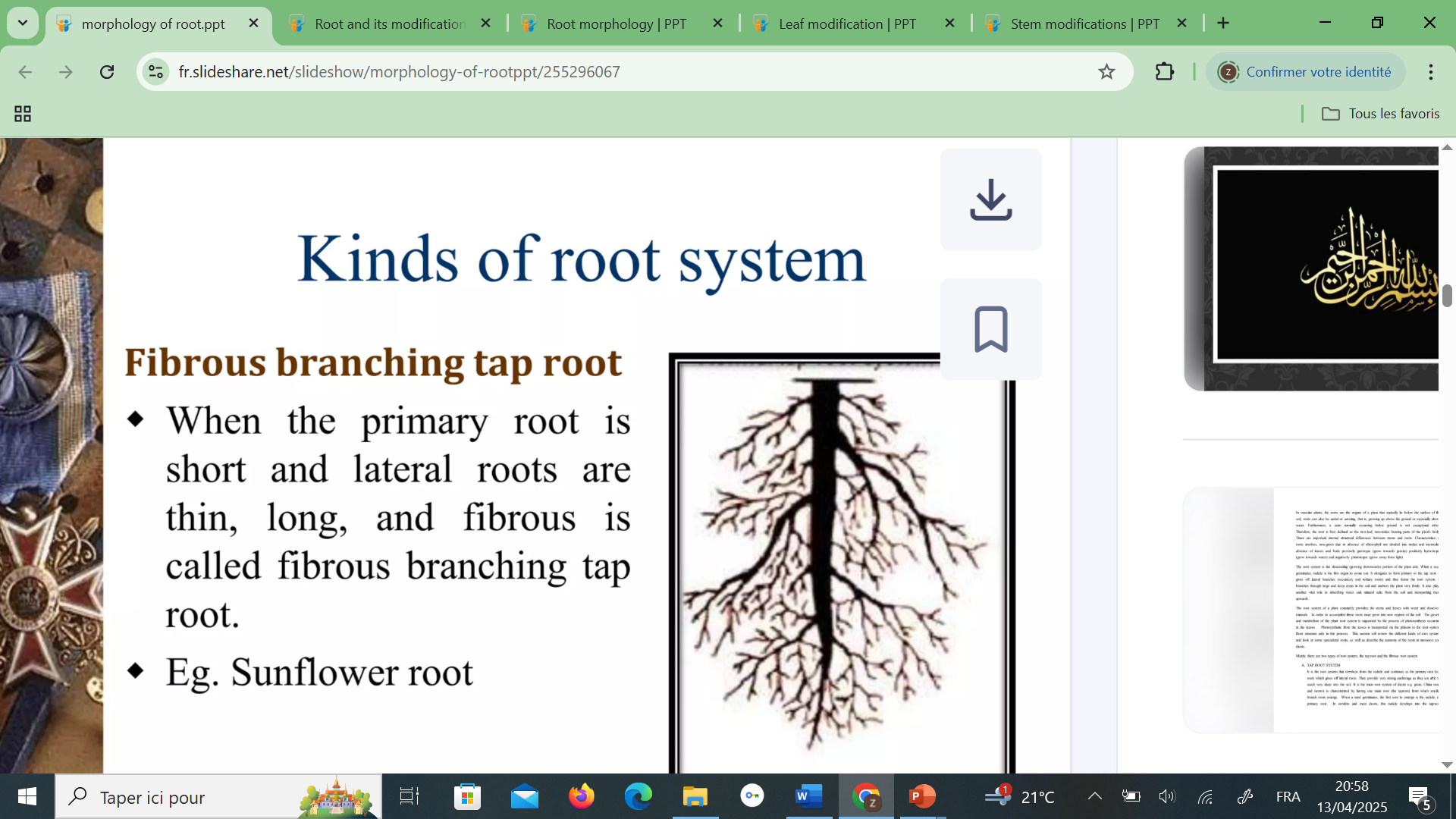 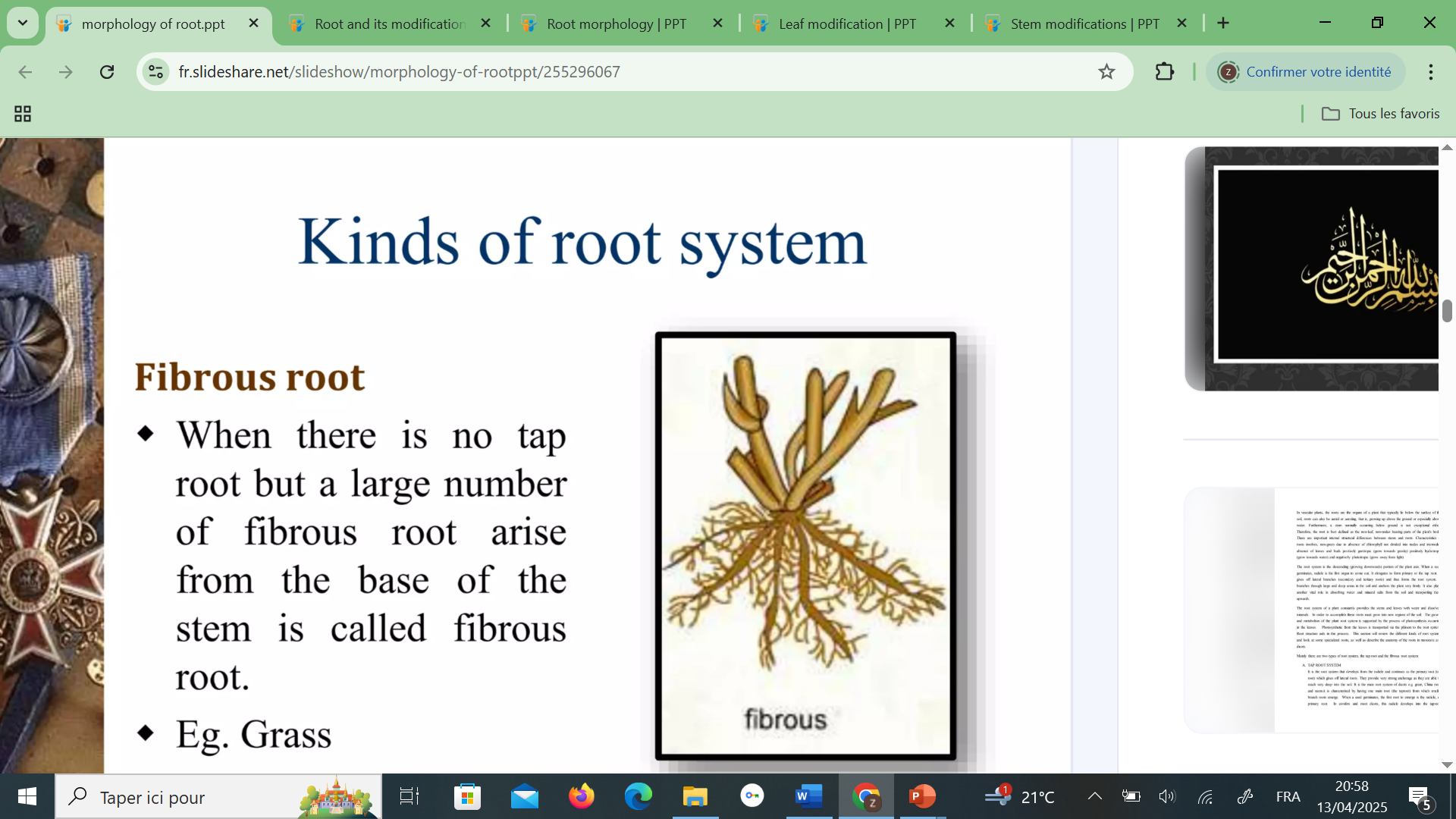 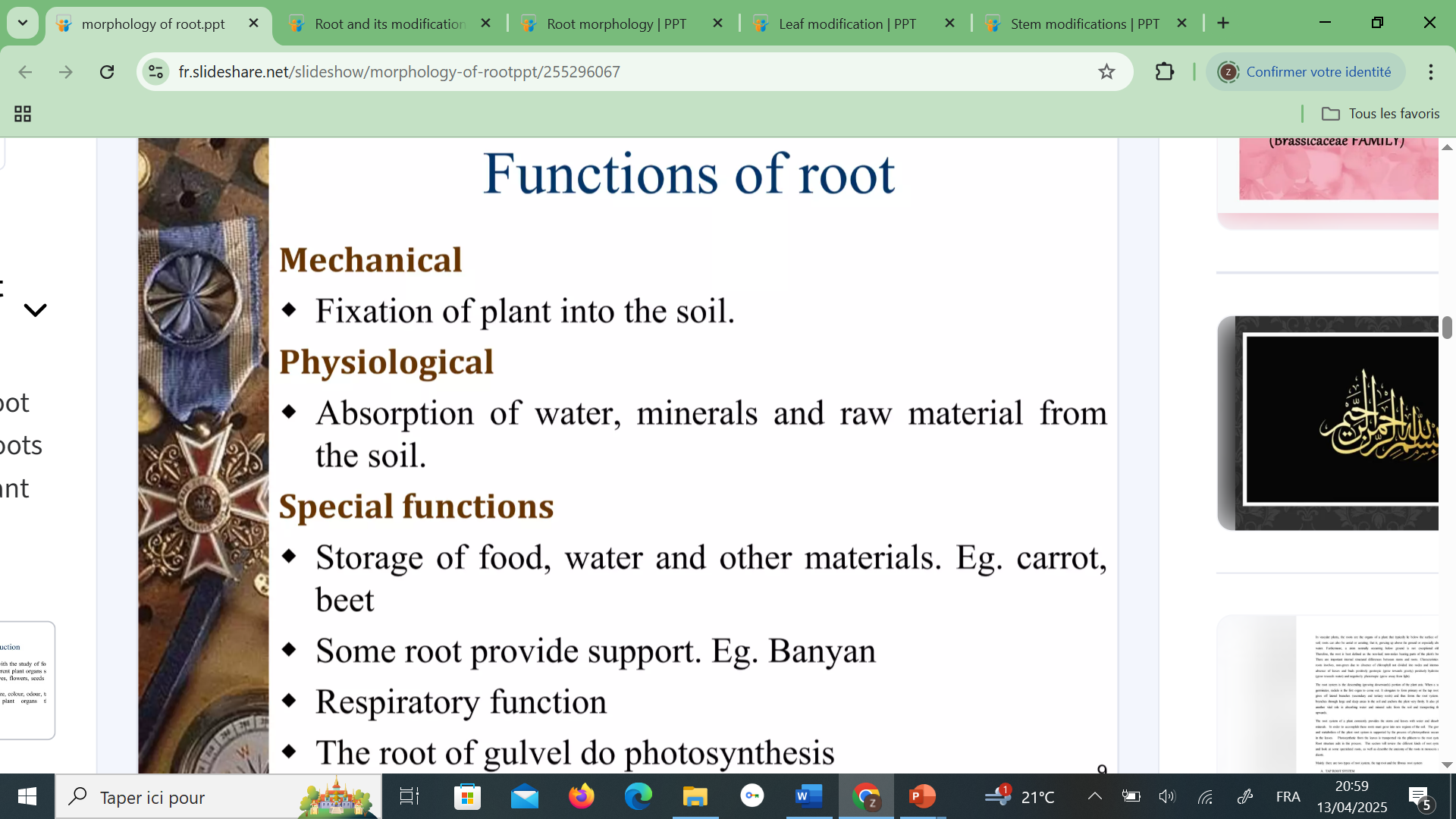 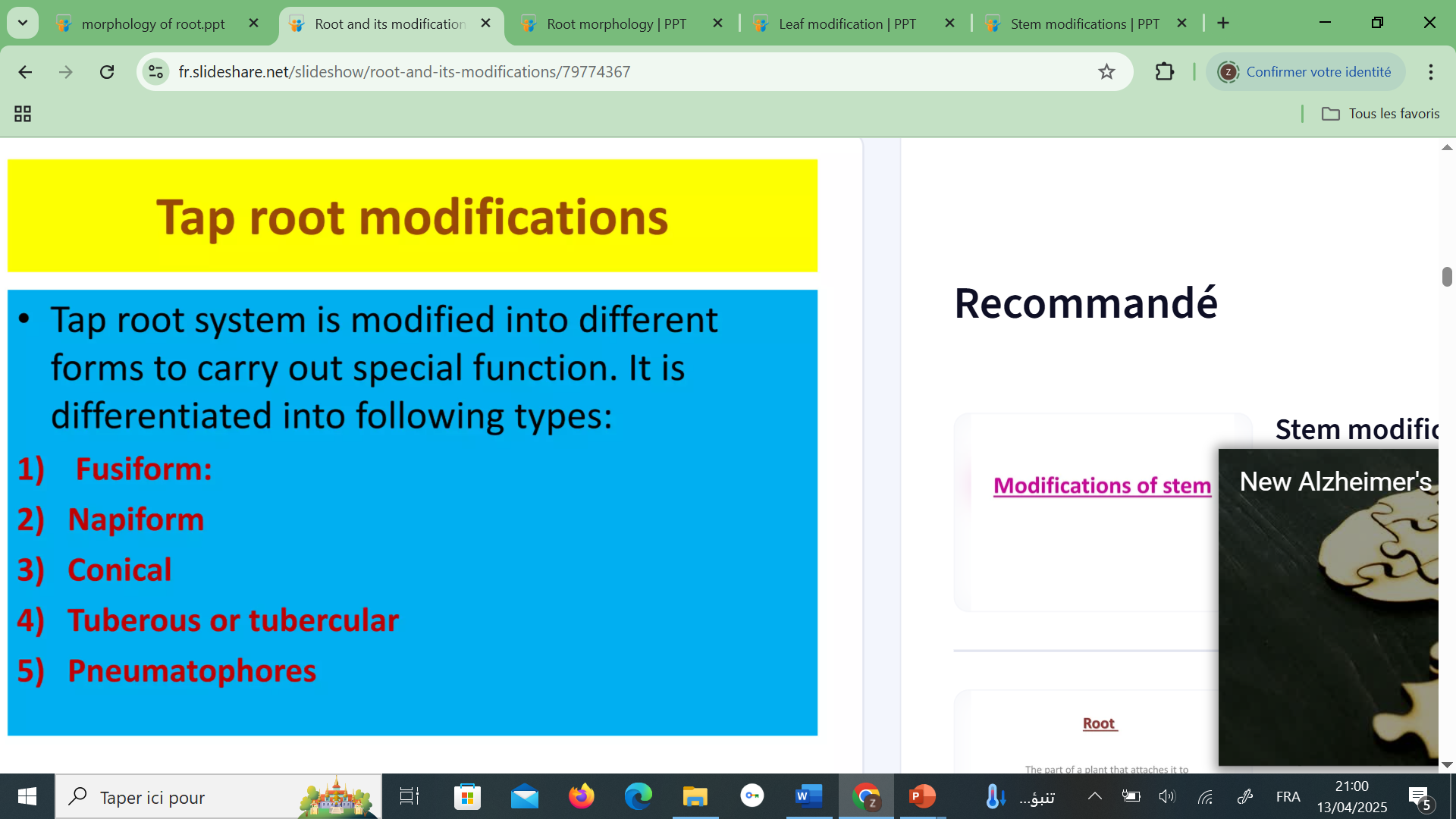 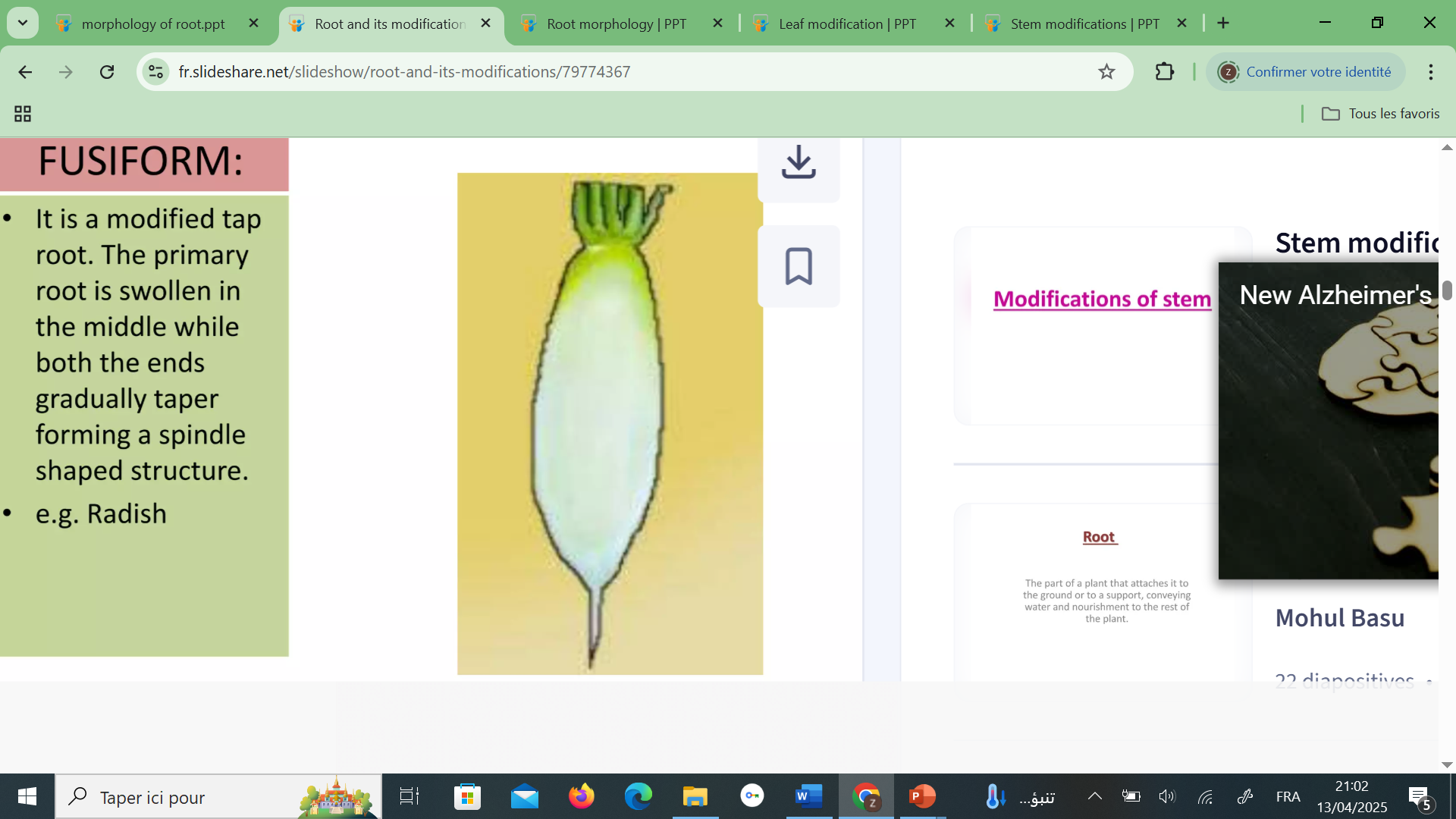 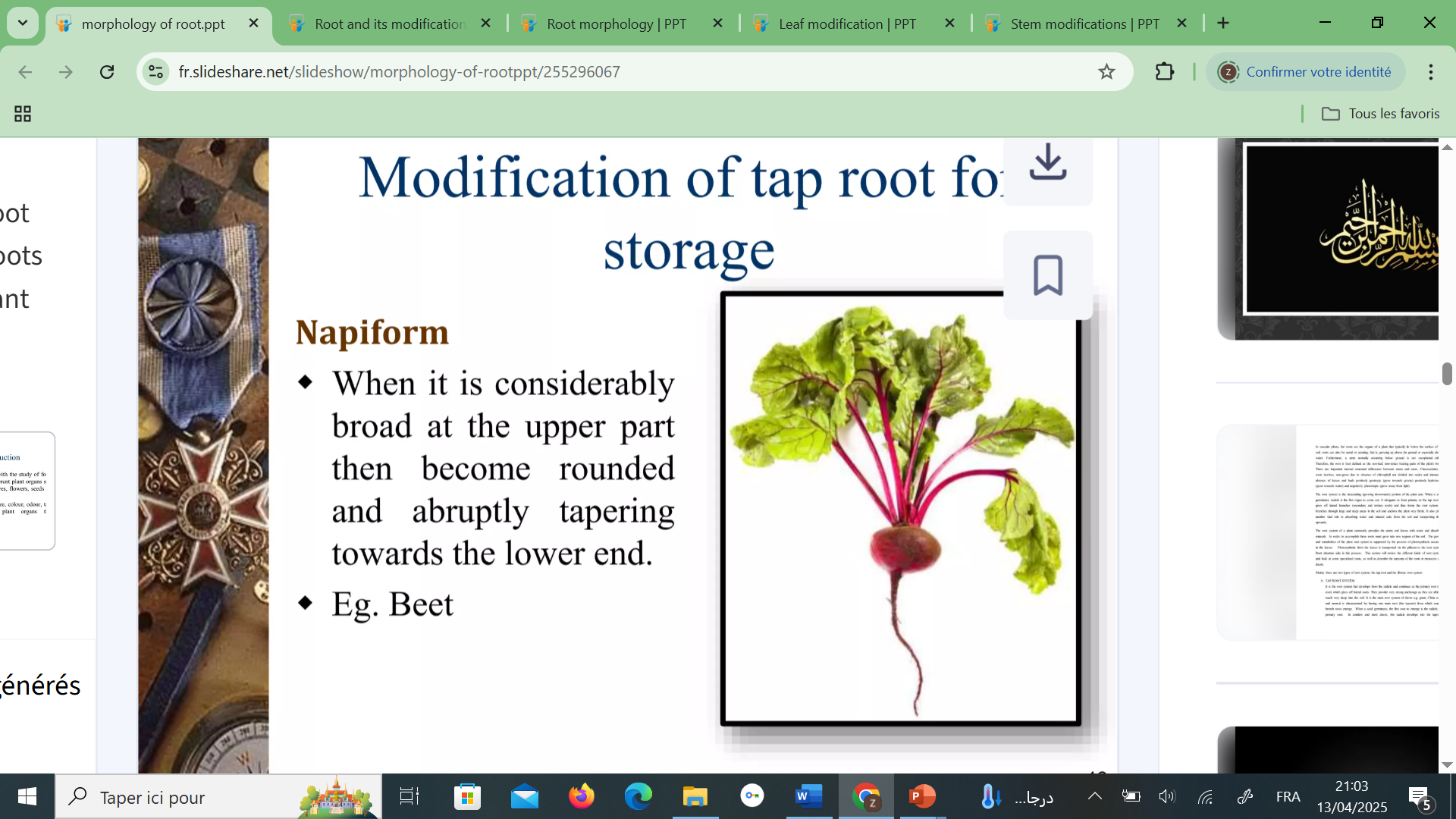 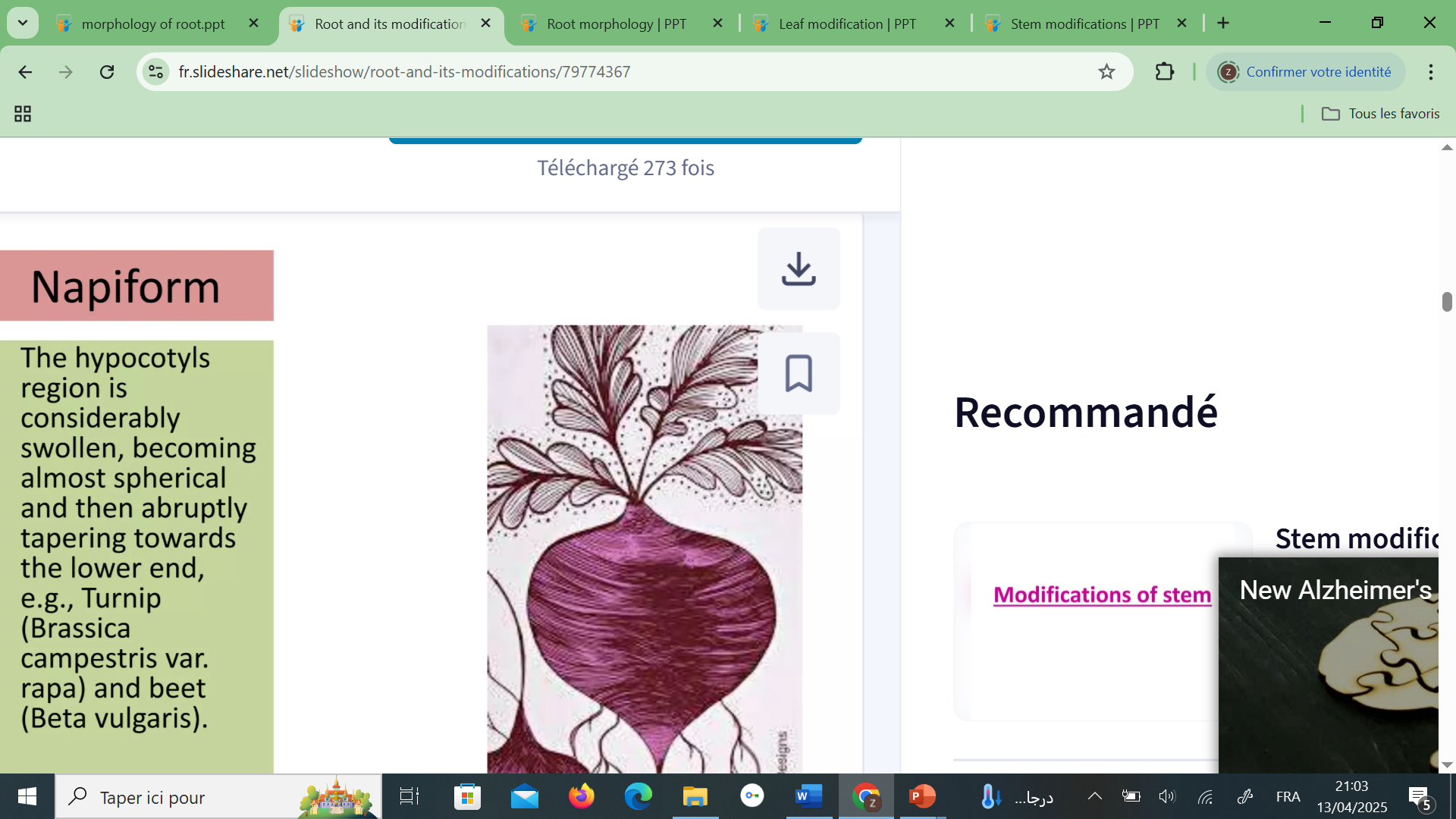 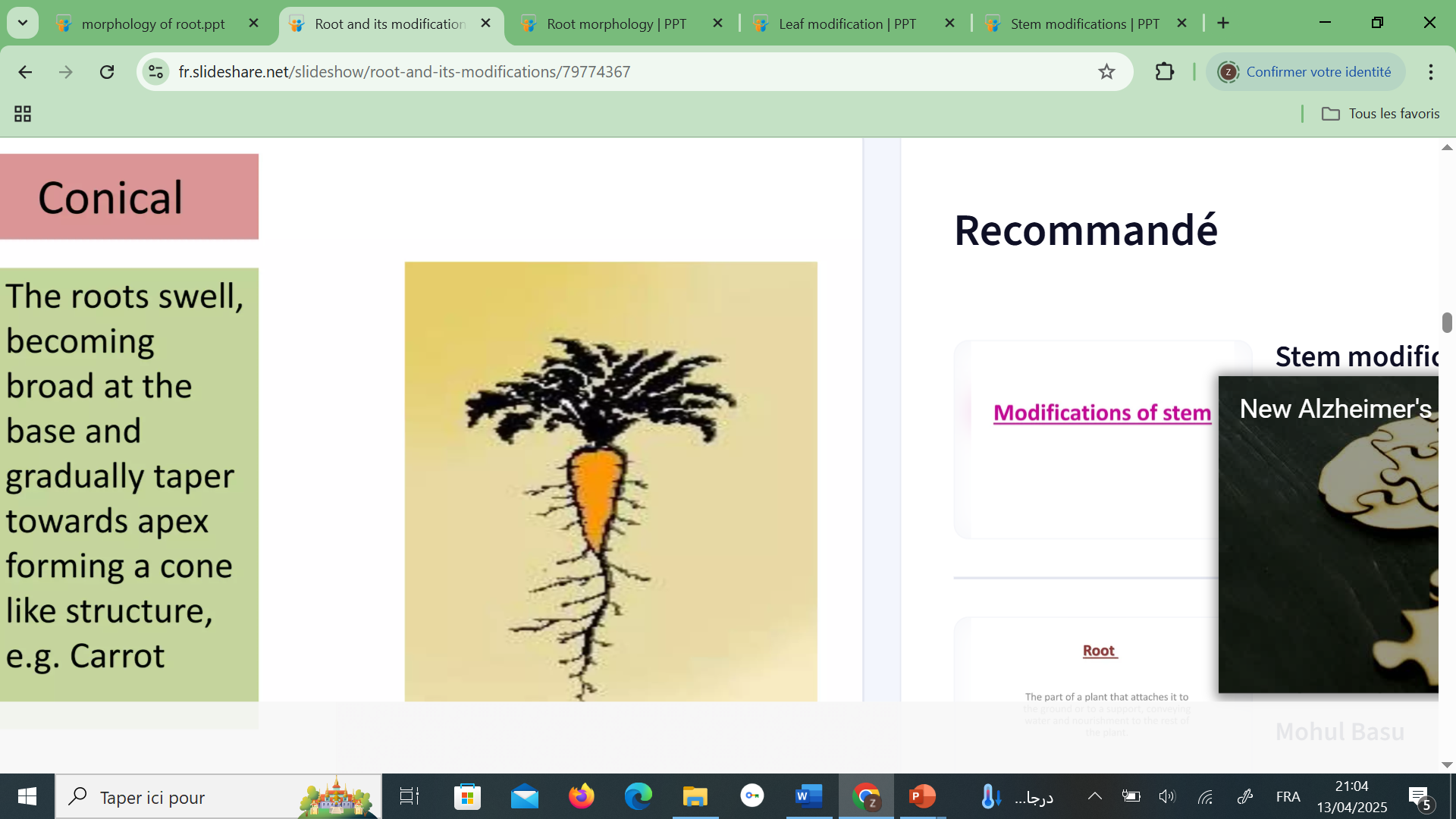 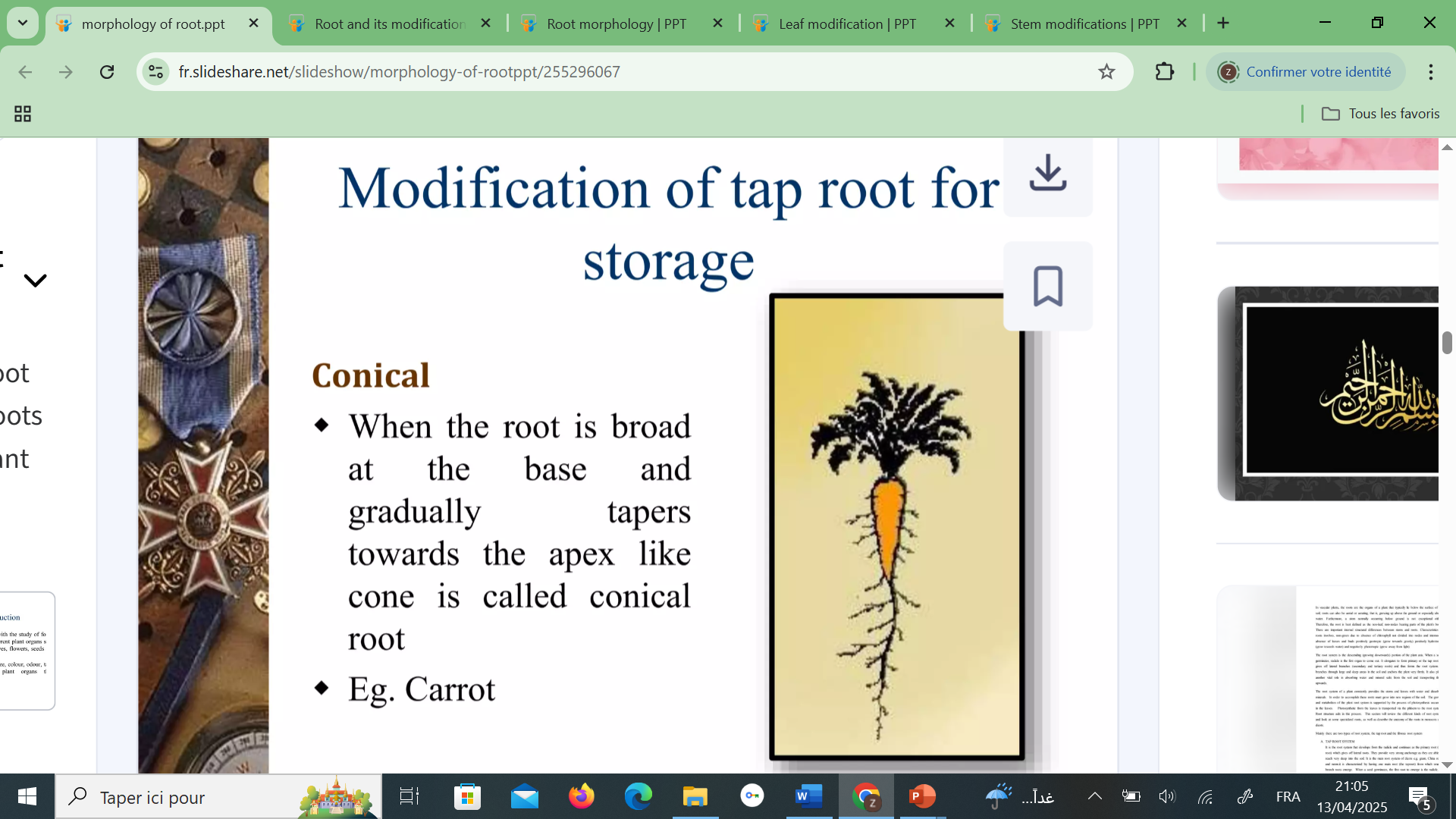 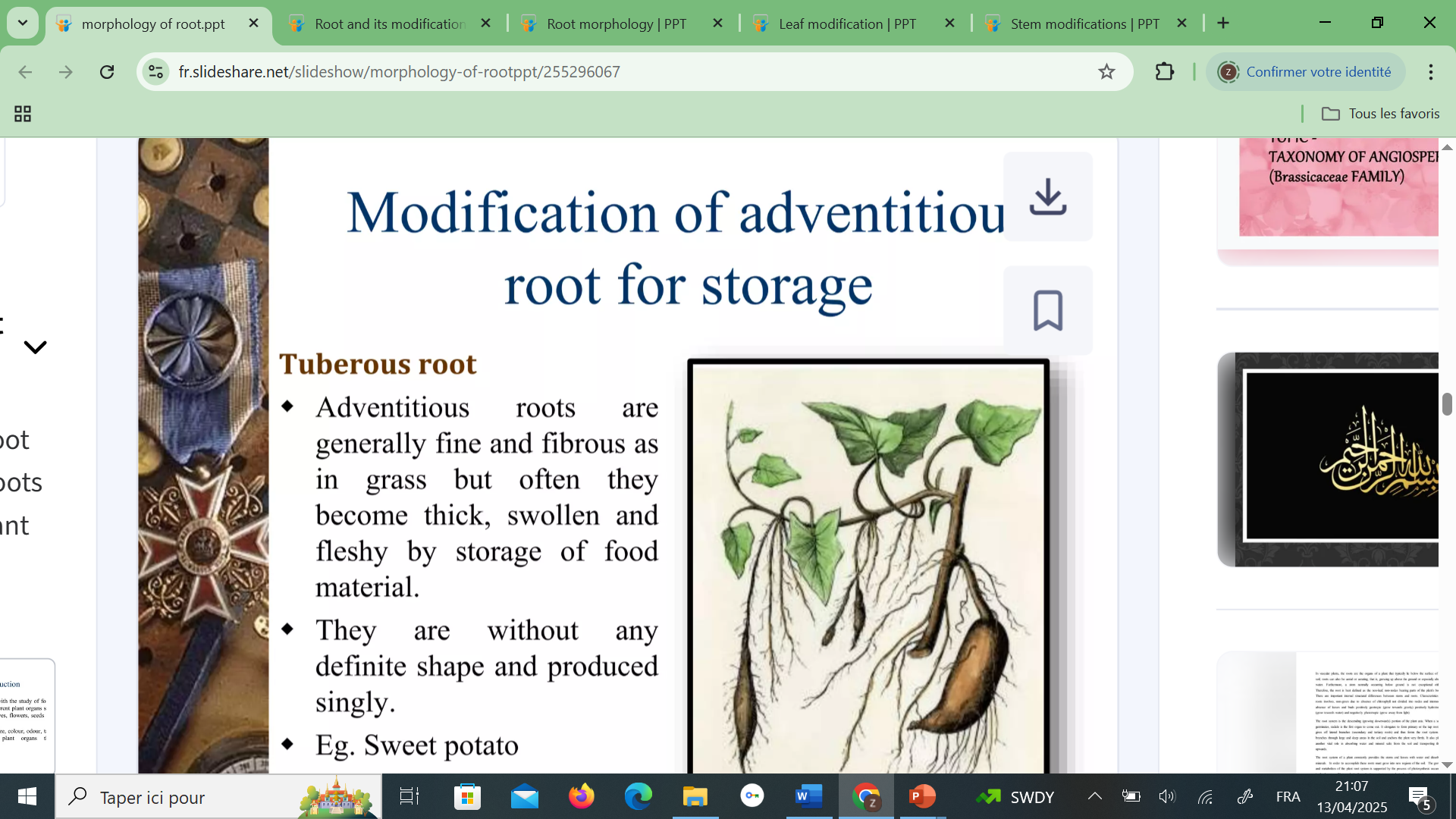 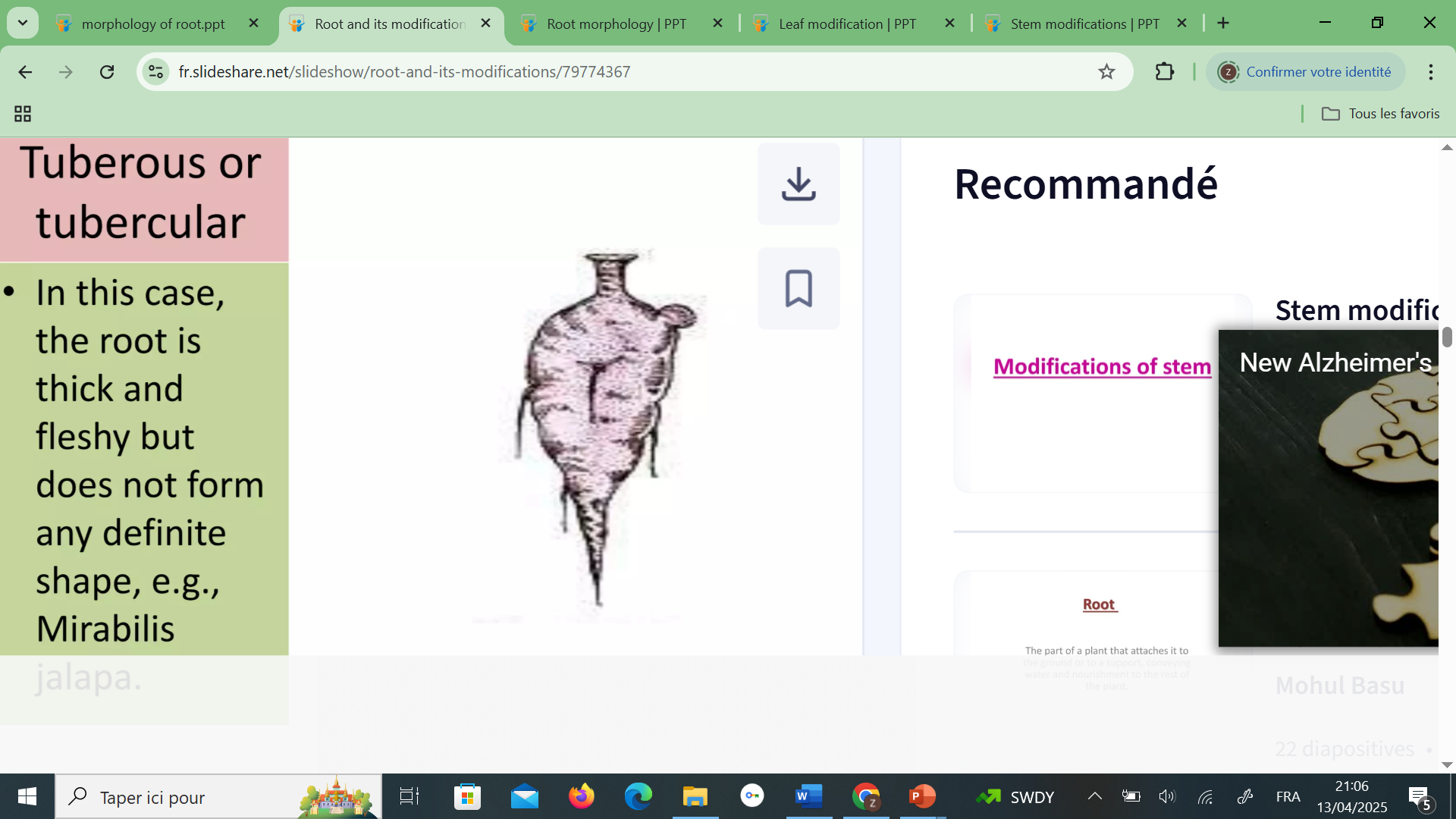 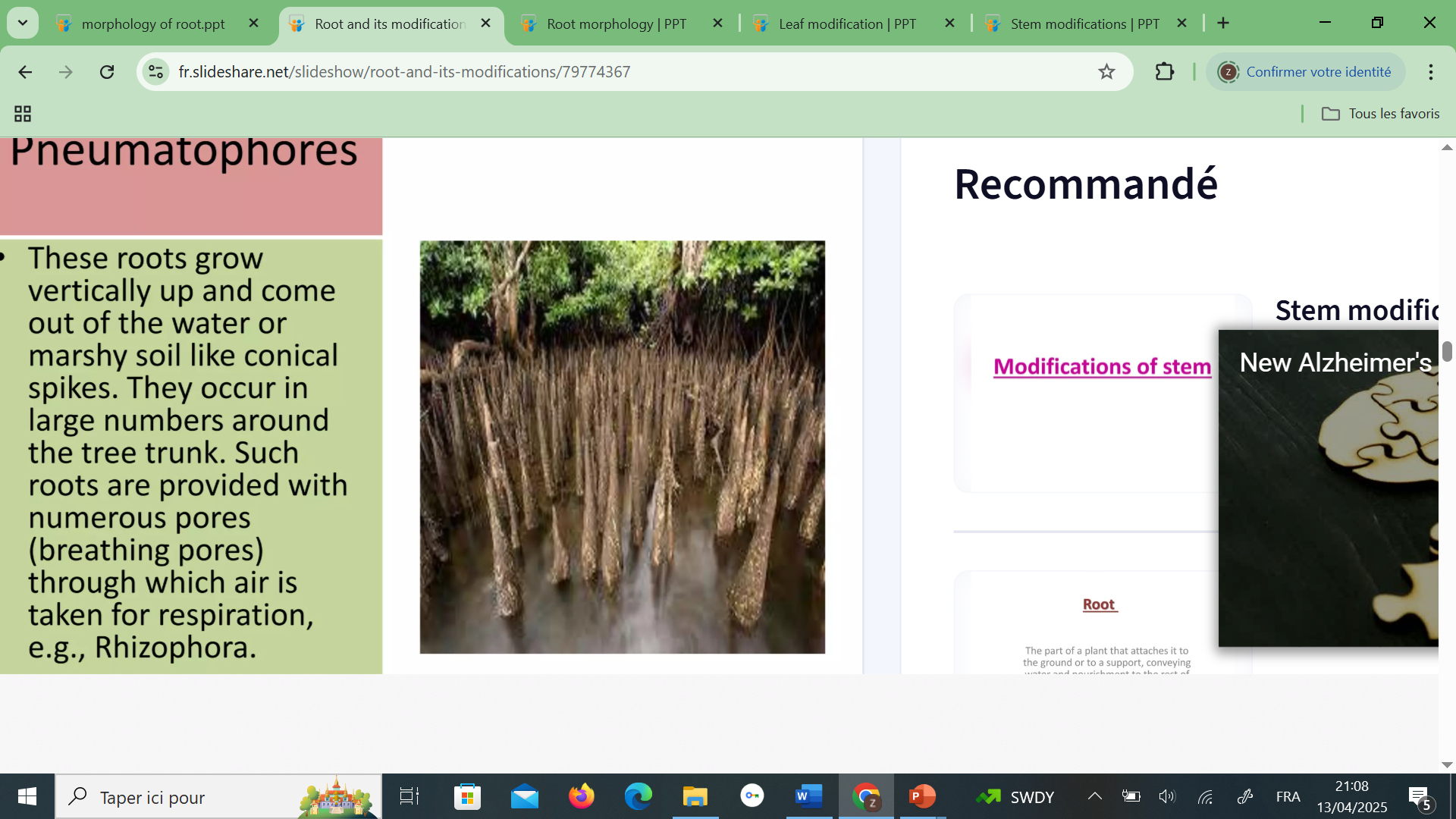 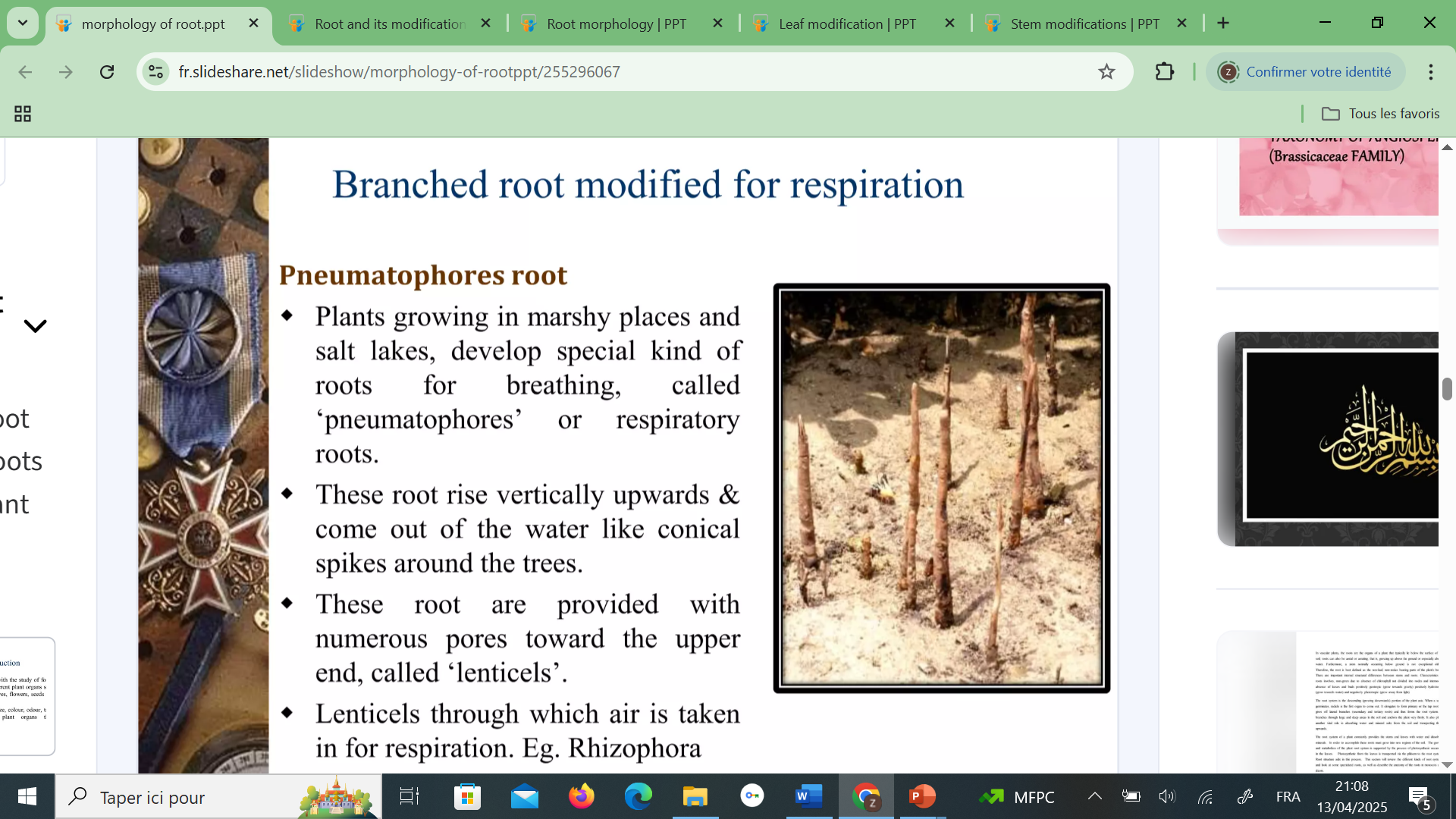 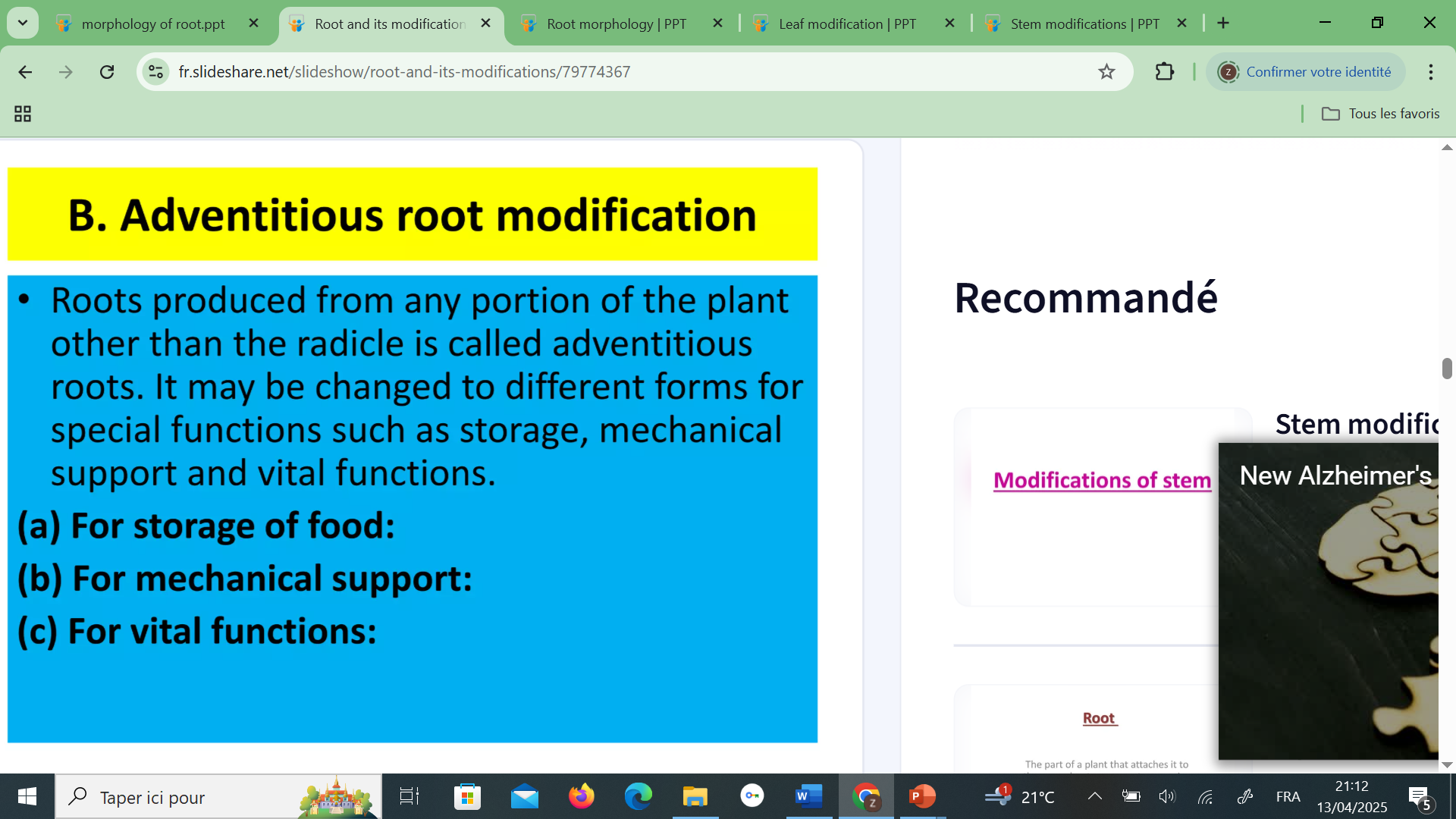 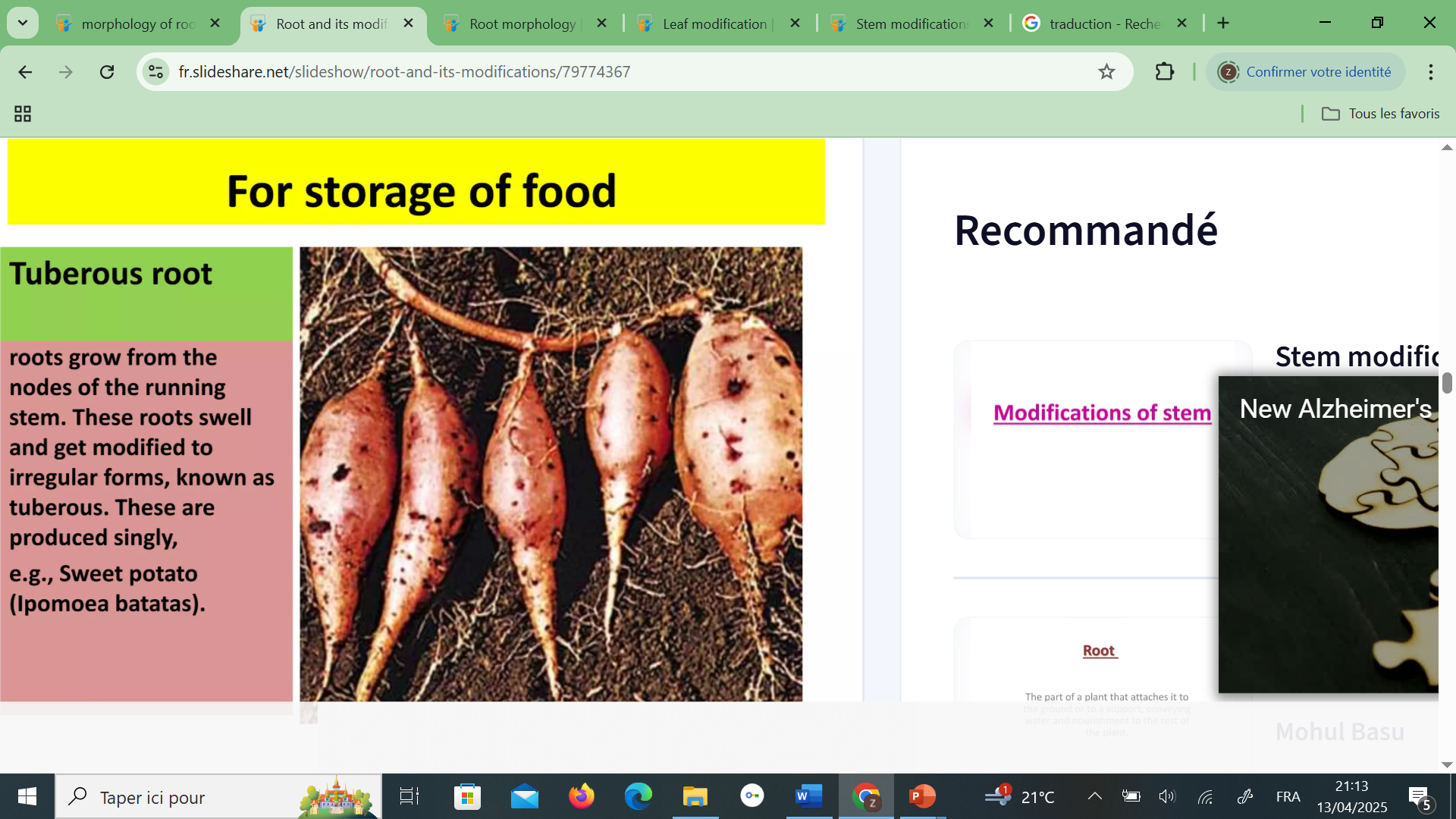 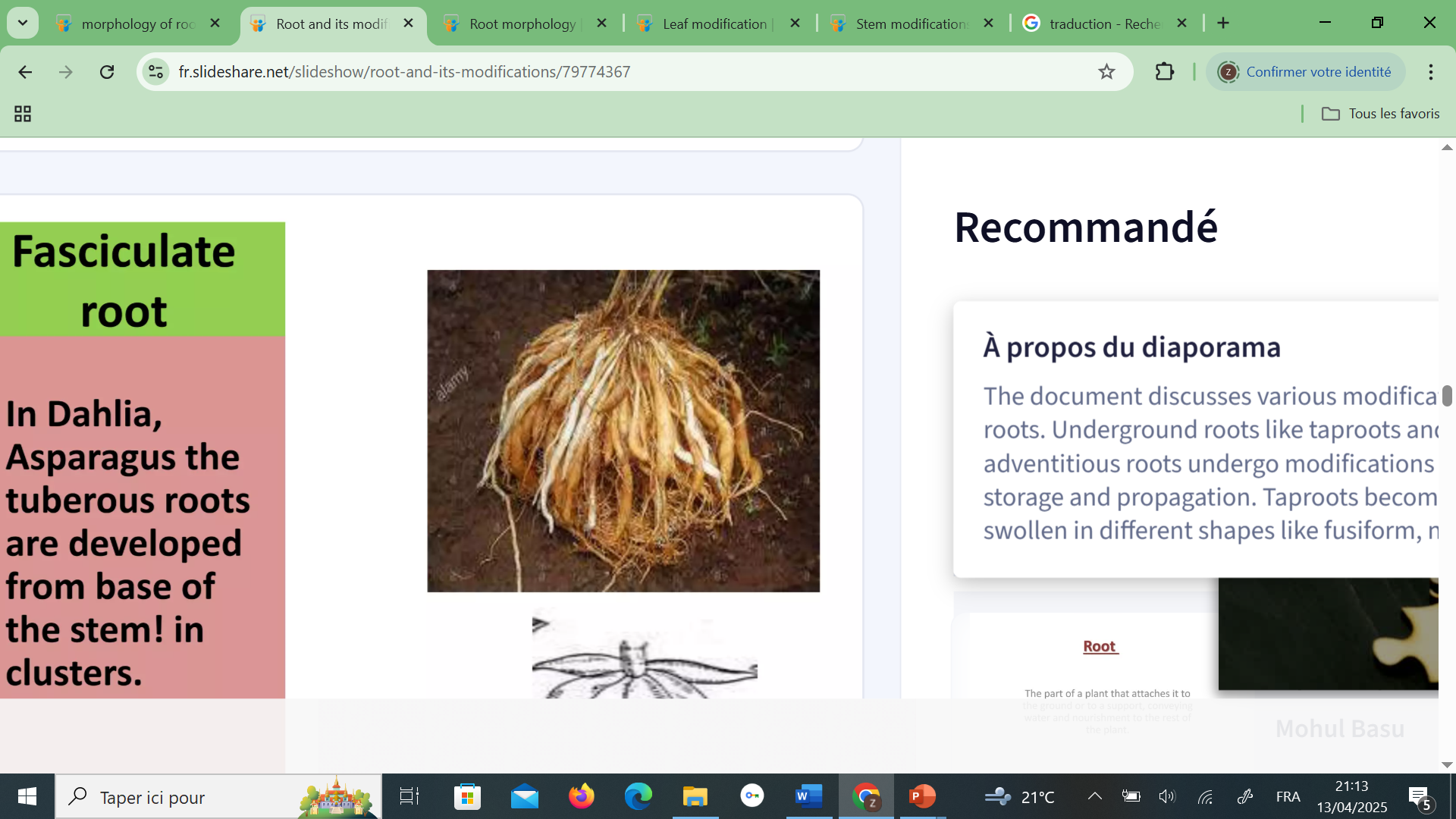 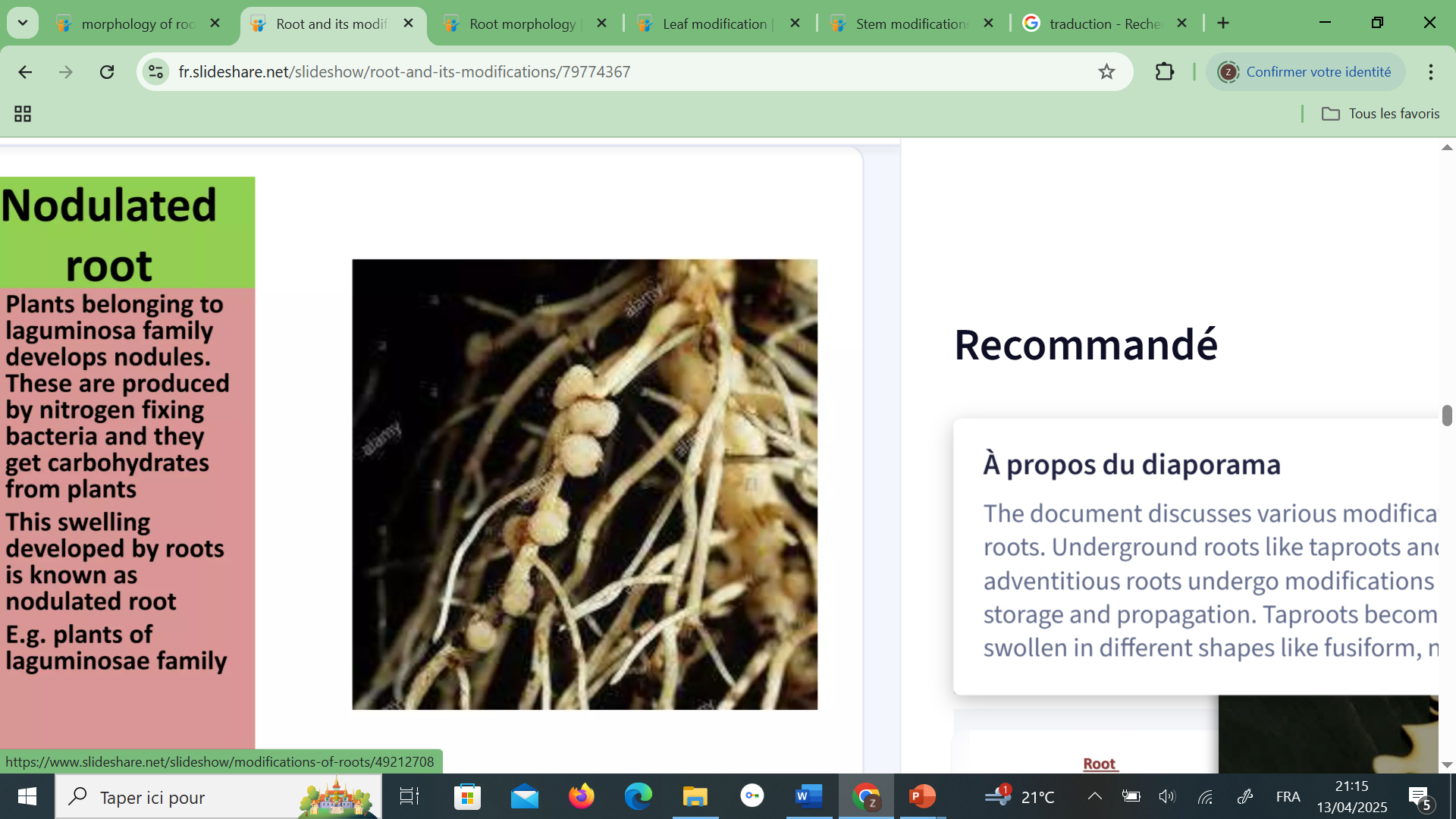 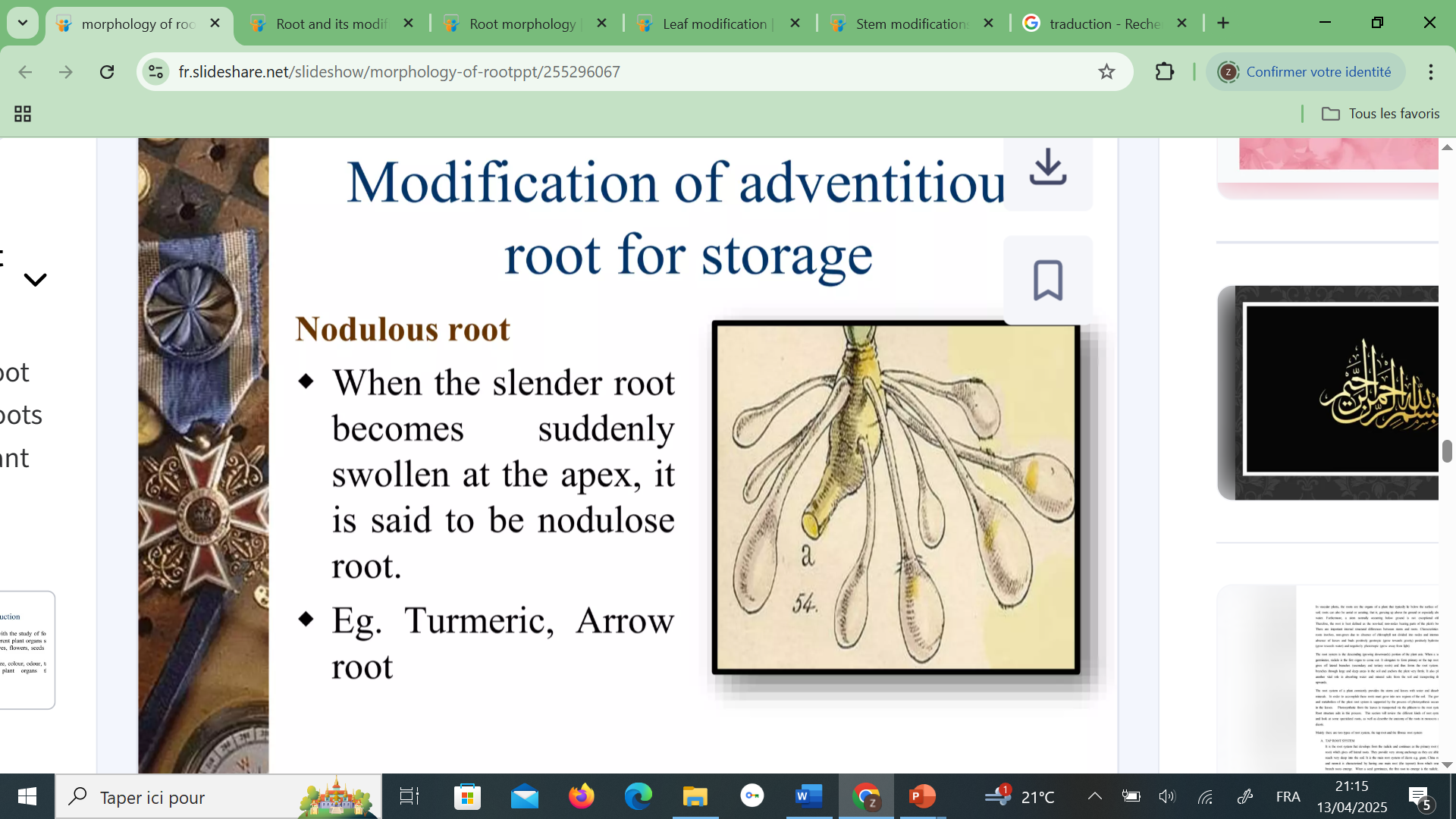 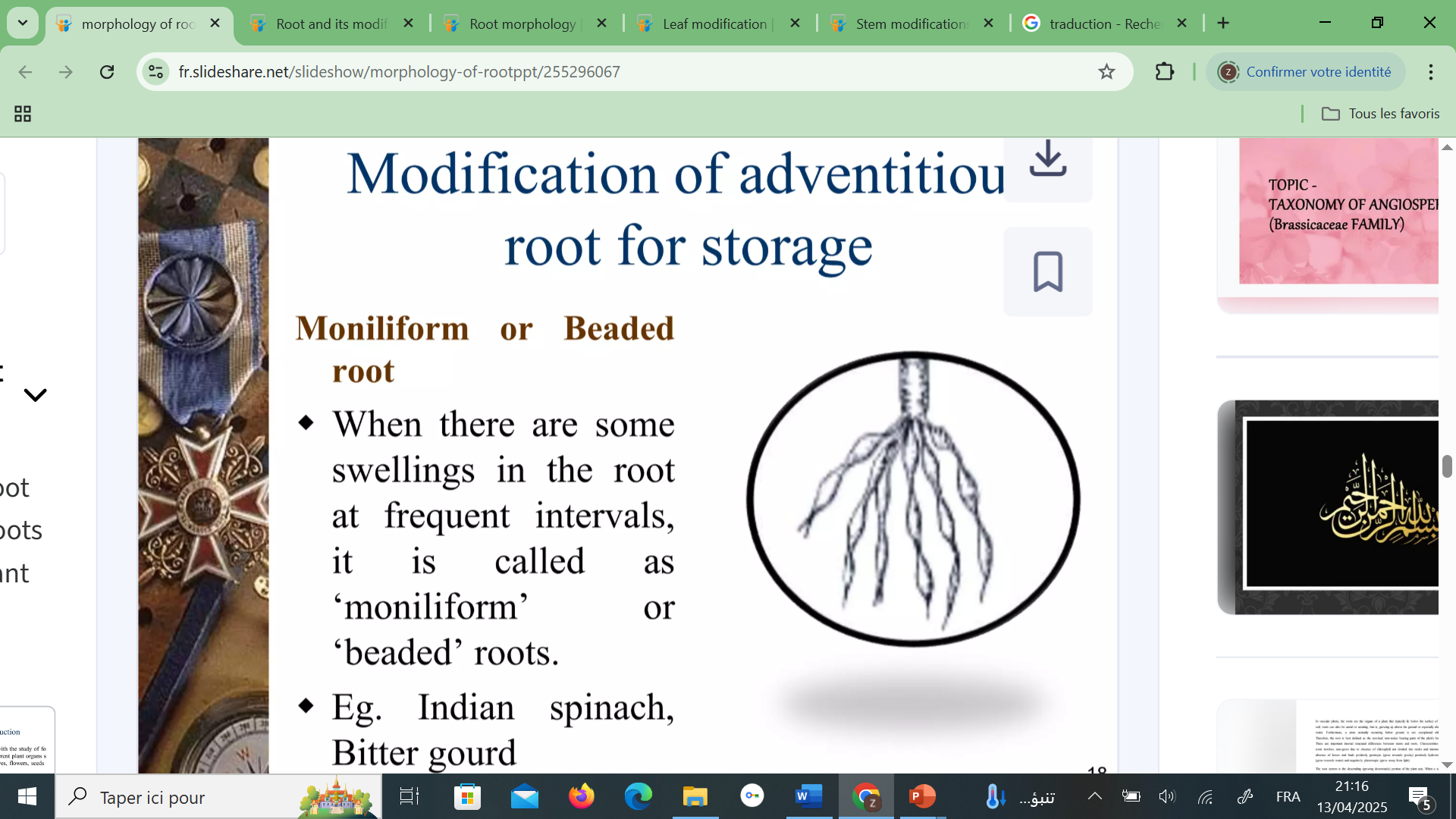 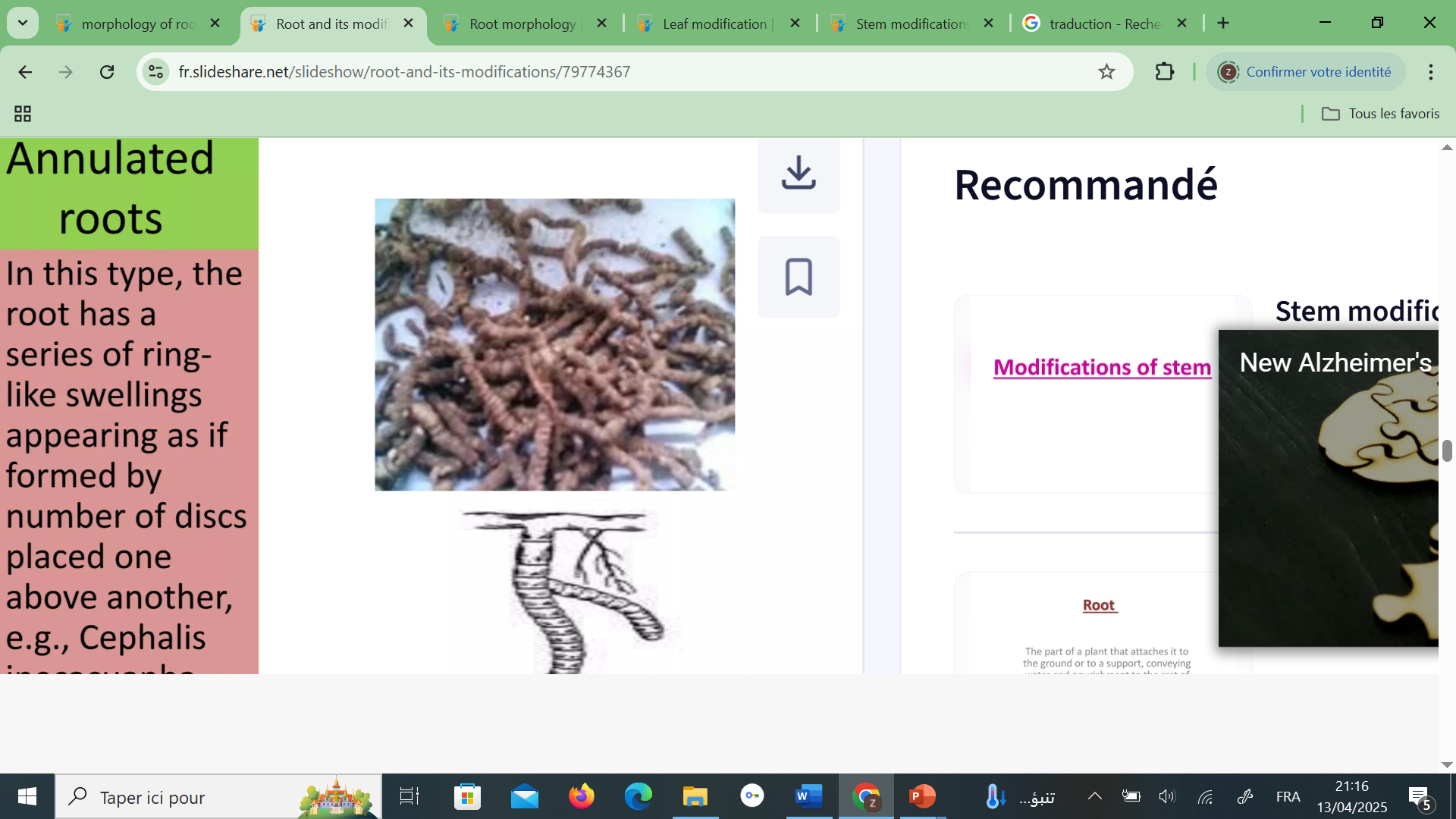 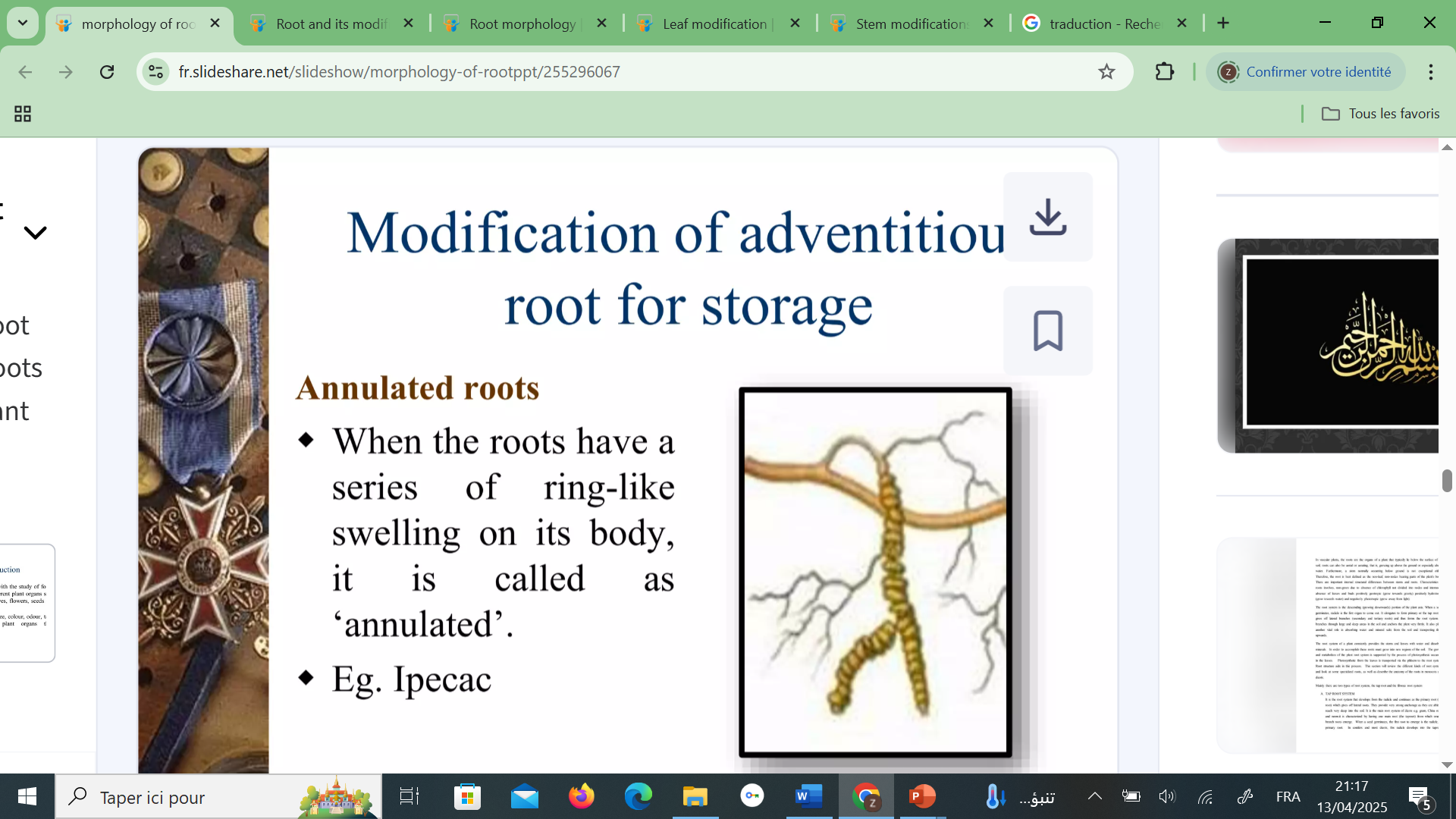 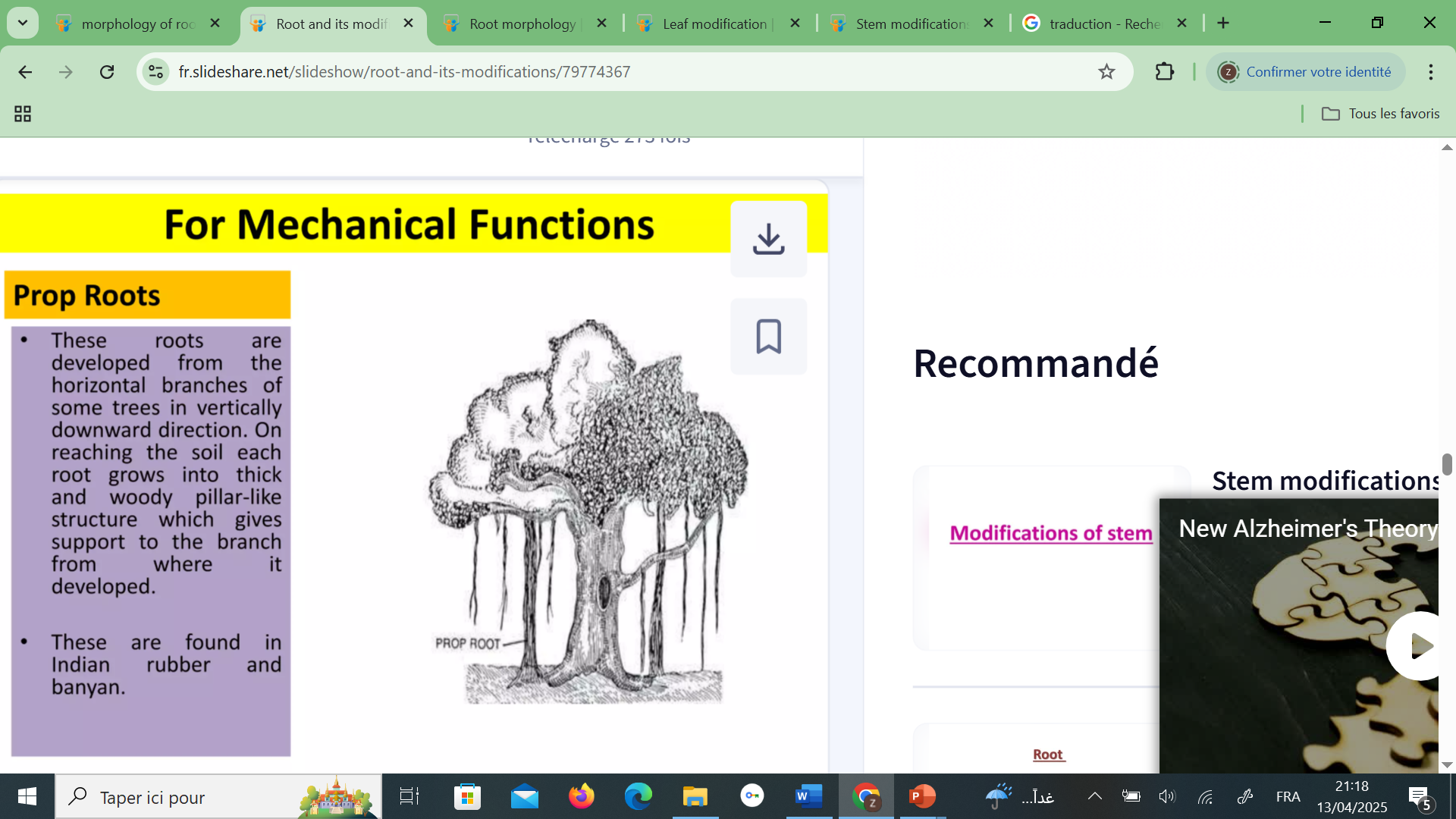 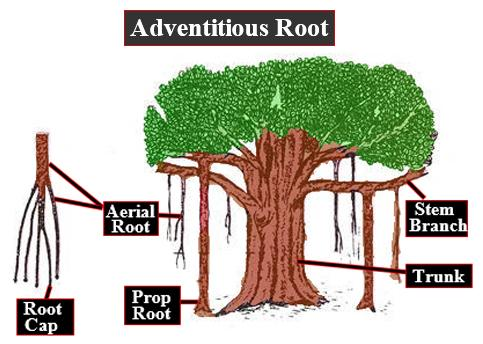 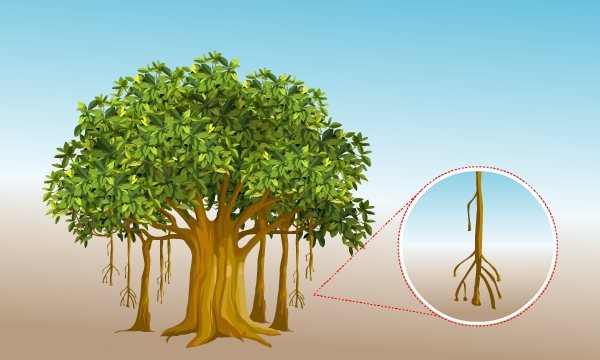 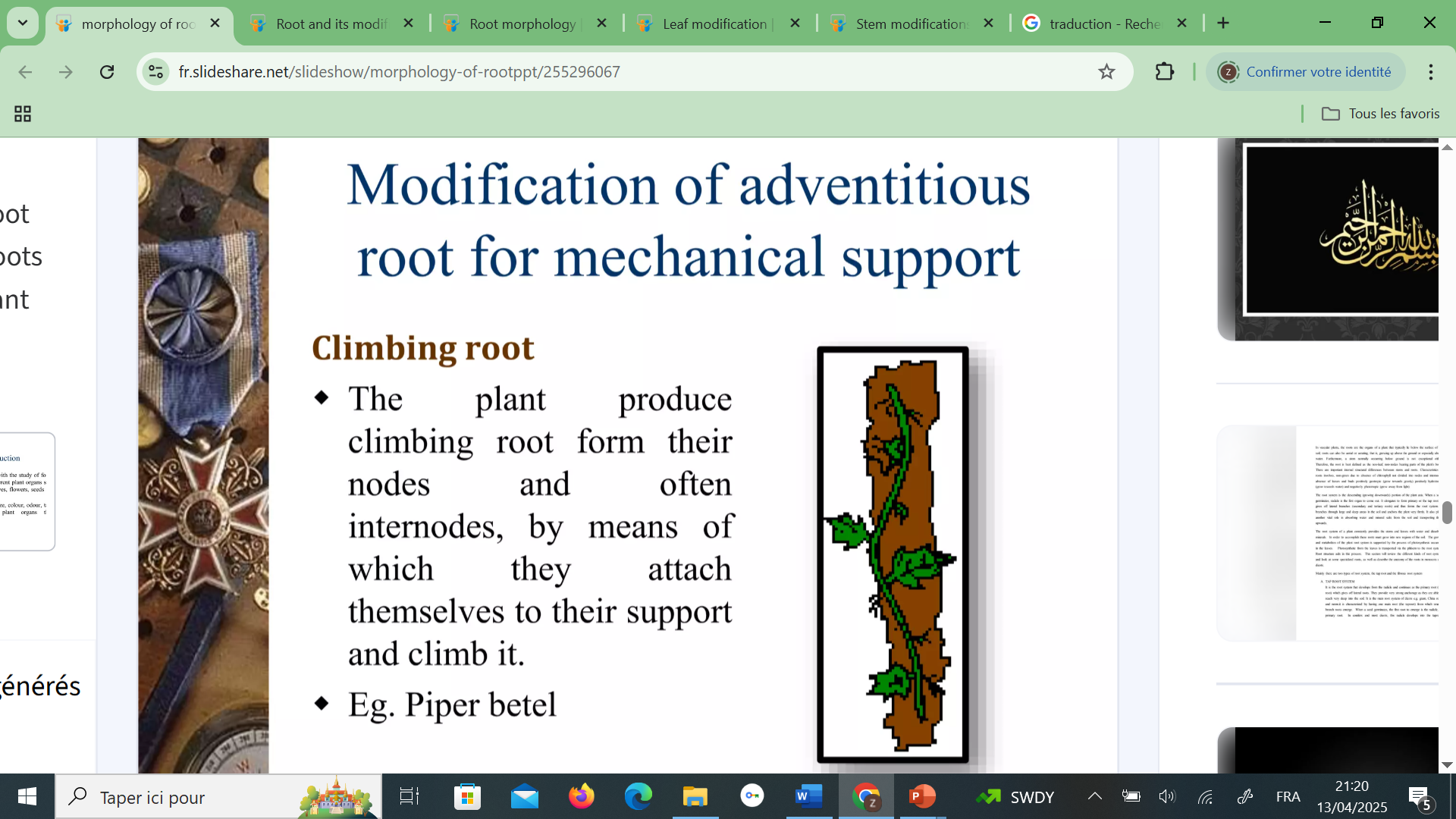 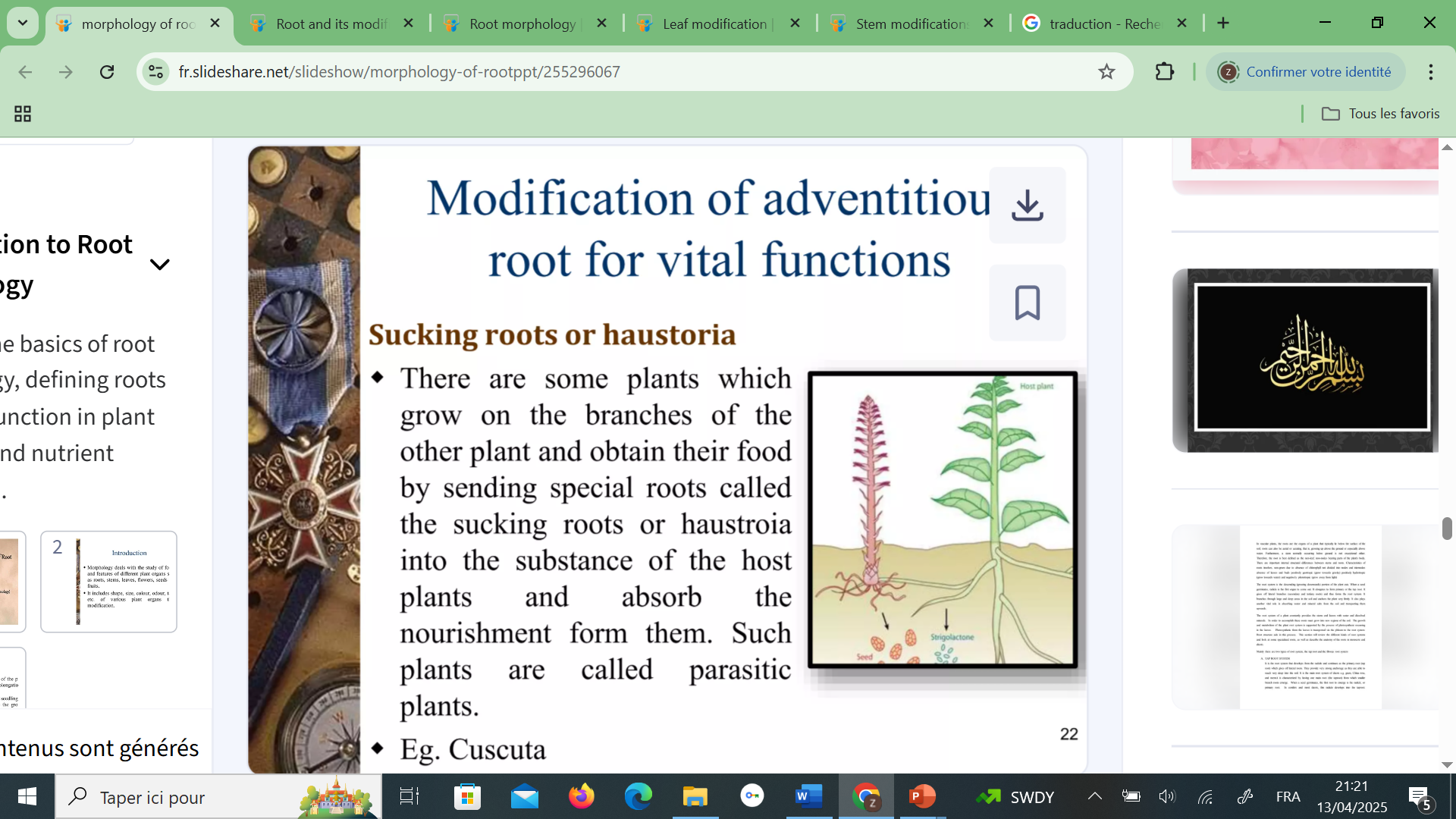 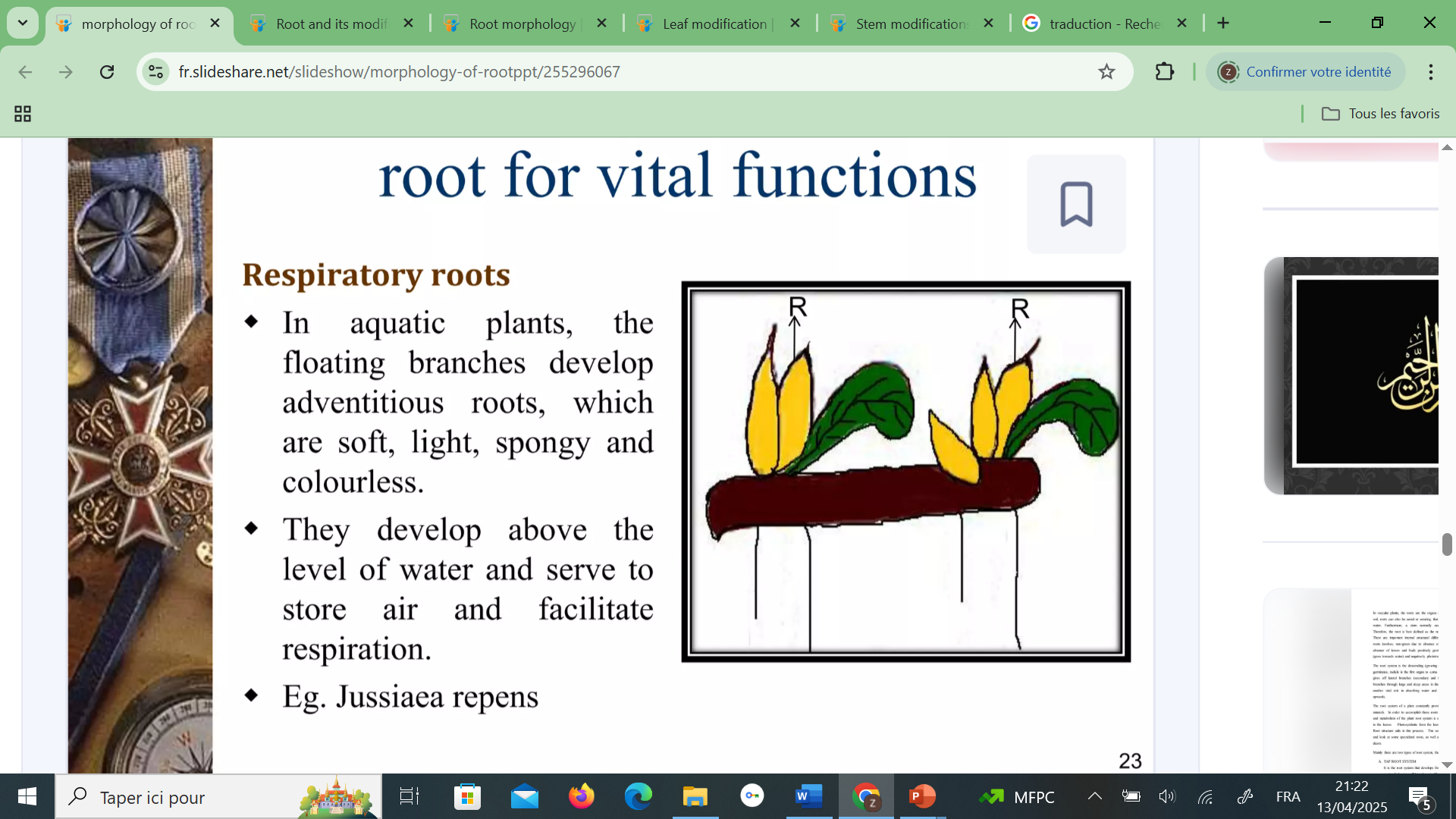 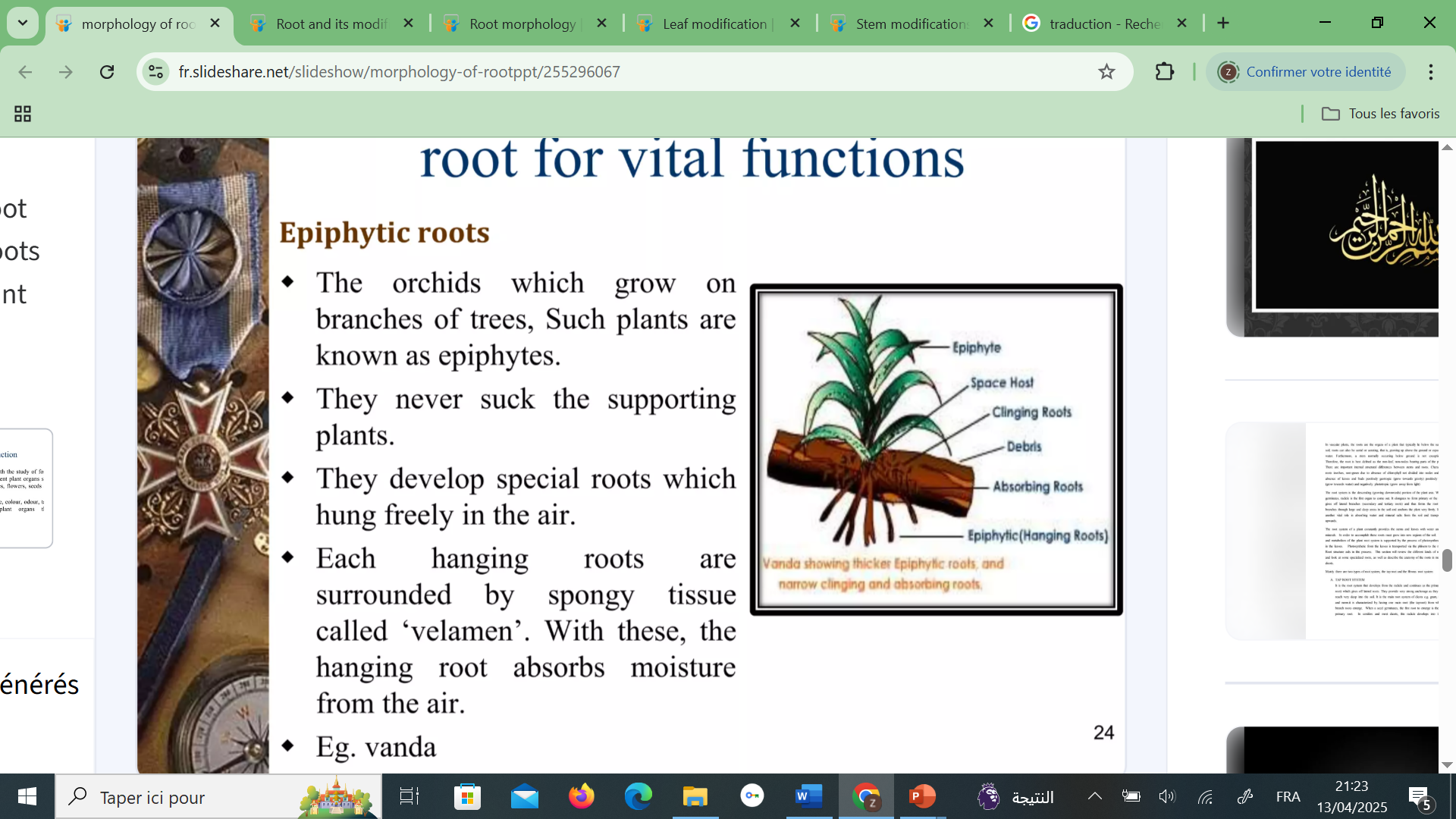 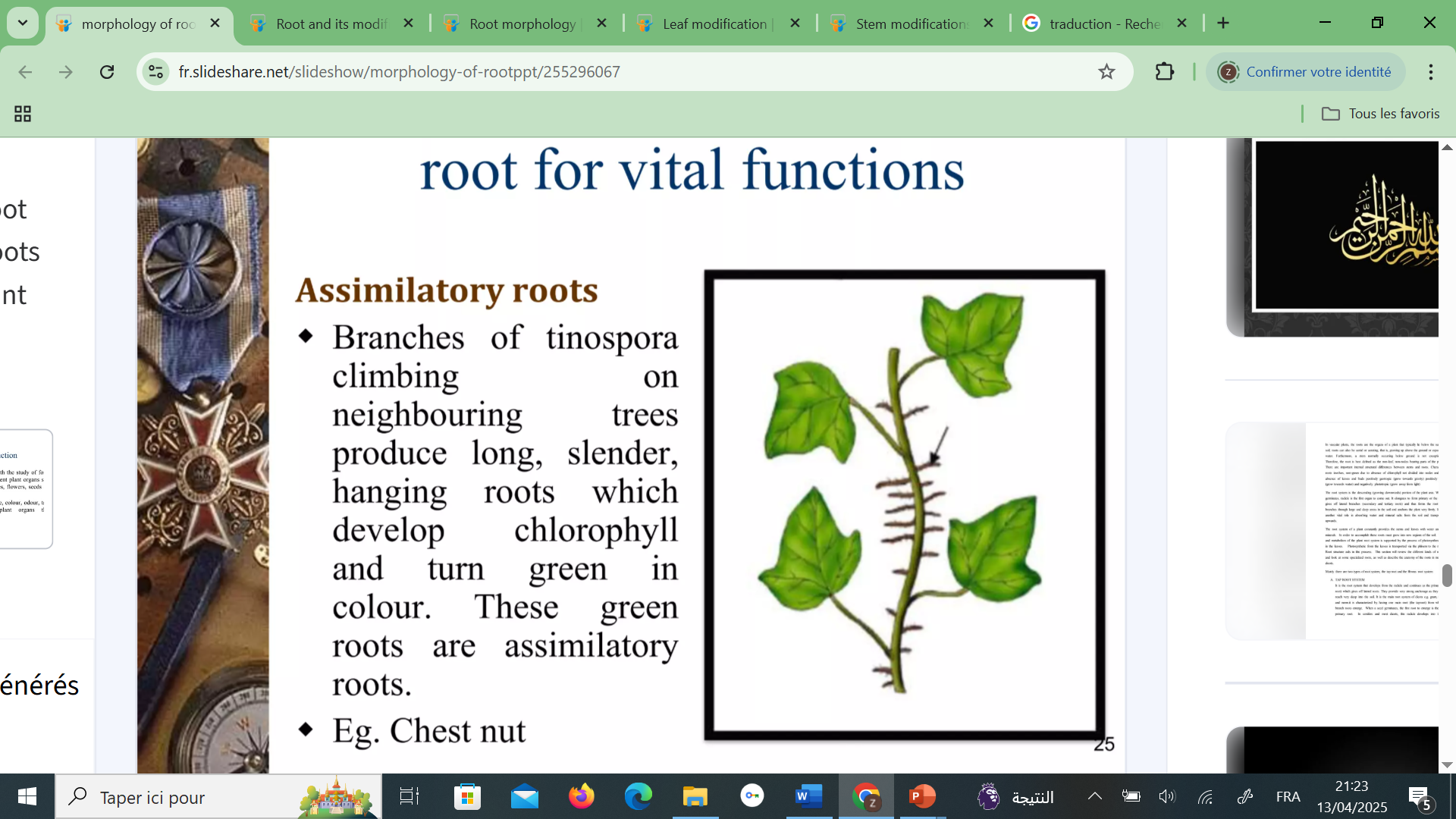 2. Morphology of Stems and its modifications
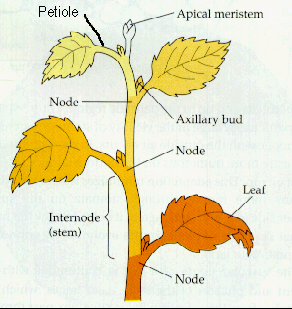 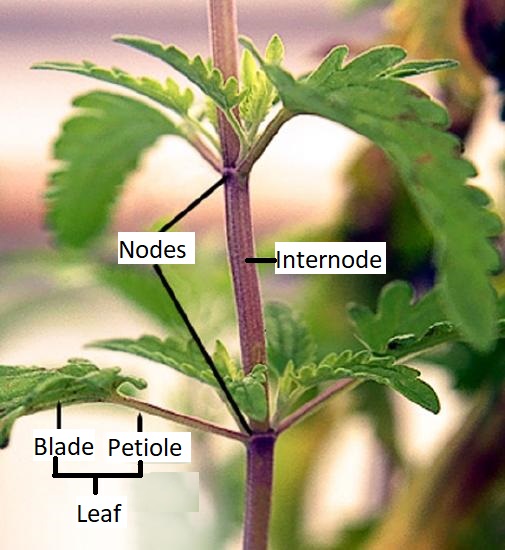 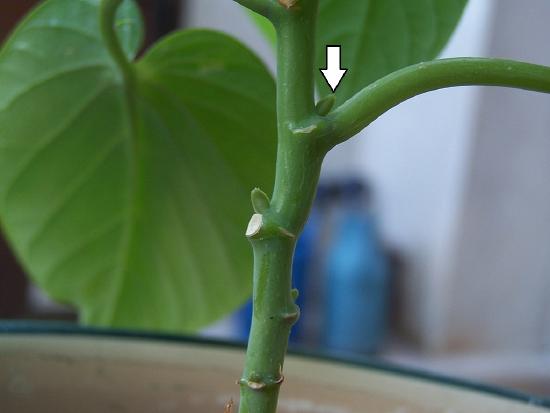 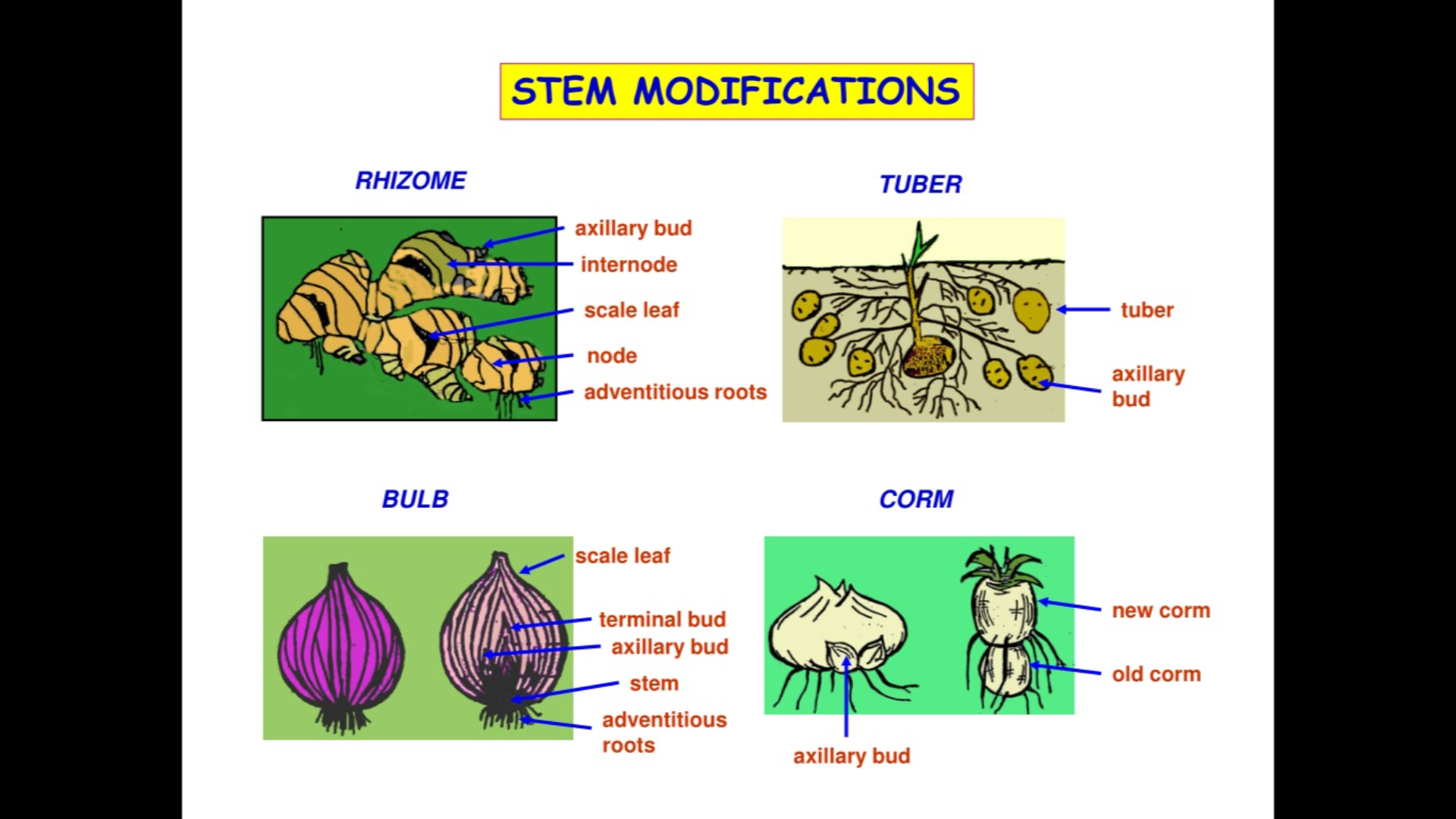 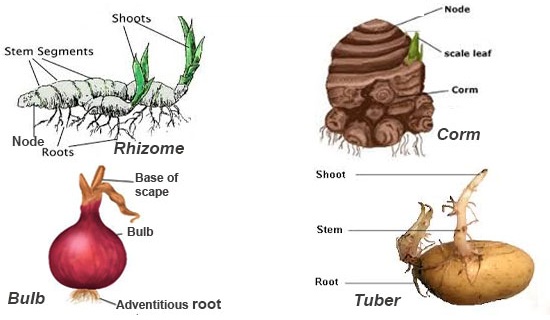 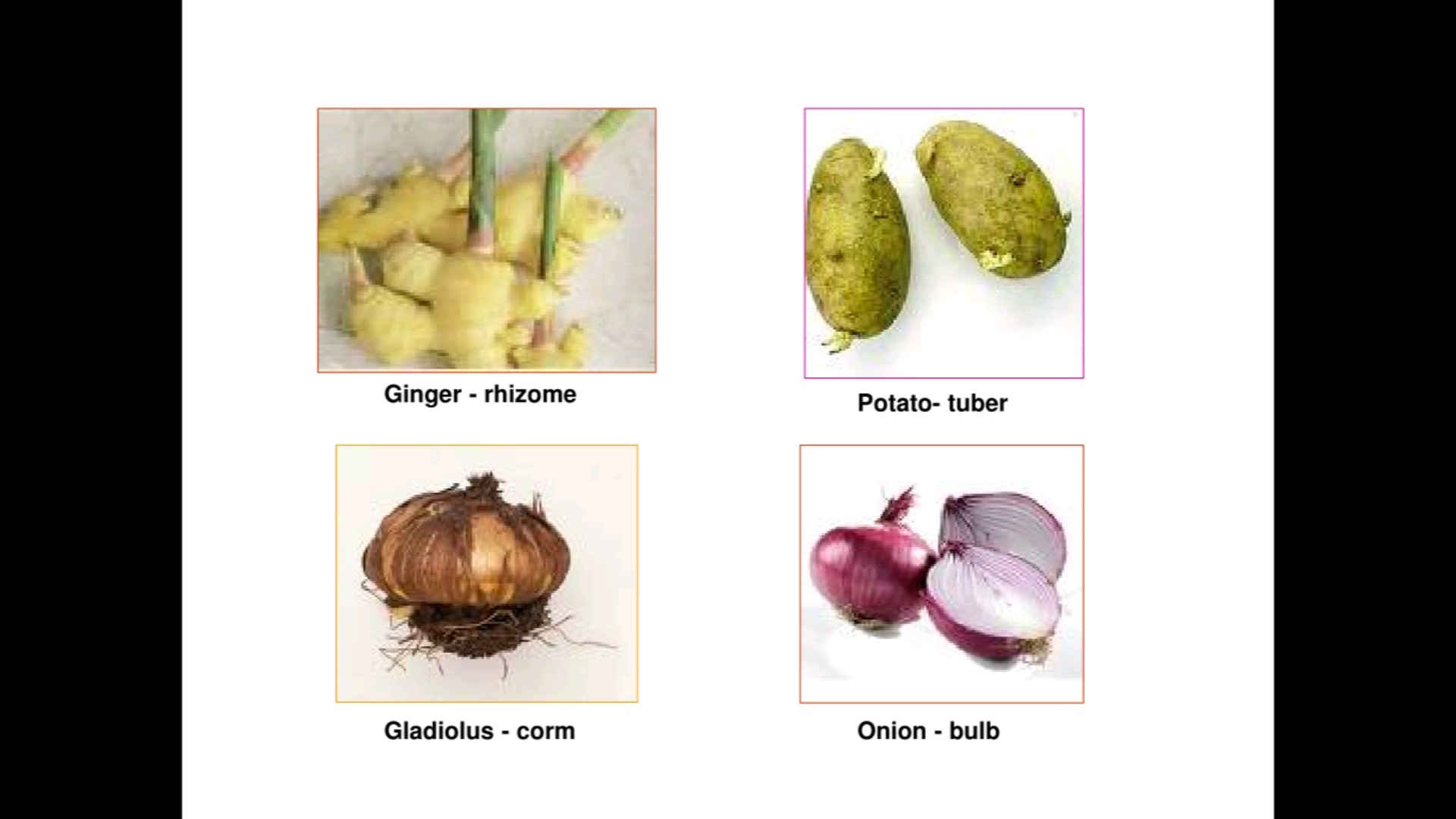 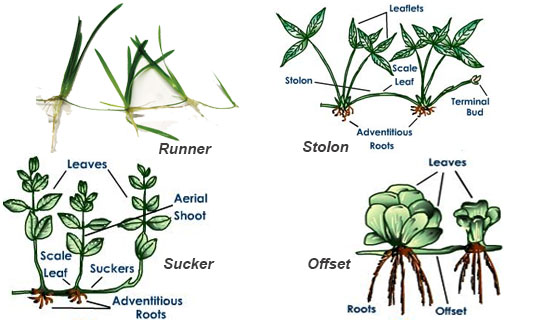 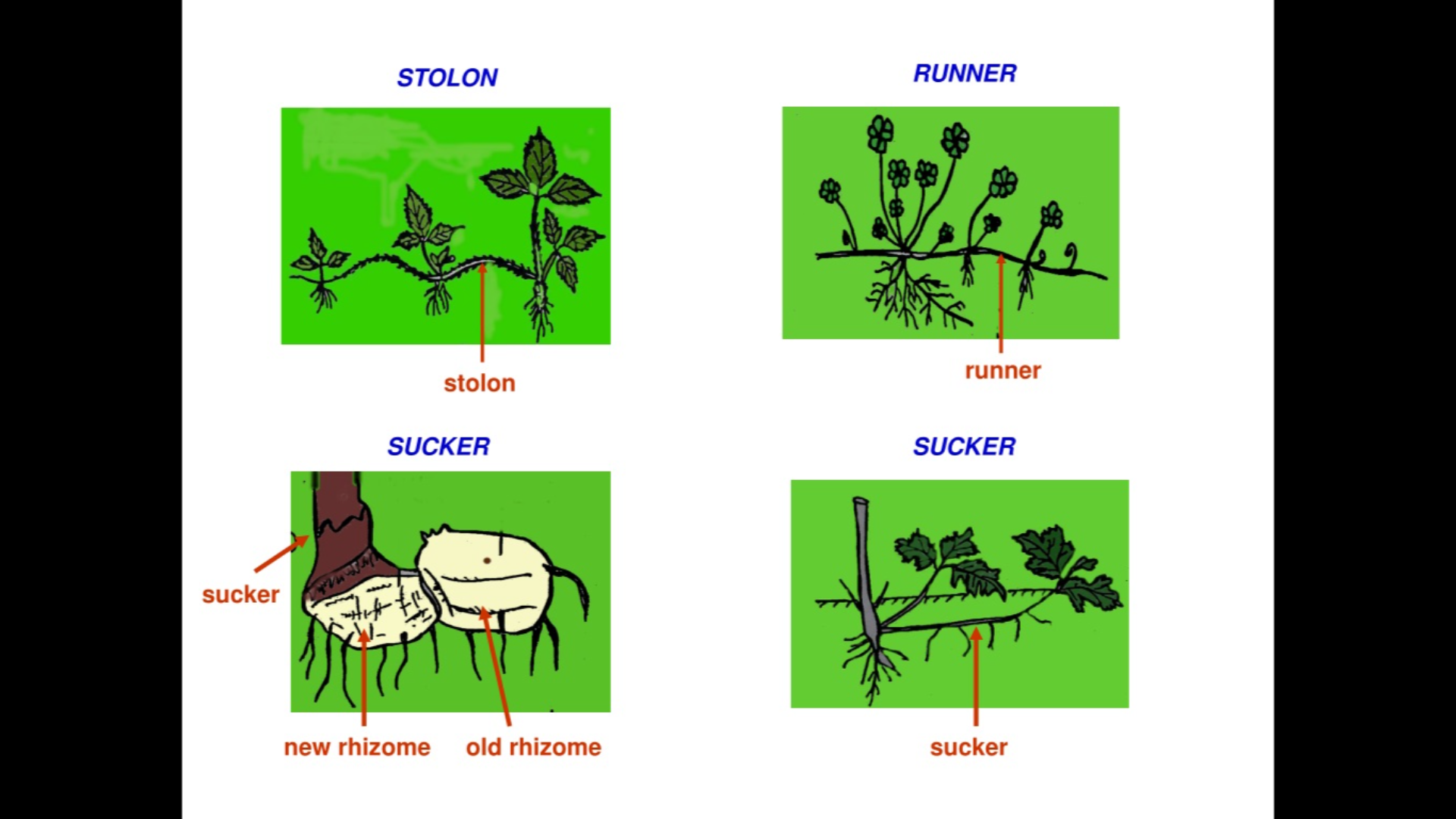 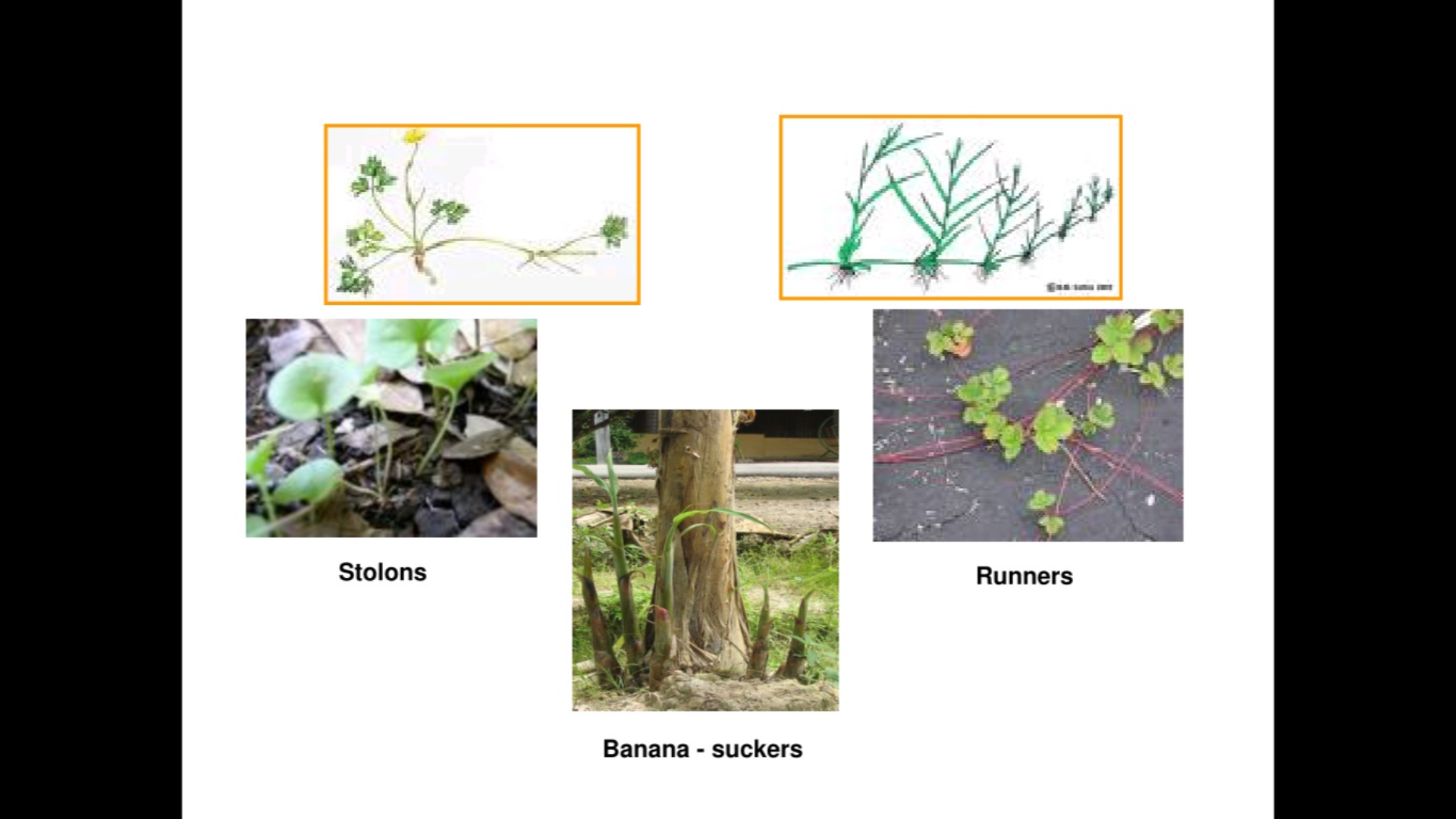 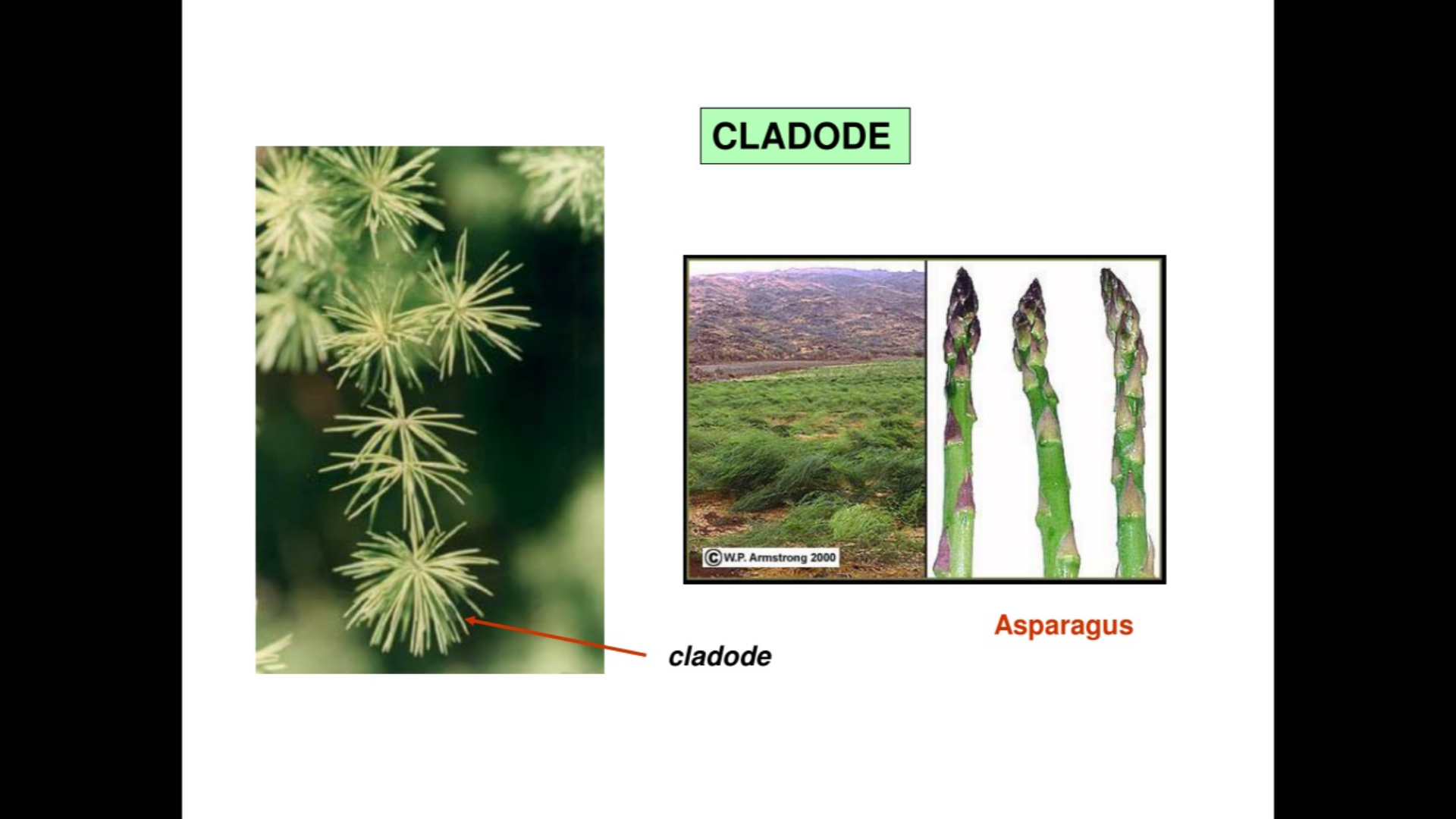 3. Morphology of Leaves  and its modifications
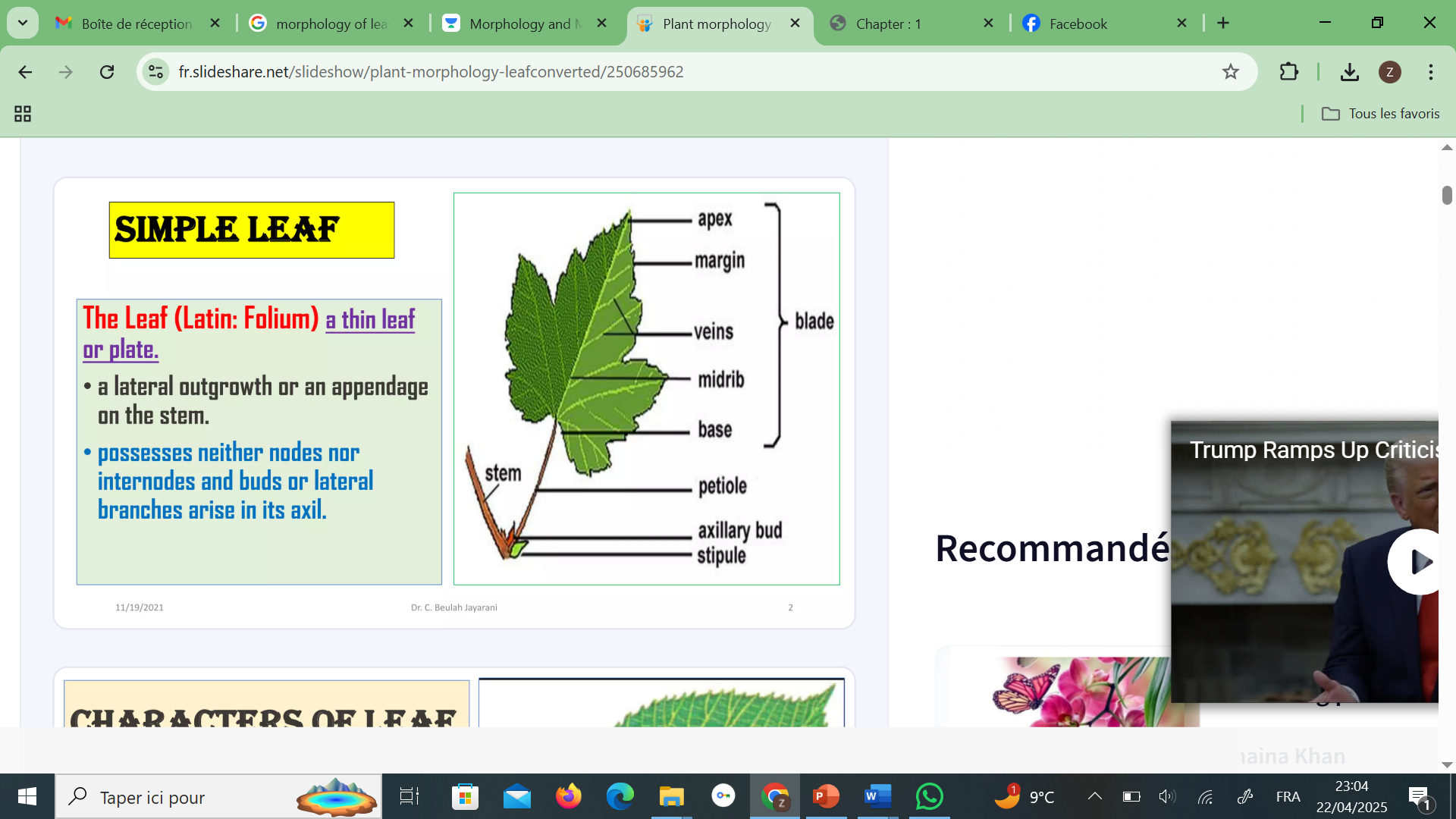 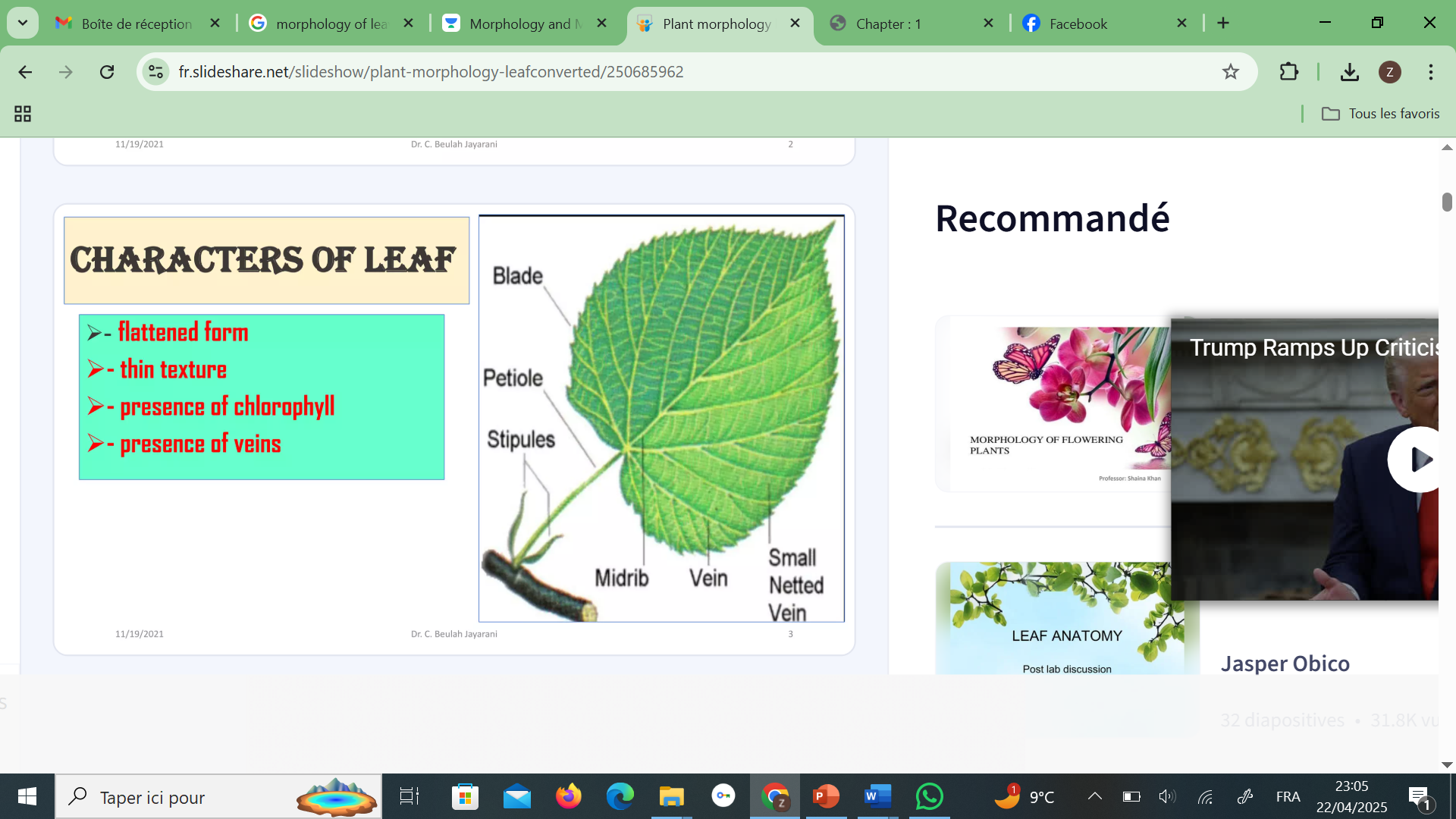 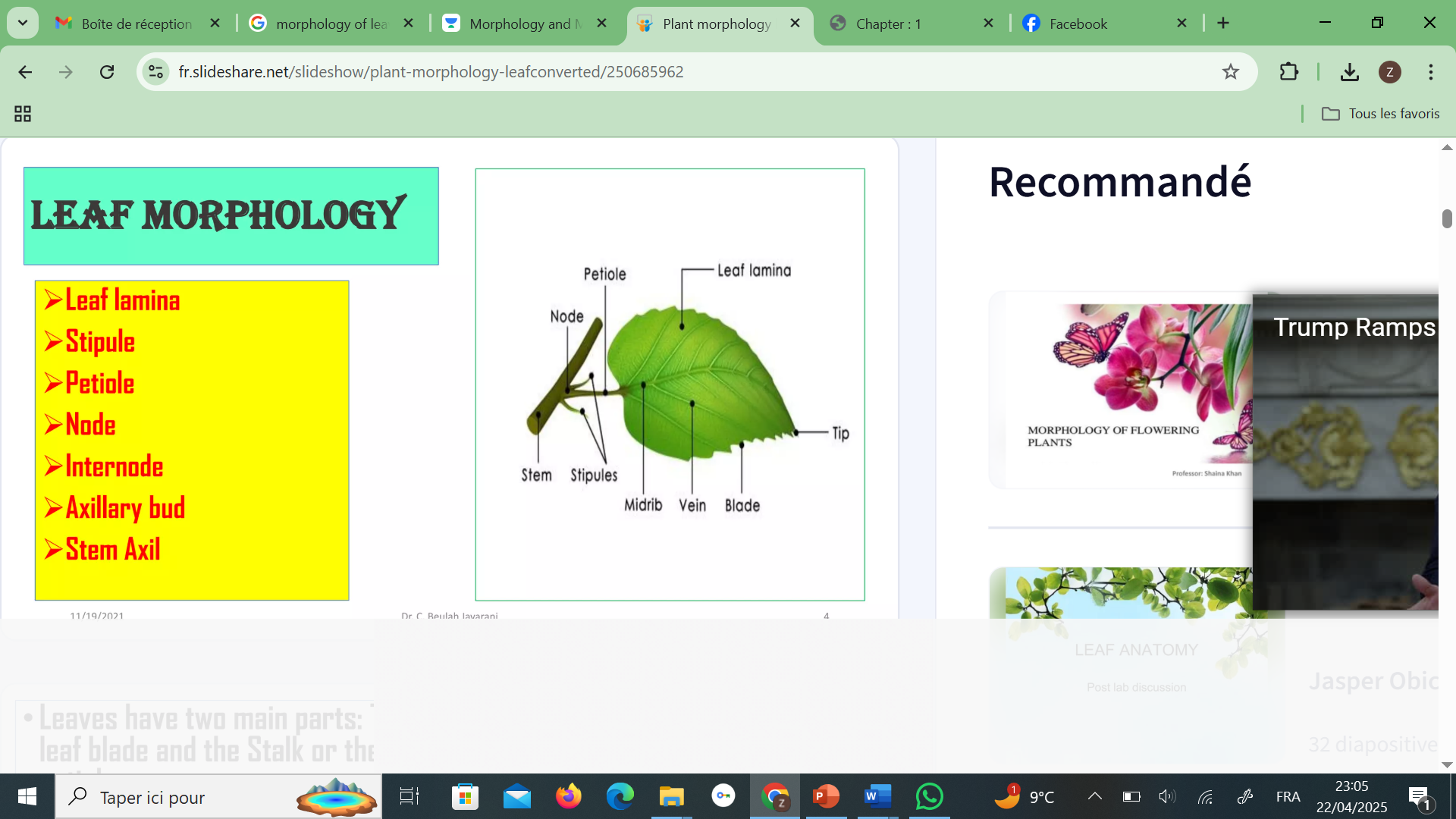 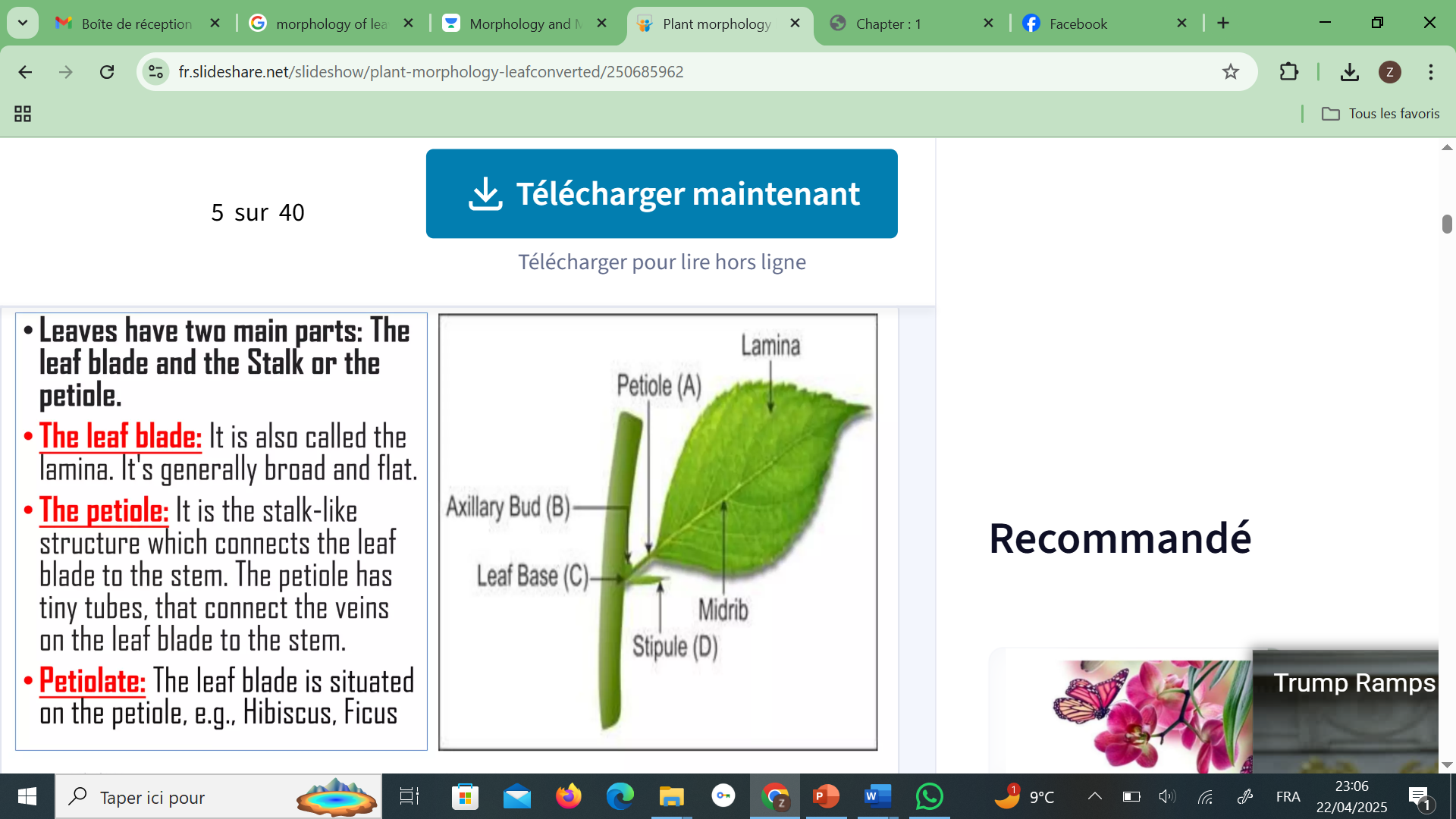 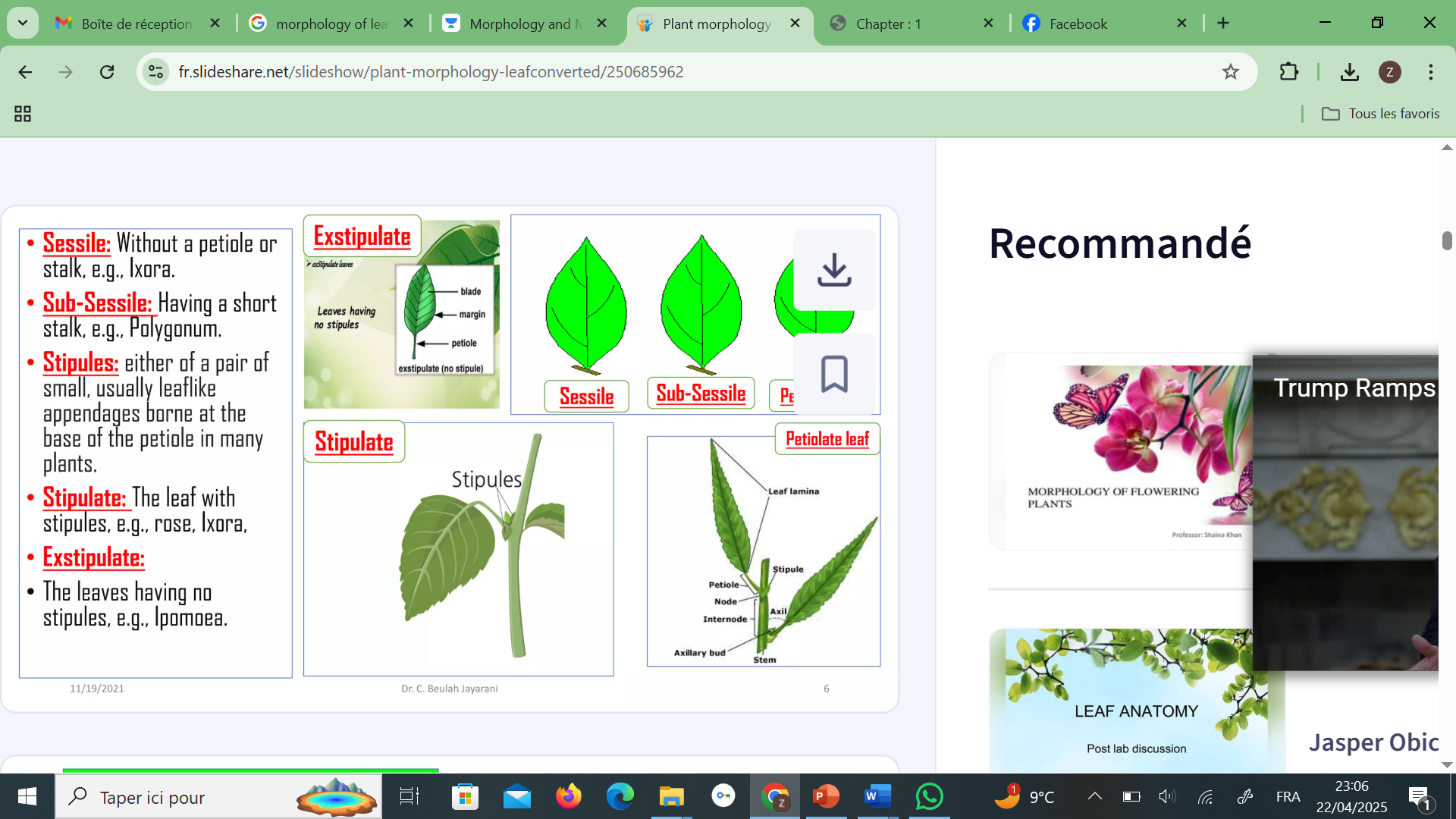 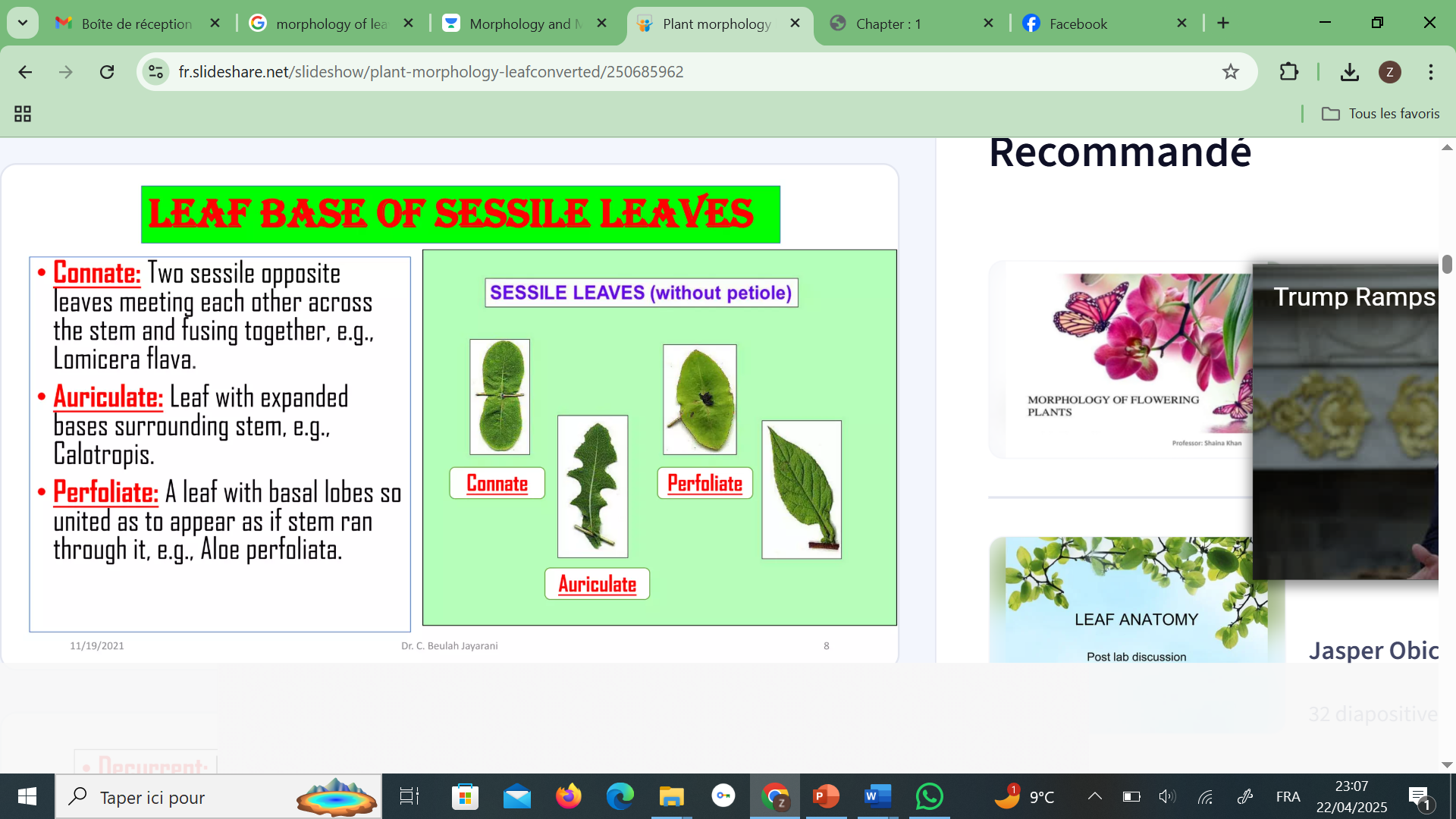 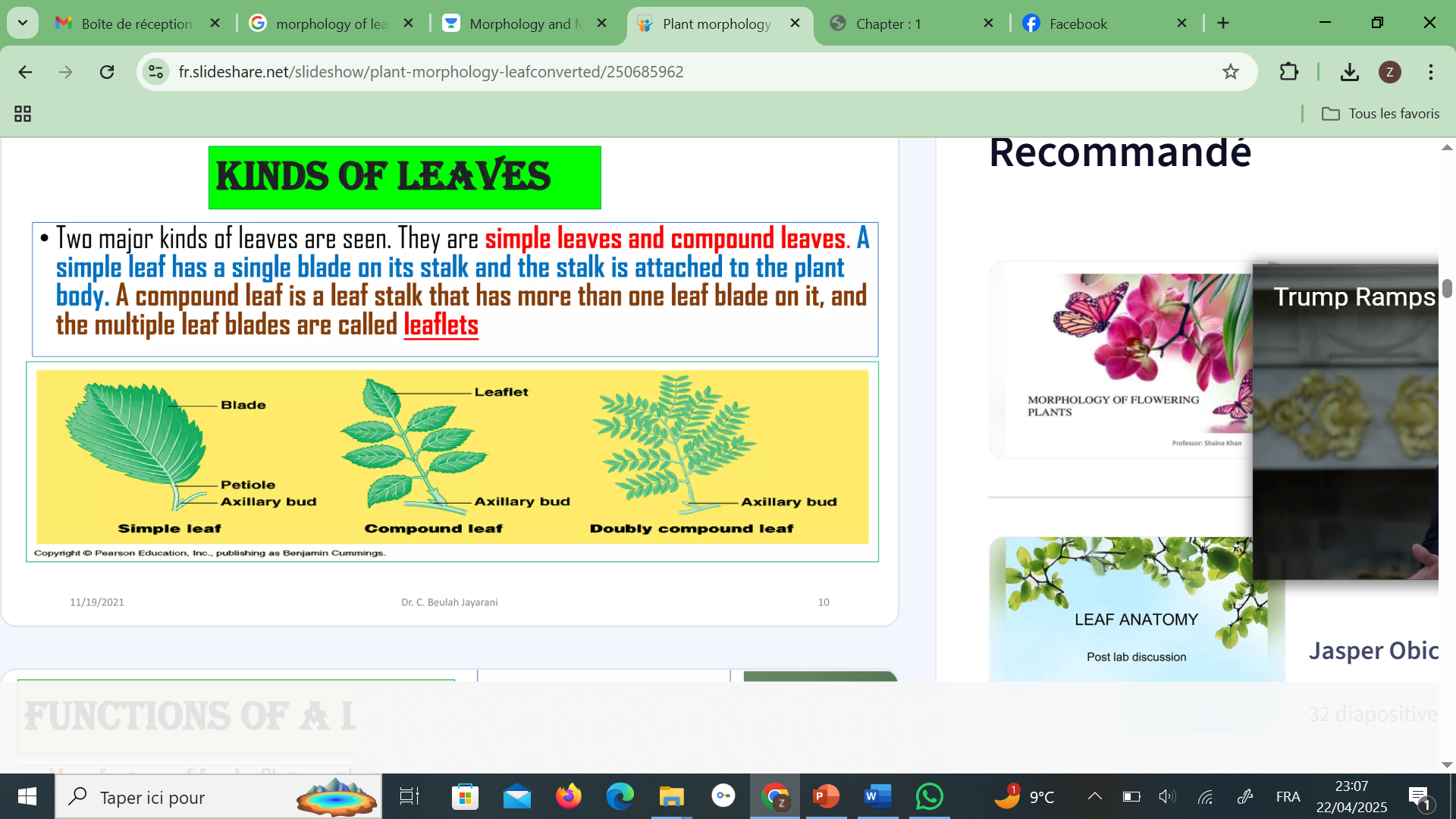 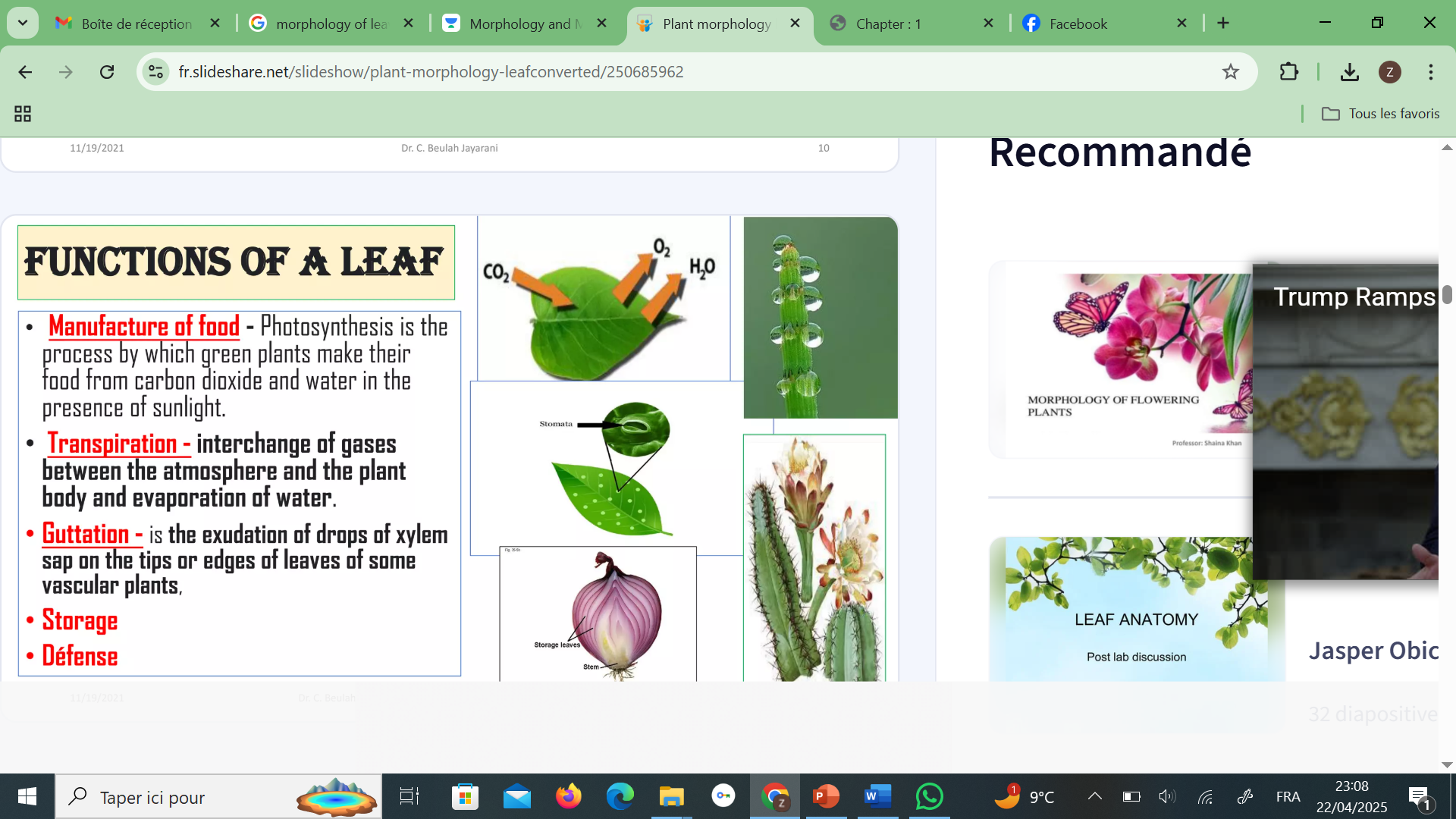 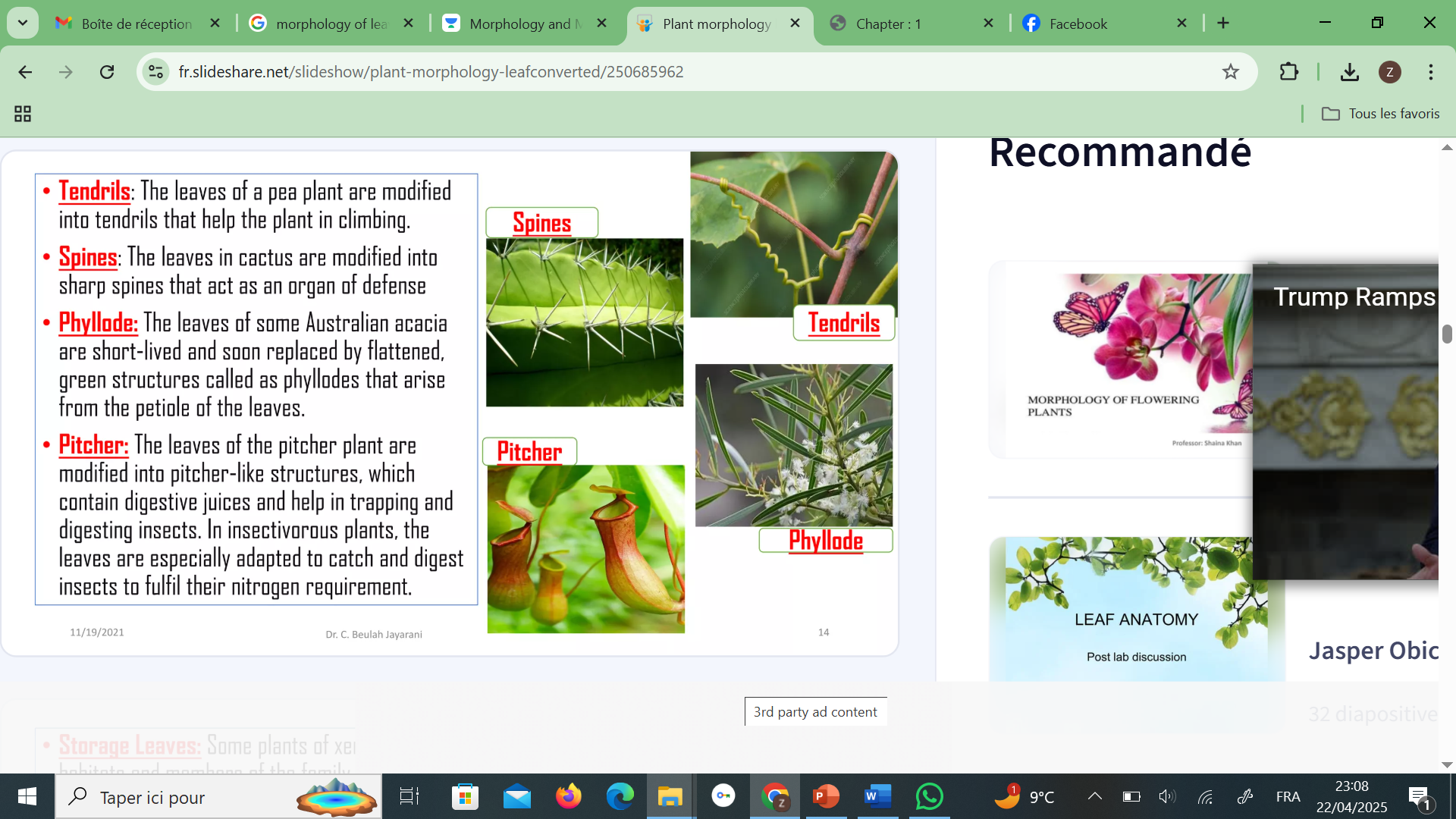 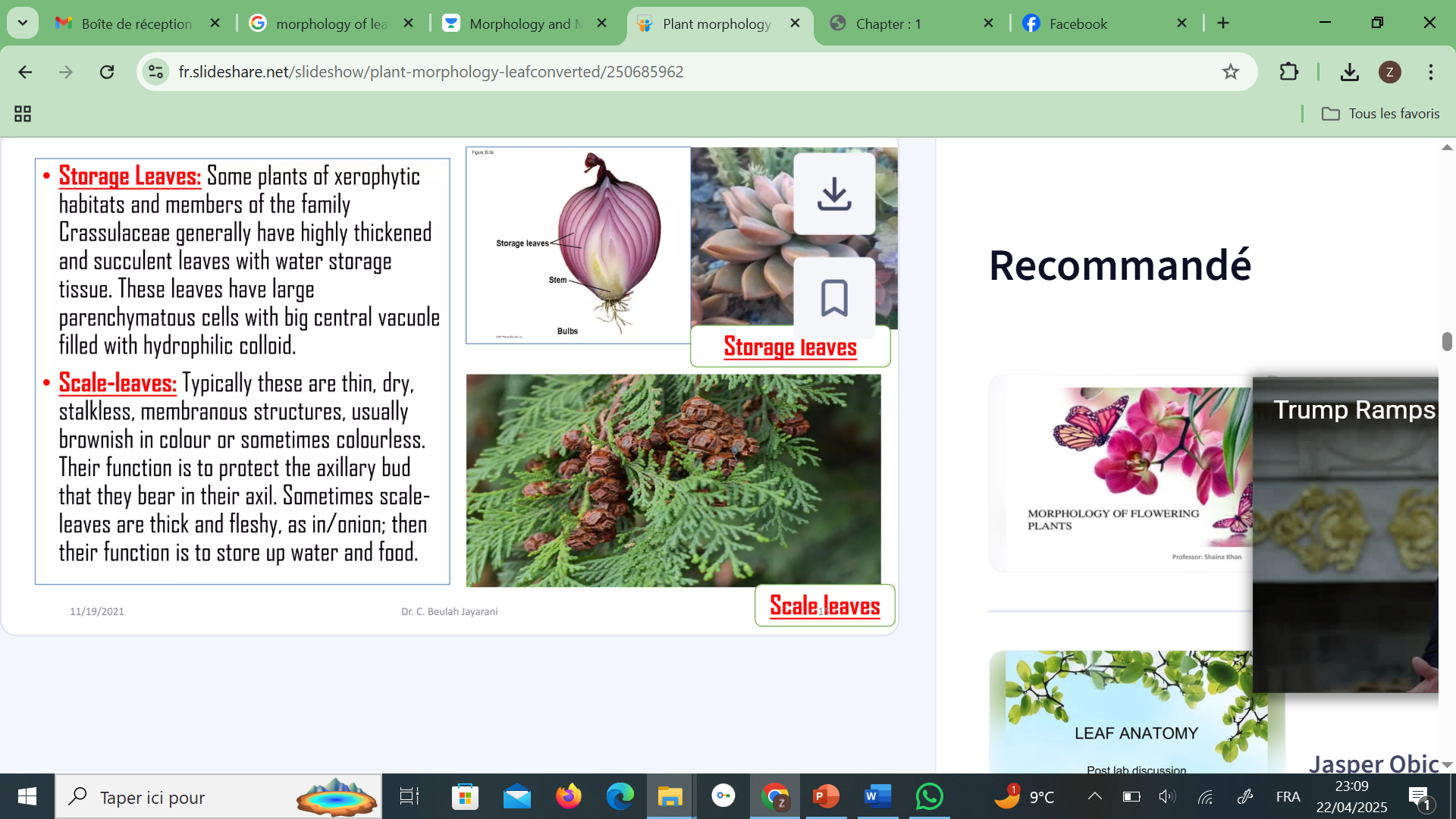 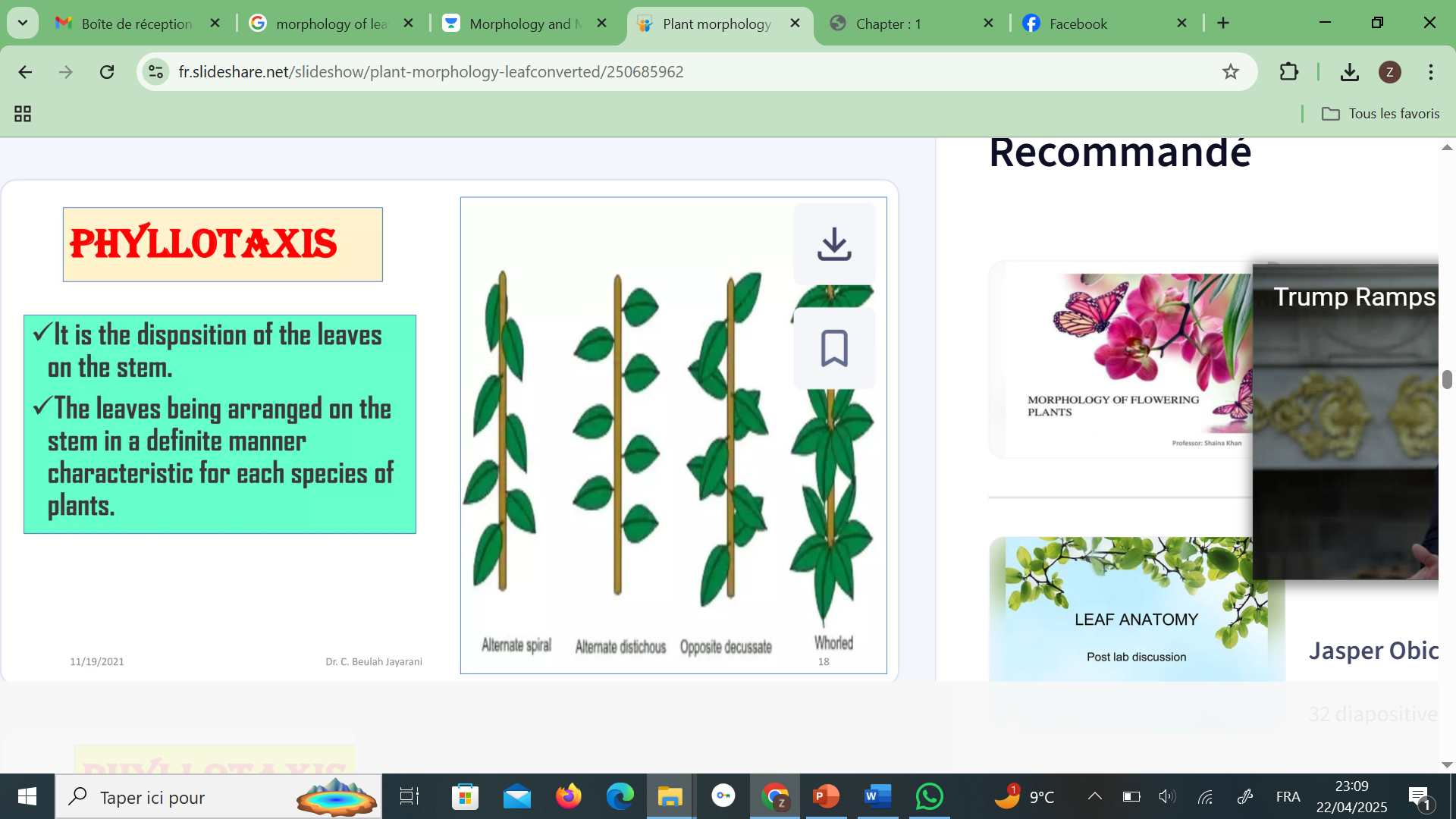 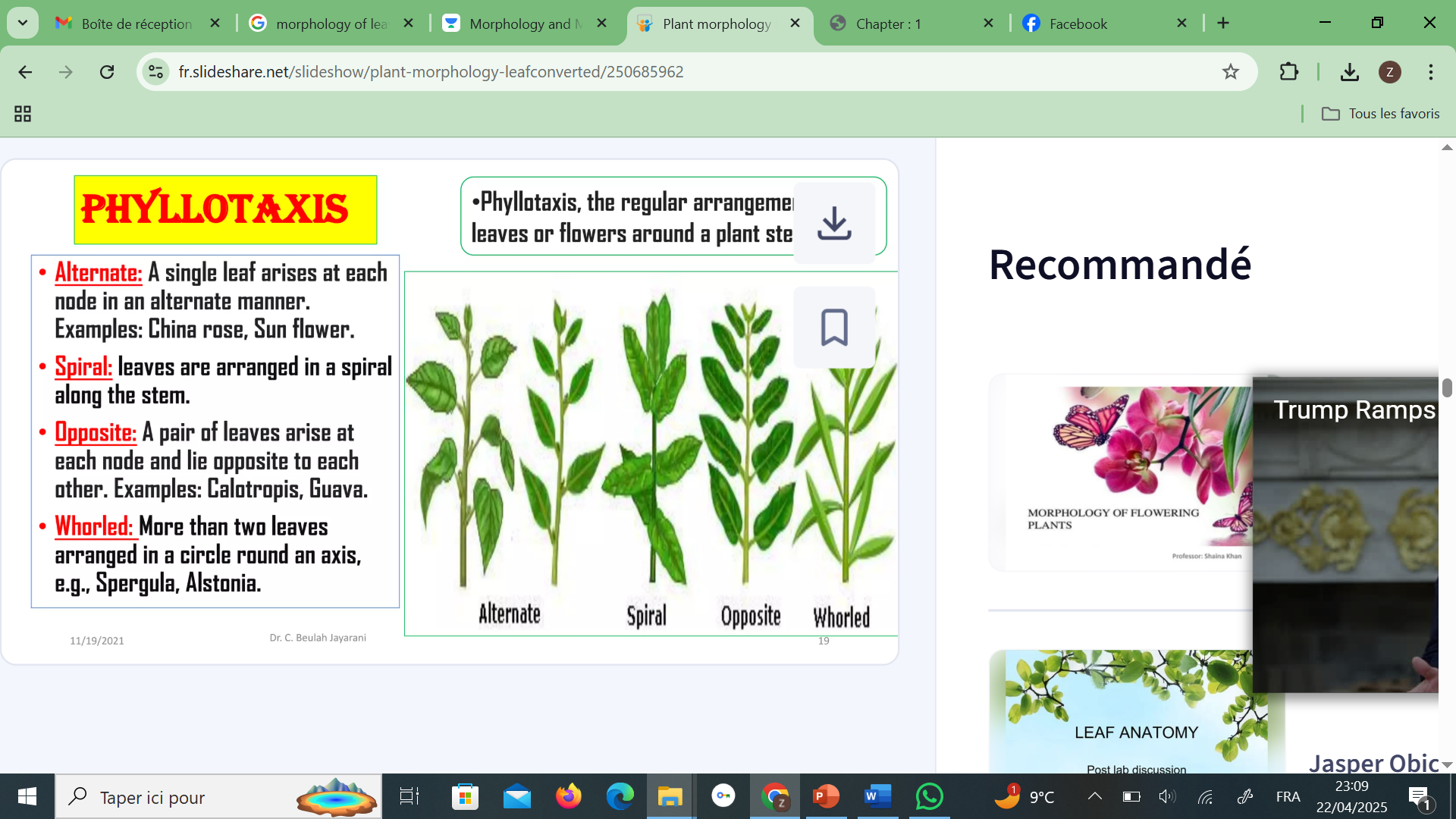 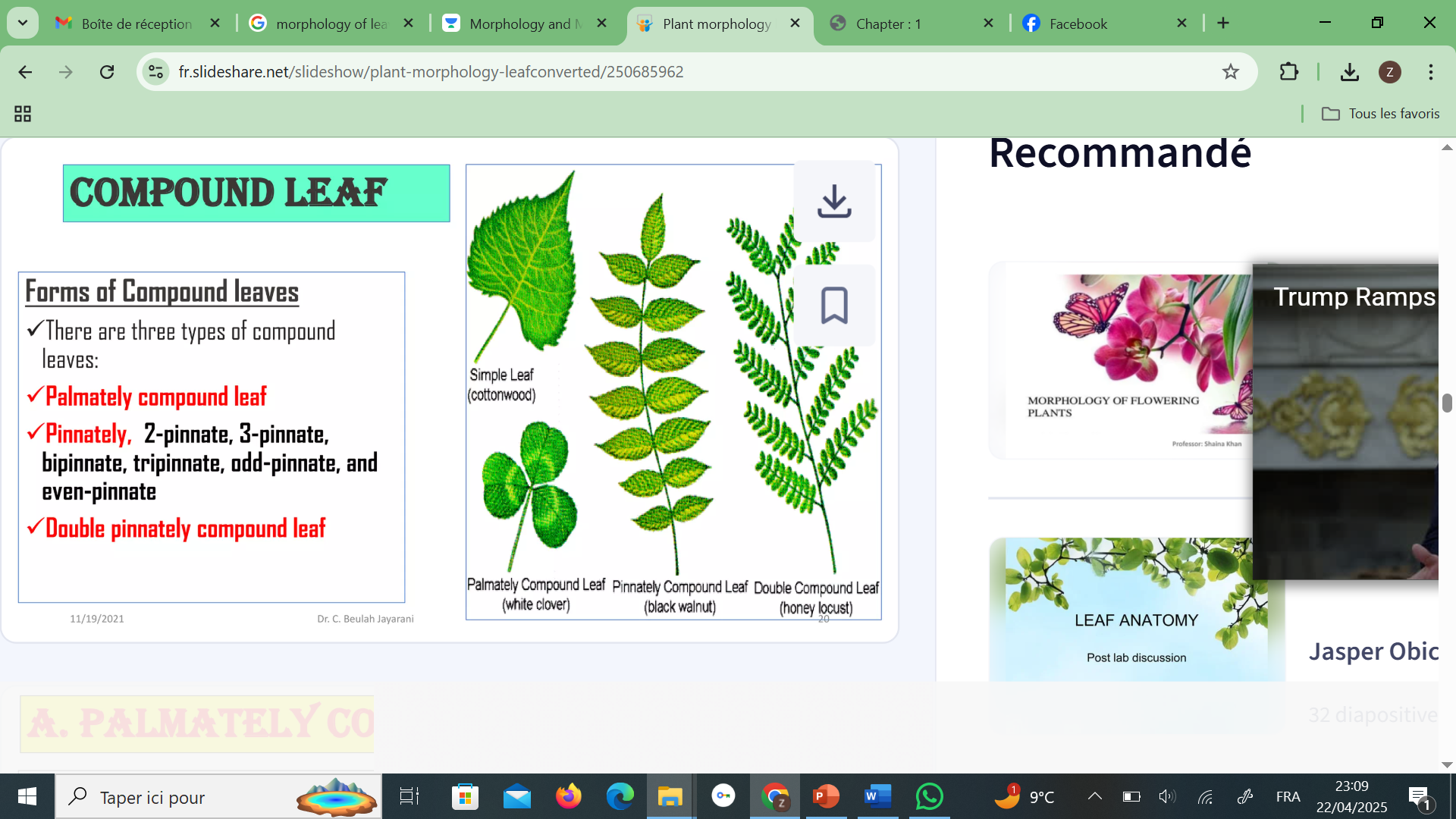 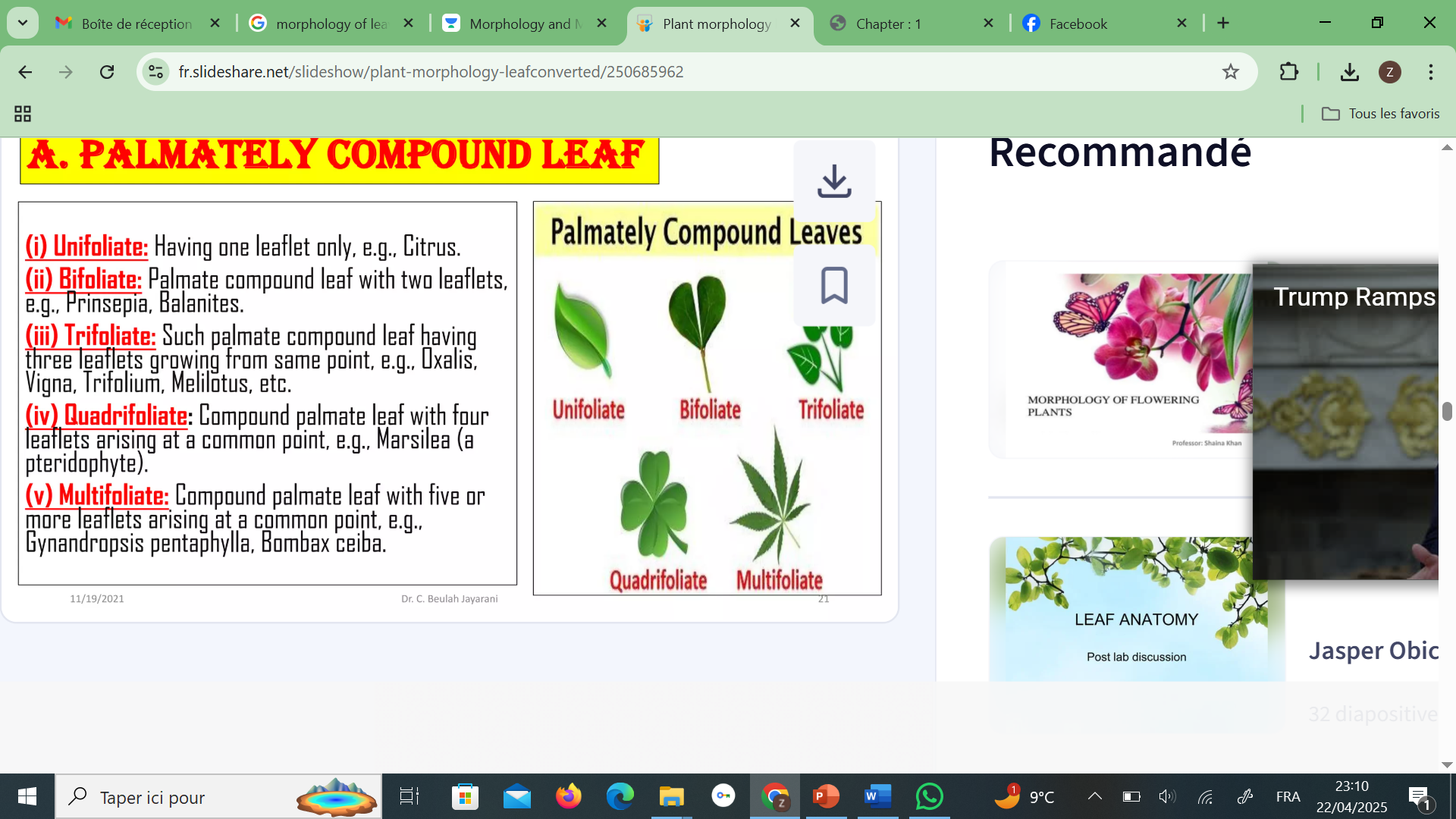 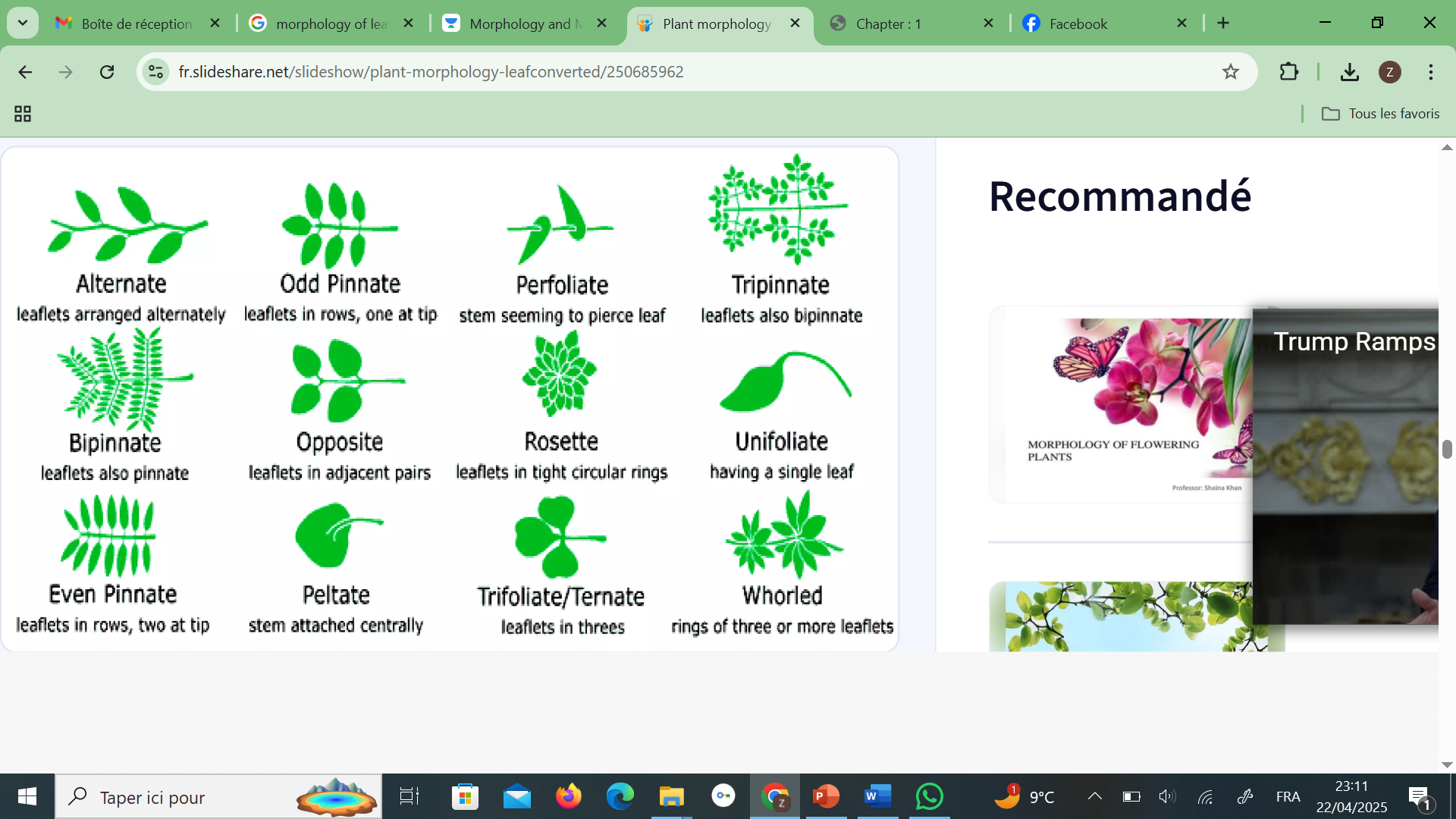 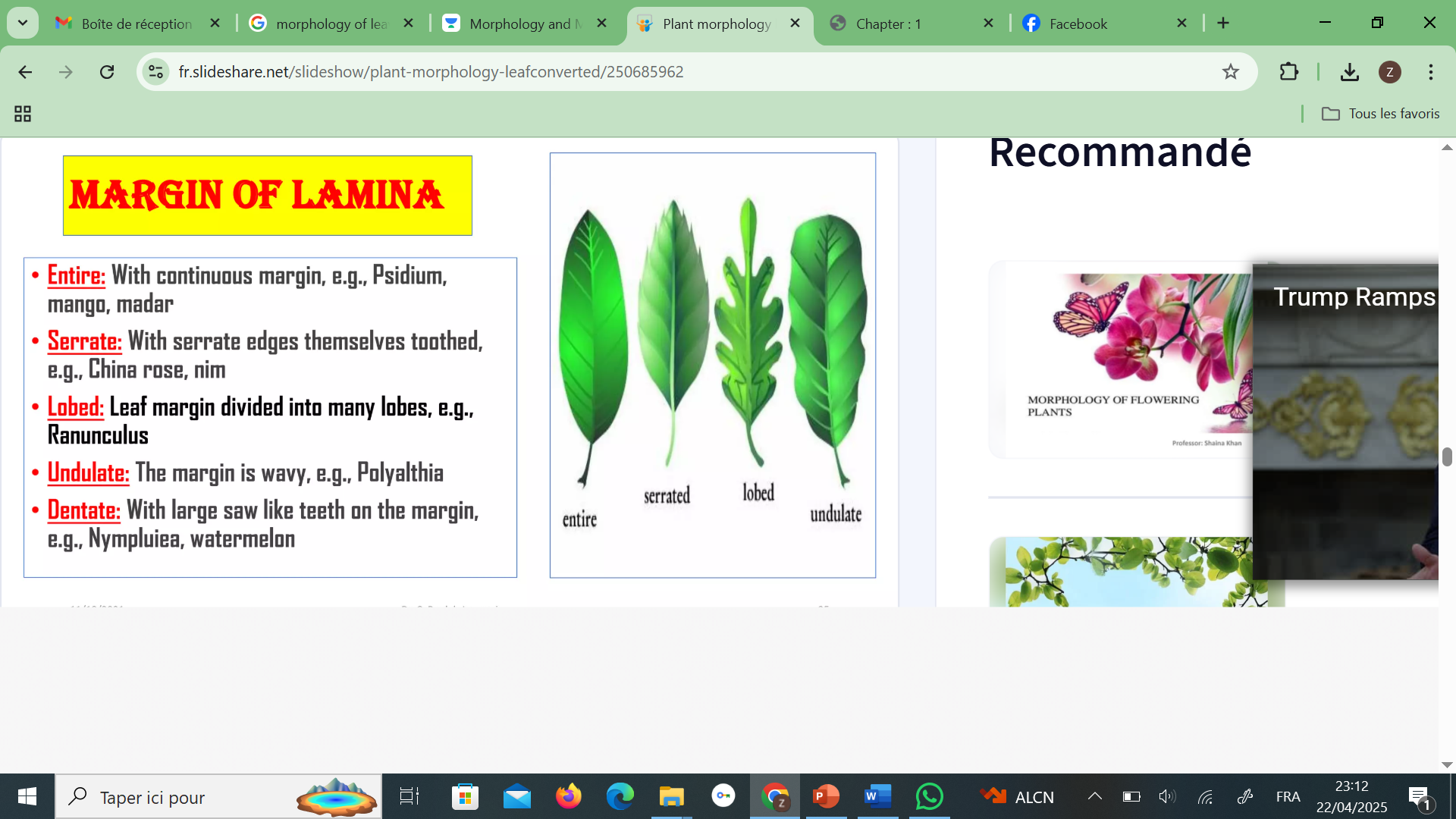 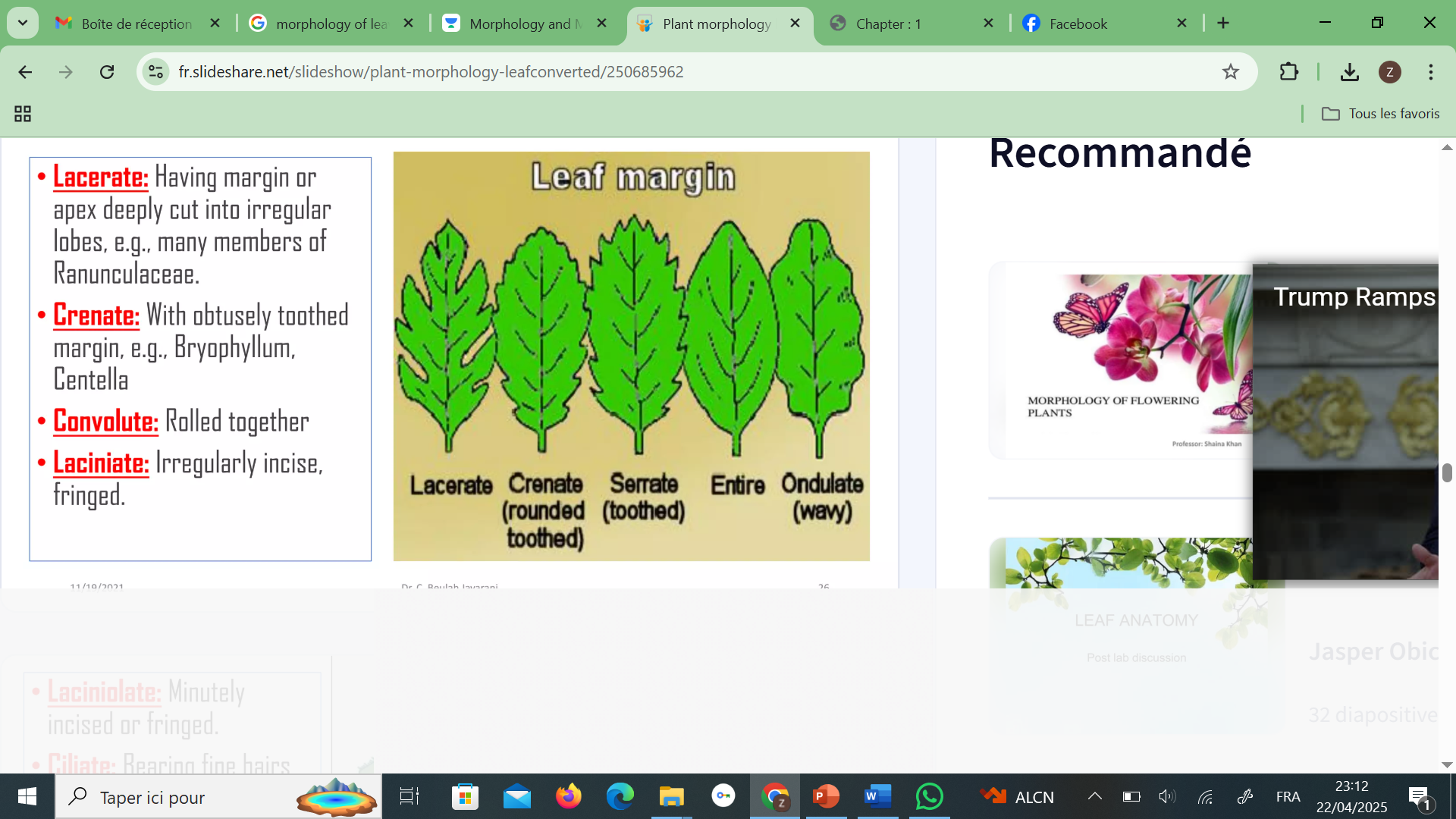 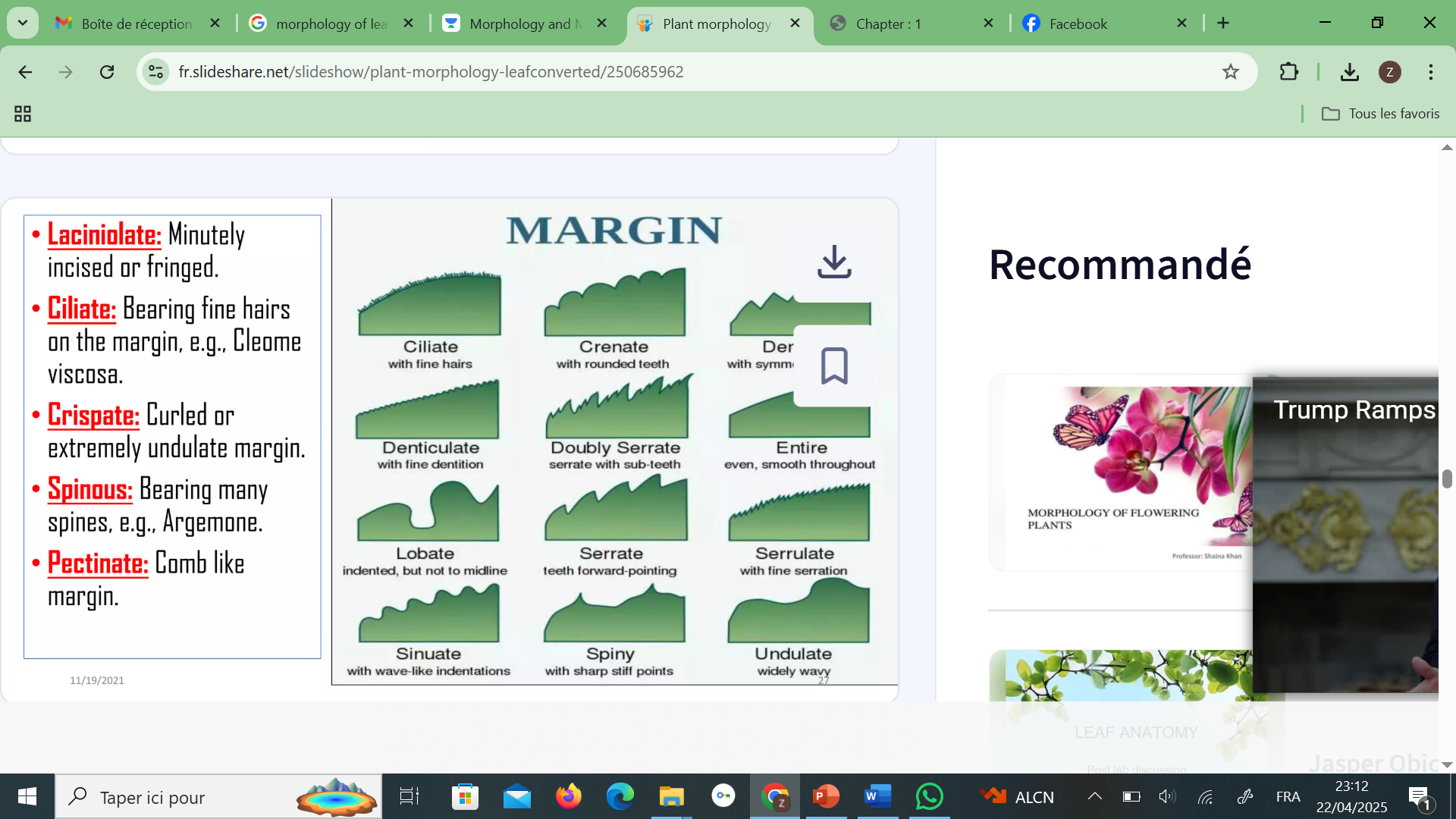 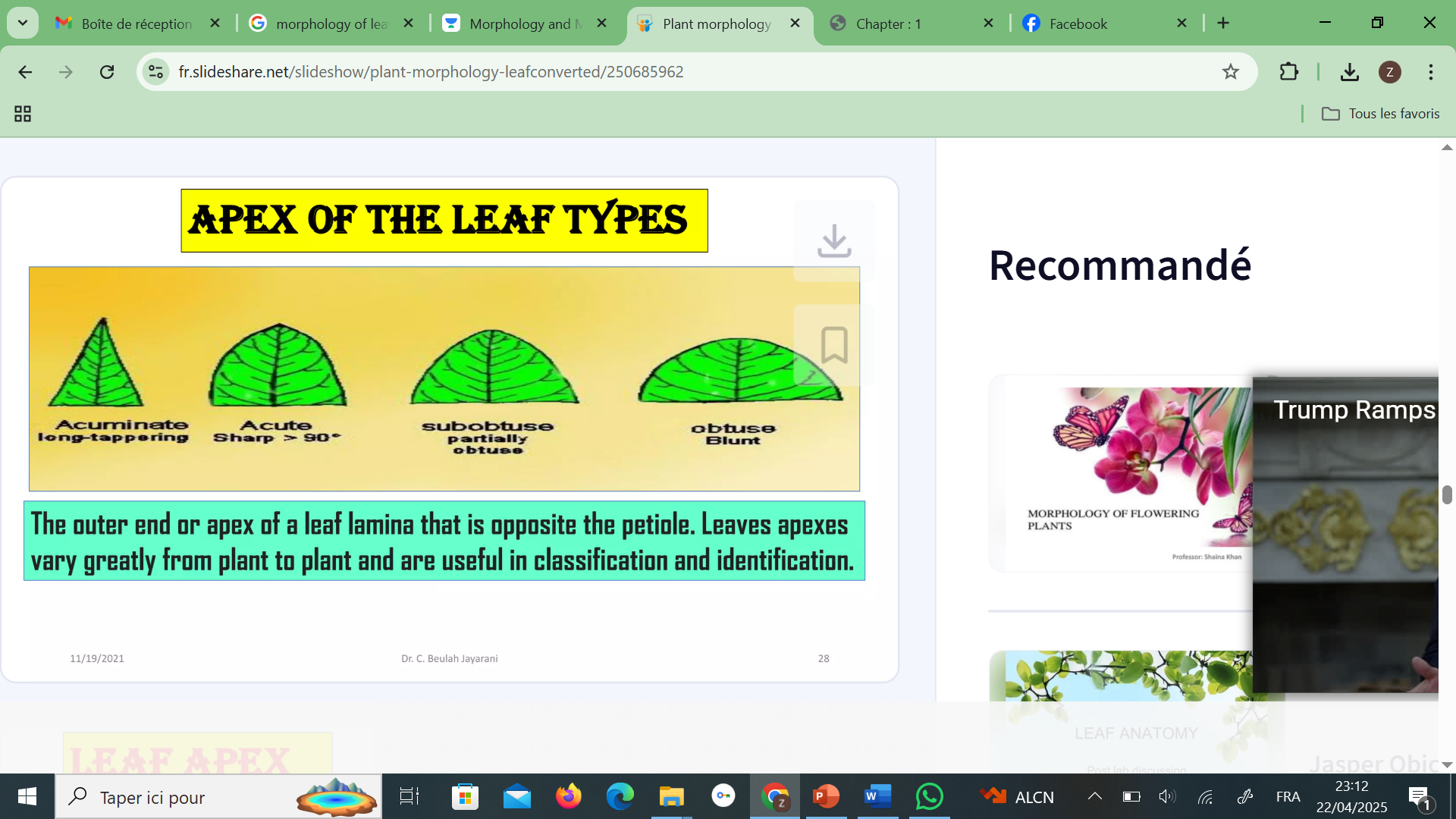 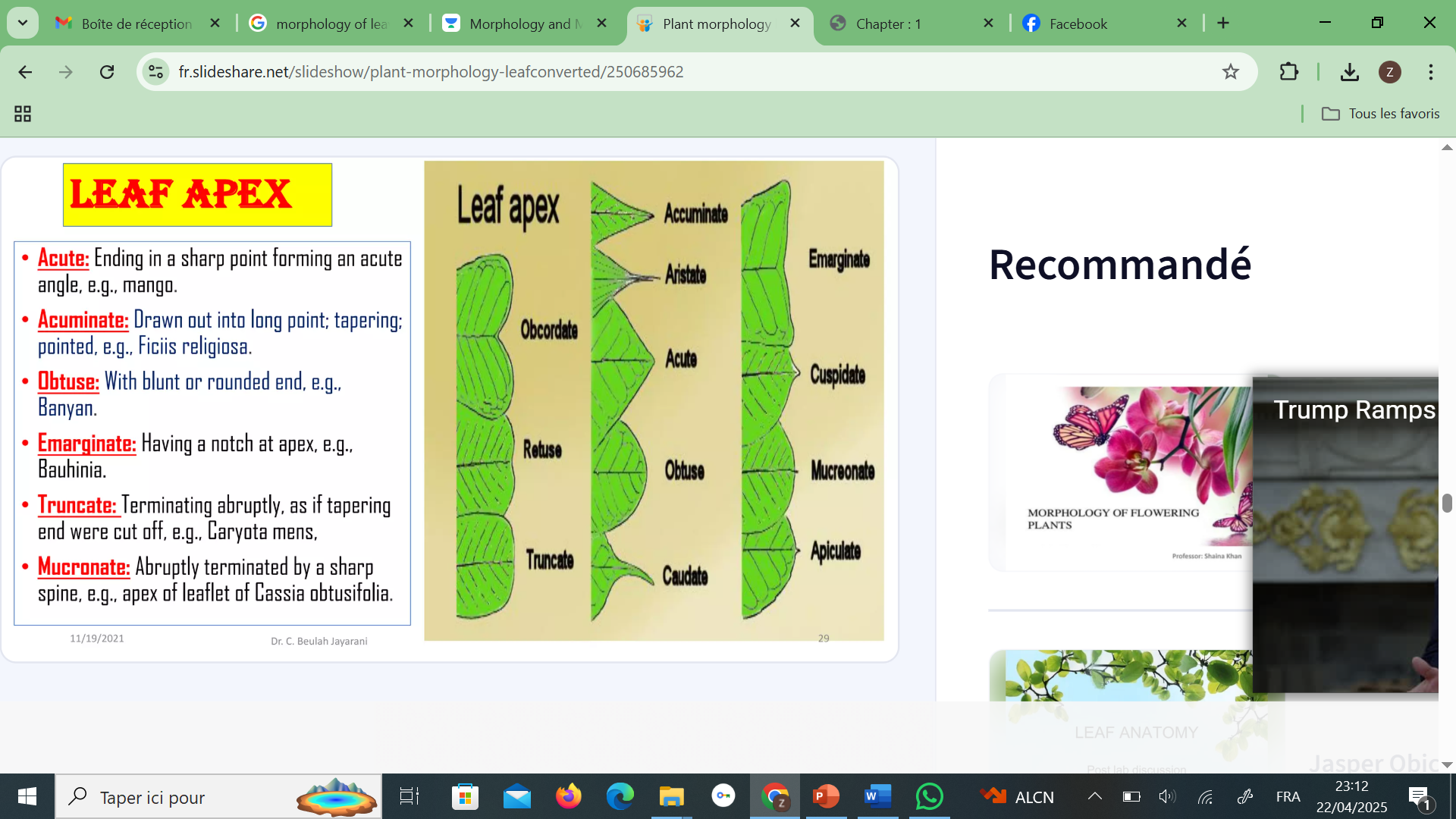 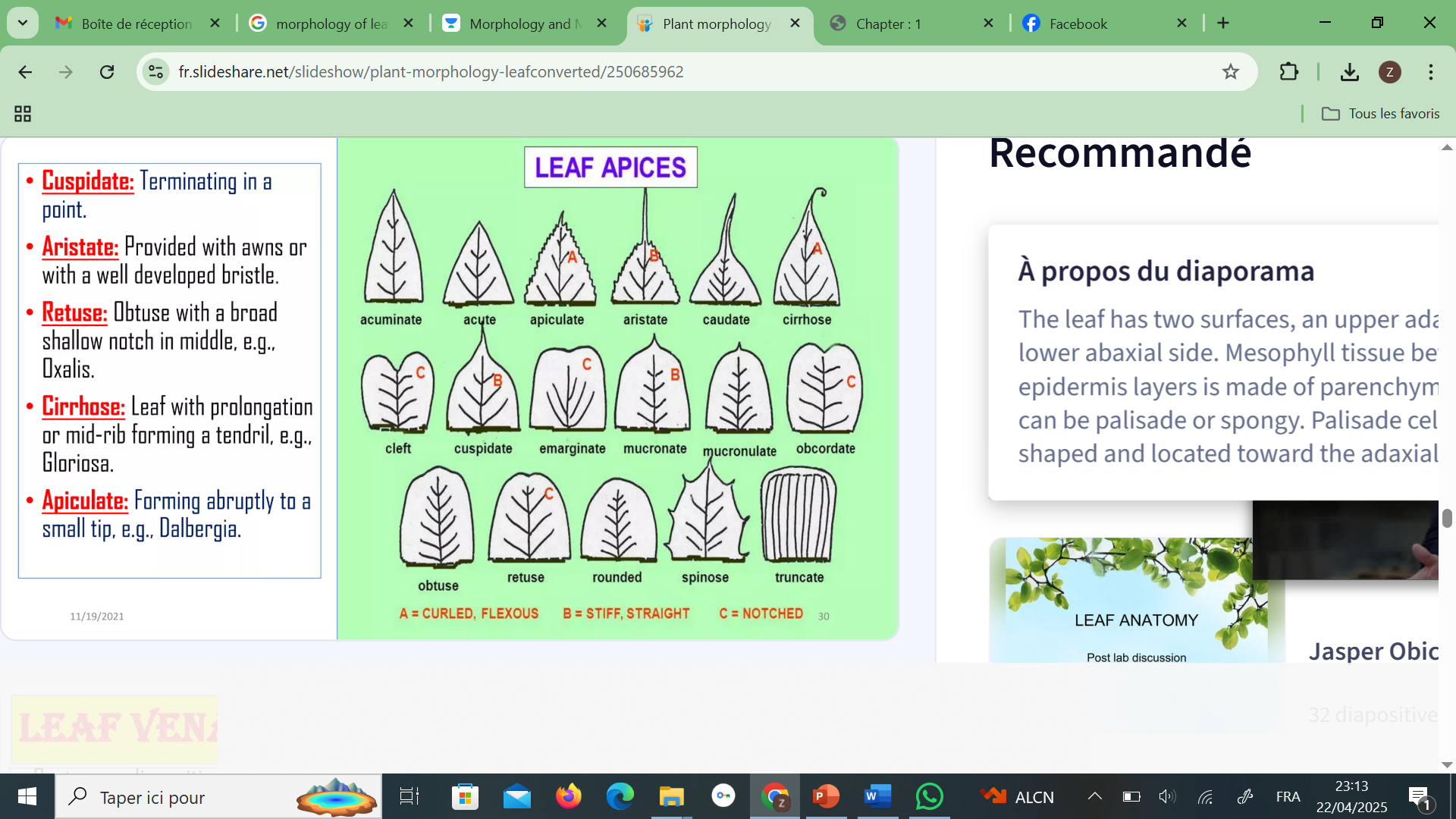 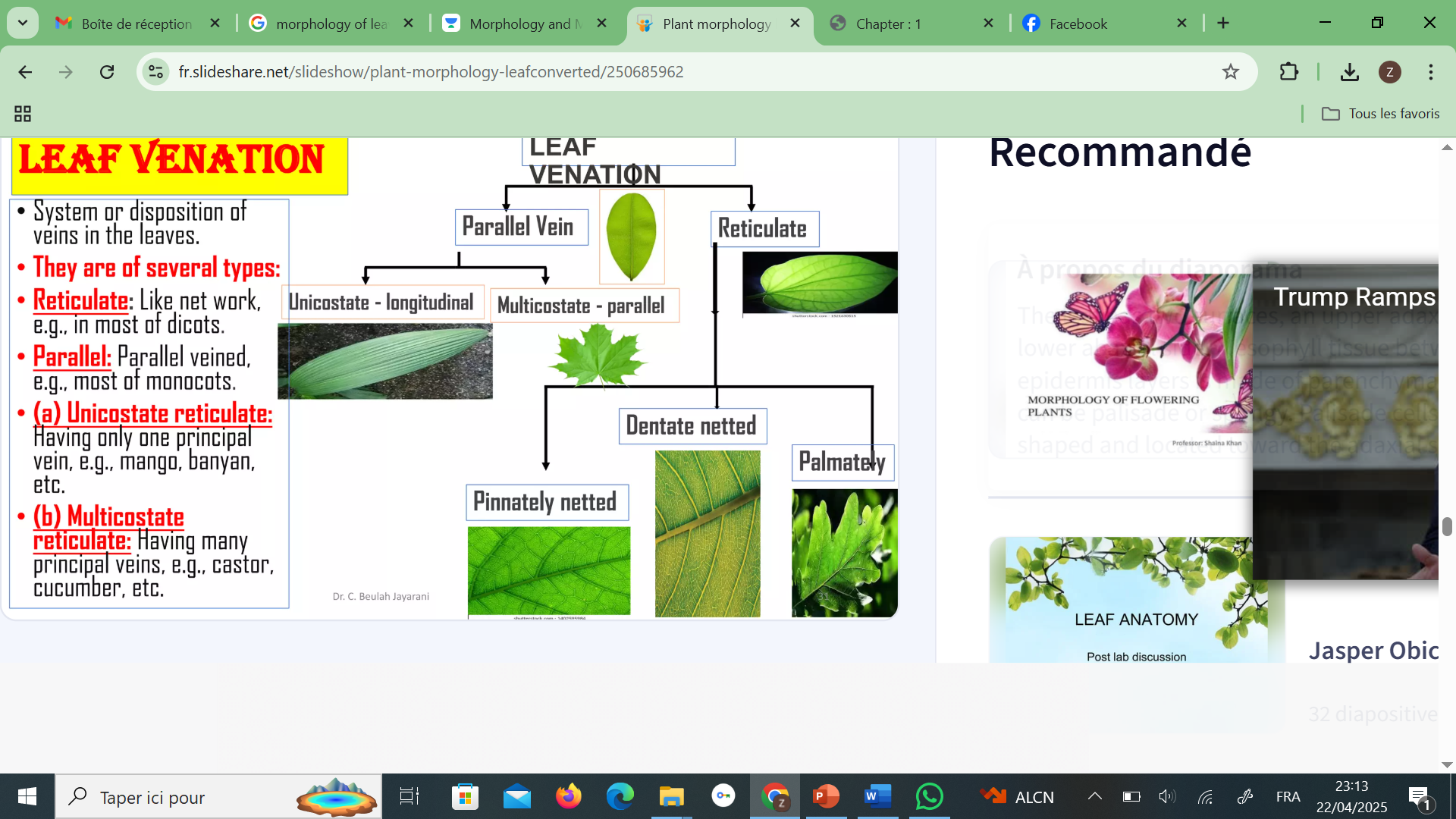 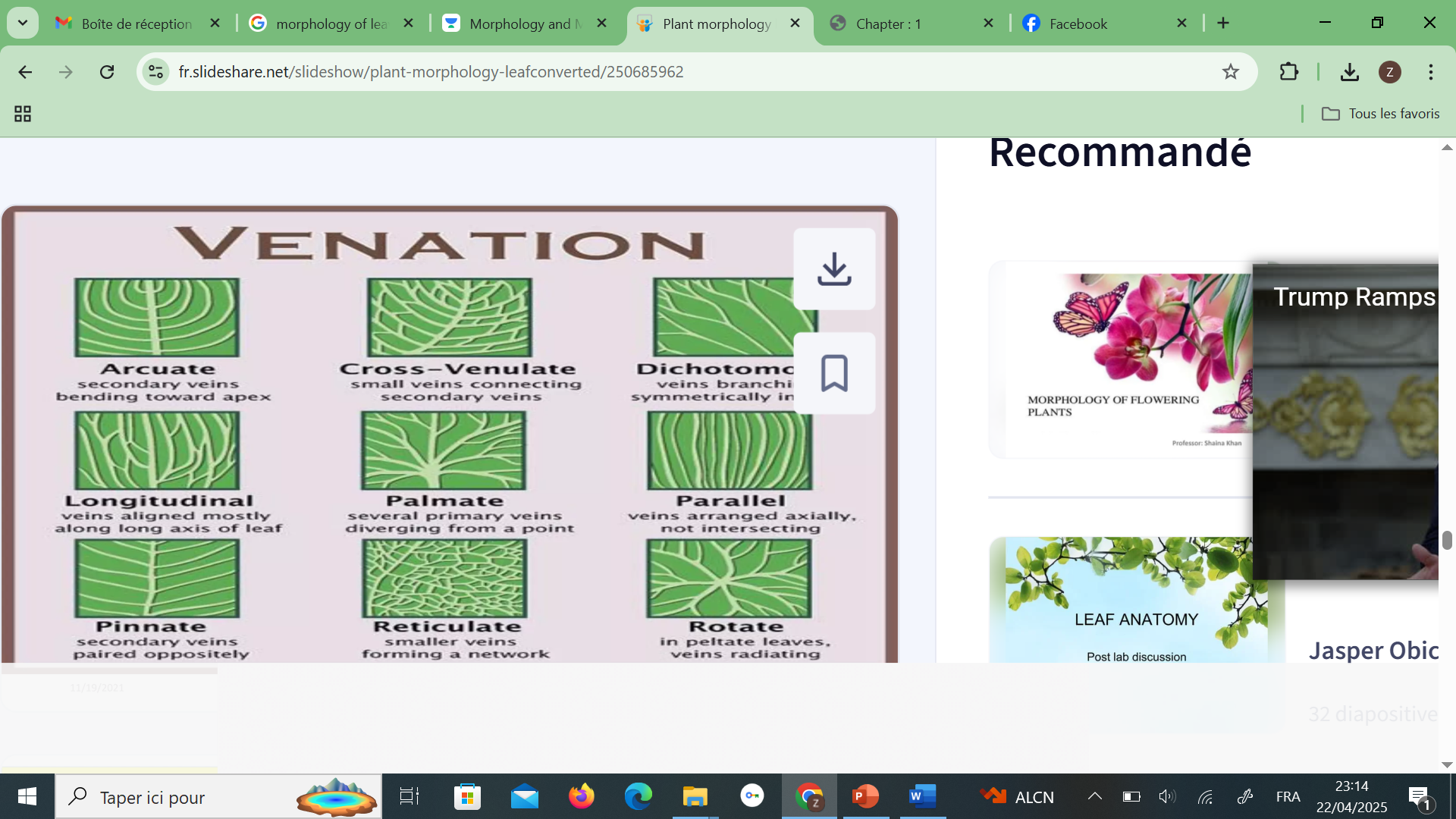 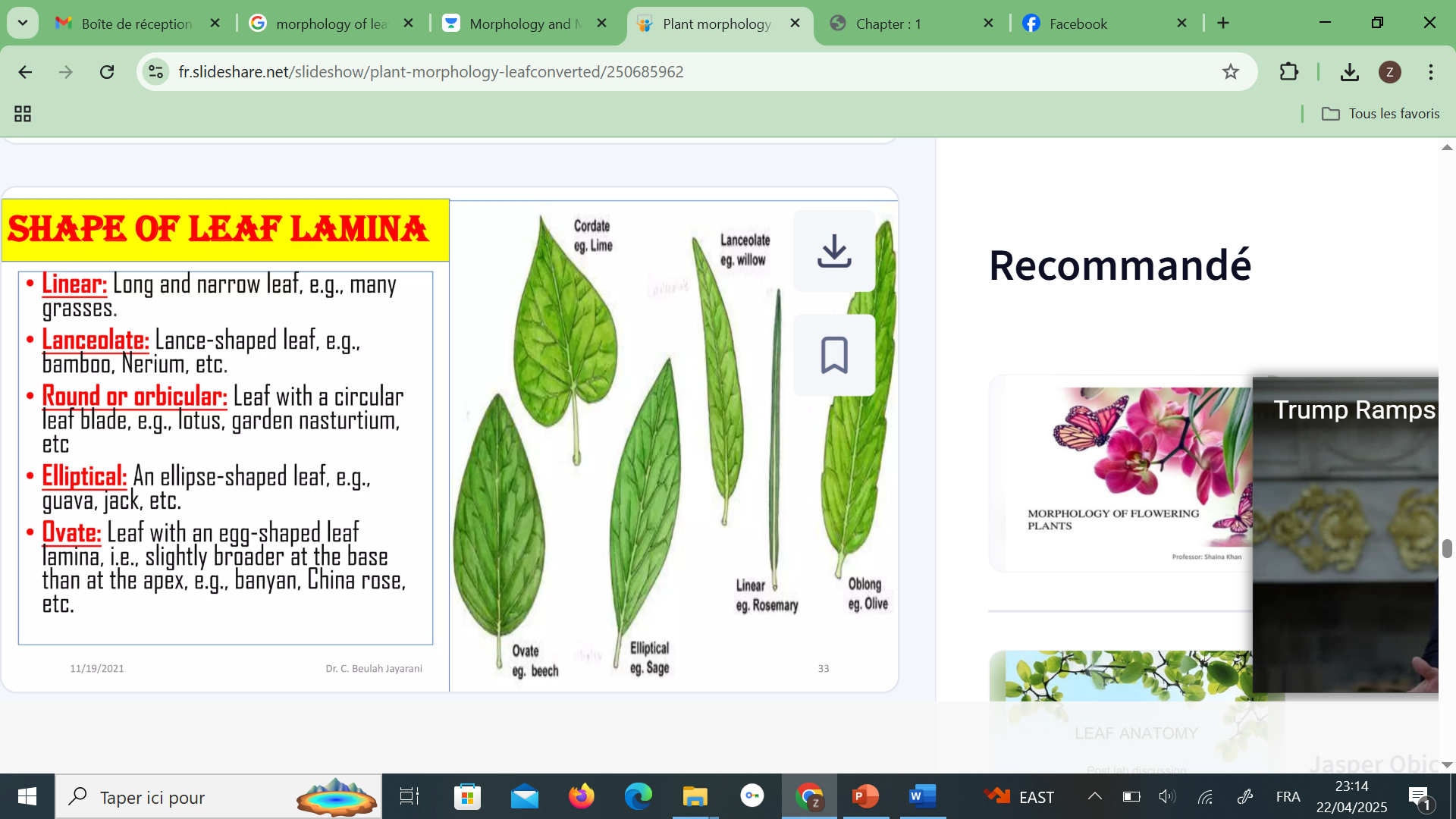 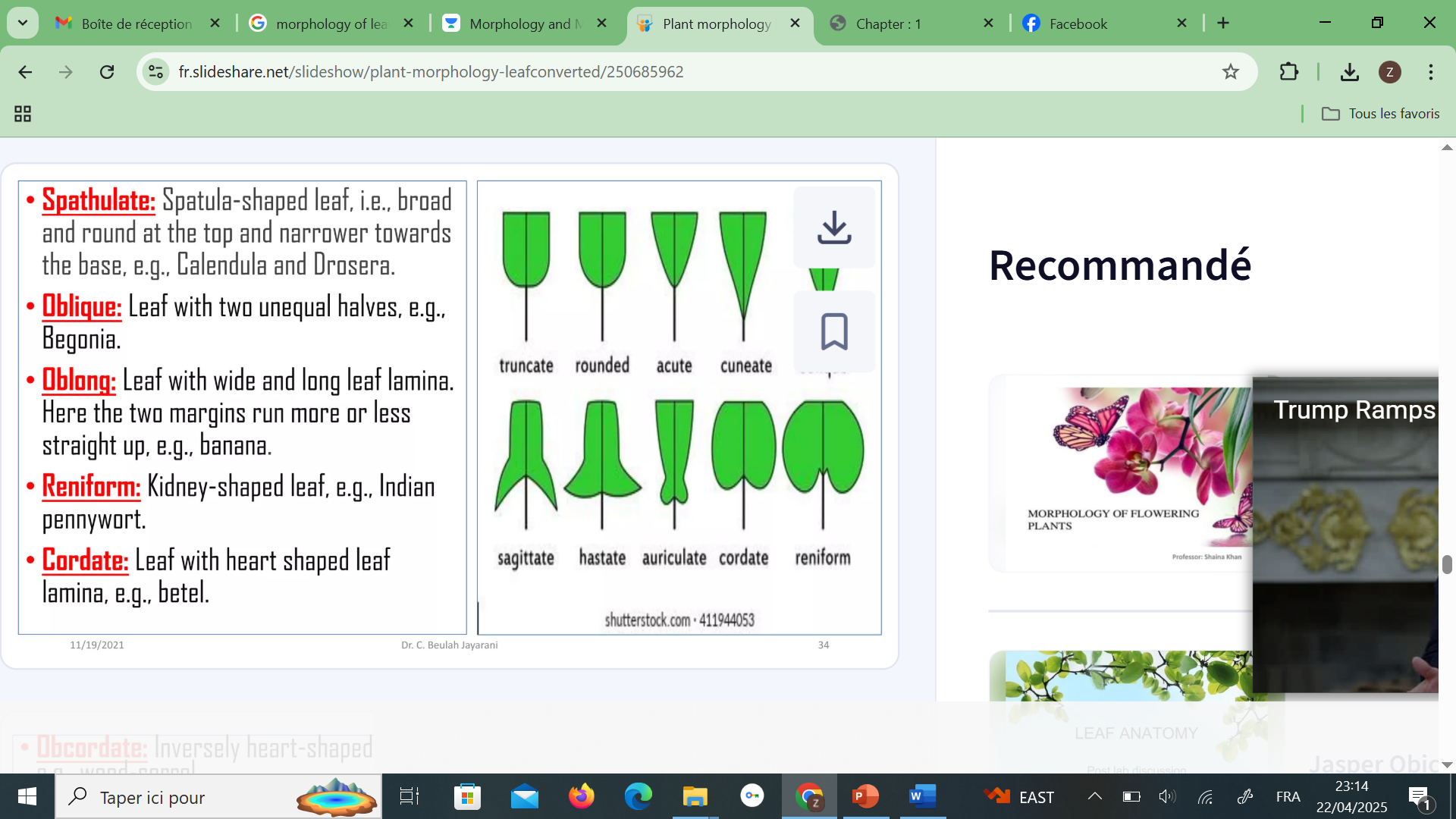